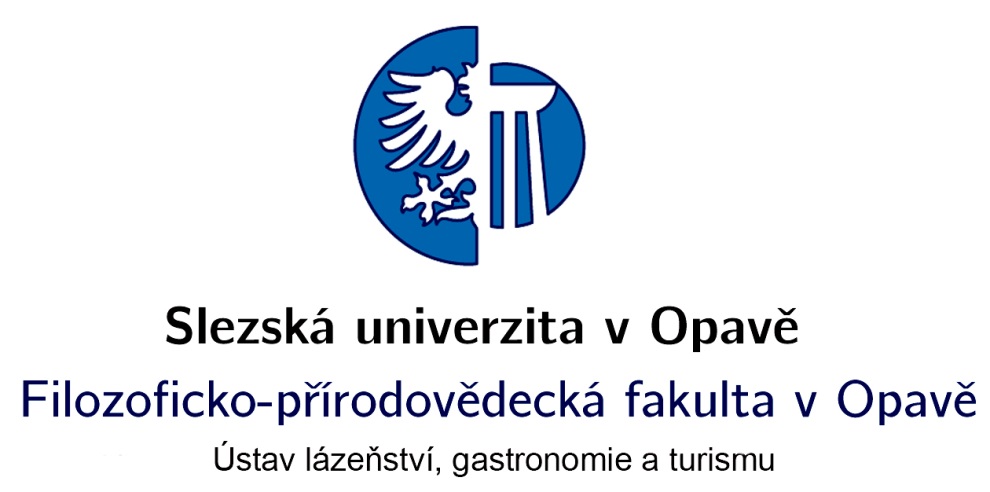 Brambory v kuchyni
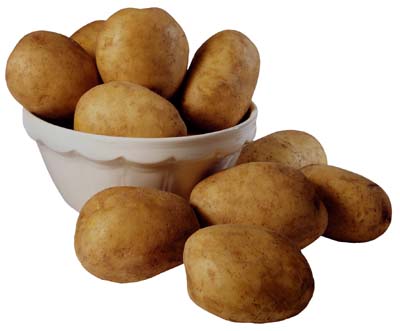 Původ brambor
Brambory jsou hlízy rostliny z čeledi lilkovitých. 
Vedle obilovin jsou naší nejdůležitější plodinou. 
Jsou důležitou surovinu v potravinářském průmyslu (výroba škrobu, lihu, polotovarů z brambor).
Existuje velké množství odrůd.
Historie plodiny
Na základě archeologických nálezů je usuzováno, že brambory byly domestikovány v oblasti dnešního Peru. (cca 4000 až 5000 let př. n. l.)
Po dobytí incké říše Španěly v první polovině 
16. století putovaly do Evropy.
Historie plodiny - Evropa
V Británii a zejména pak v Irsku se brambory začaly běžně pěstovat ve druhé polovině 17. století.
Brambory byly v kontinentální Evropě zpočátku přijímány se značnou nedůvěrou. Tato nedůvěra trvala téměř dvě staletí.
Tehdejší použití:
Okrasná exotická rostlina
Předepisovali se jako lék proti široké škále onemocnění 
Afrodisiakum
Složení brambor
• 20% škrob 
• vitamíny C a B 
• karoten
• 2 % bílkoviny
• minerální látky (vápník, draslík, fosfor, hořčík, železo)
• 2 % tuk 
• 75 % voda
Kuchařské členění A, B, C
Typ A = salátové tuhé nemoučnaté brambory, s nízkým obsahem škrobu, pevné.
Typ B = přílohové mírně moučnaté, při vaření se mírně rozpadávají, střední obsah škrobu, polopevné.
Typ C = vhodné na kaše, pyré moučnaté brambory, při vaření se rozpadají, mají vysoký obsah škrobu.
Pro přípravu brambor platí několik zásad:
Vybíráme jen zdravé plody, bez mechanického poškození, plísní a bez klíčků.Brambory omyjeme, podle potřeby oloupeme
Vařit je lze ve slupce nebo oloupané, vcelku i nakrájené.
Při vaření brambor dbáme na přibližně stejnou velikost, aby se jednotlivé kousky stejnoměrně prohřívaly.
Opékané brambory
Suroviny pro přípravu opékaných brambor
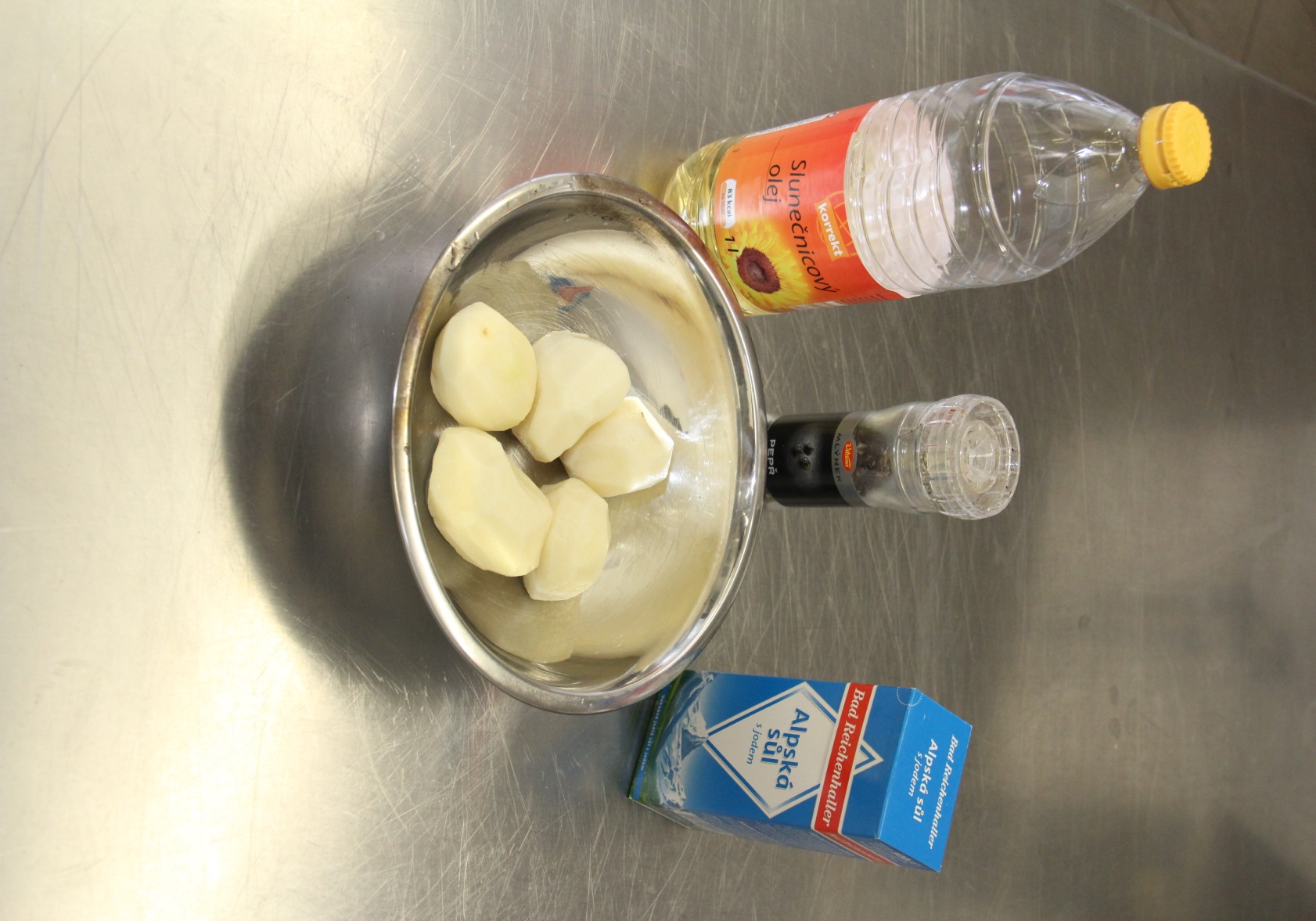 Brambory uvaříme a nakrájíme na stejnoměrné silnější plátky. Vložíme do rozpálené pánve s malým množstvím oleje. Opečeme do zlatova, poté obrátíme, posolíme a opepříme.
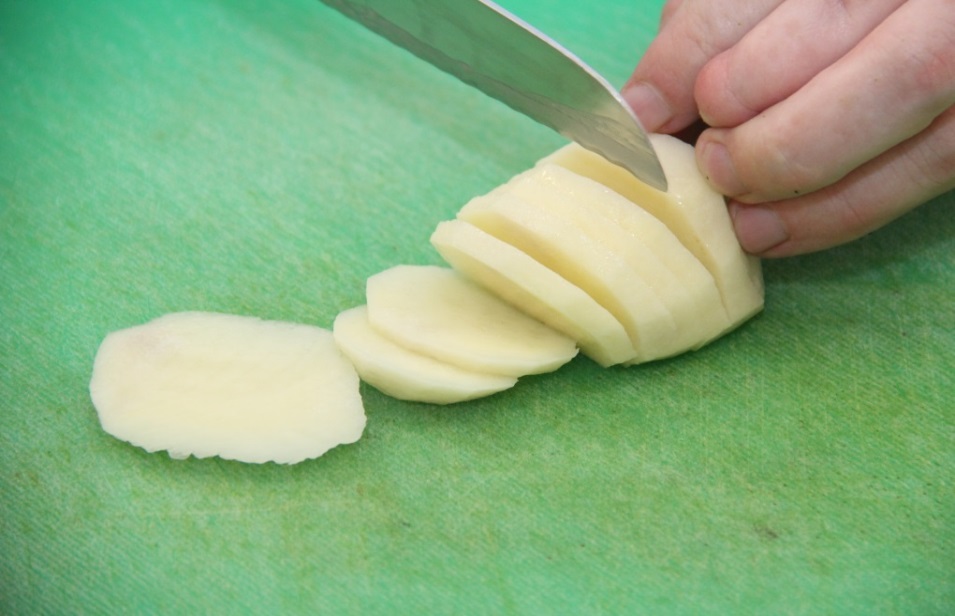 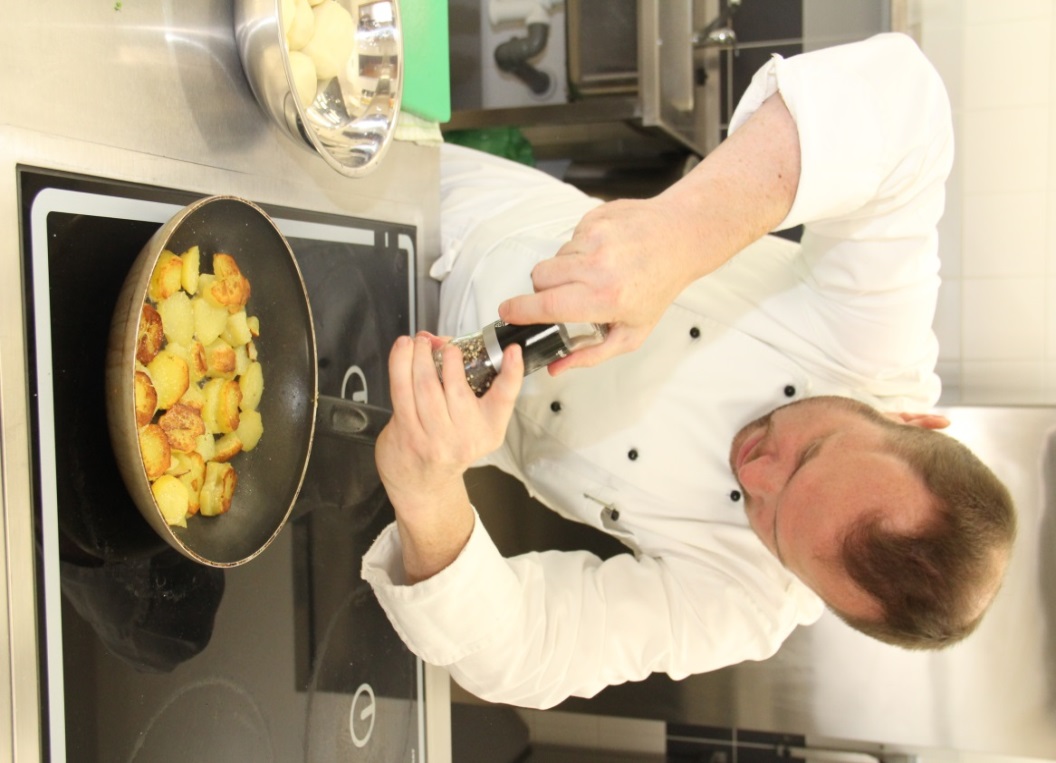 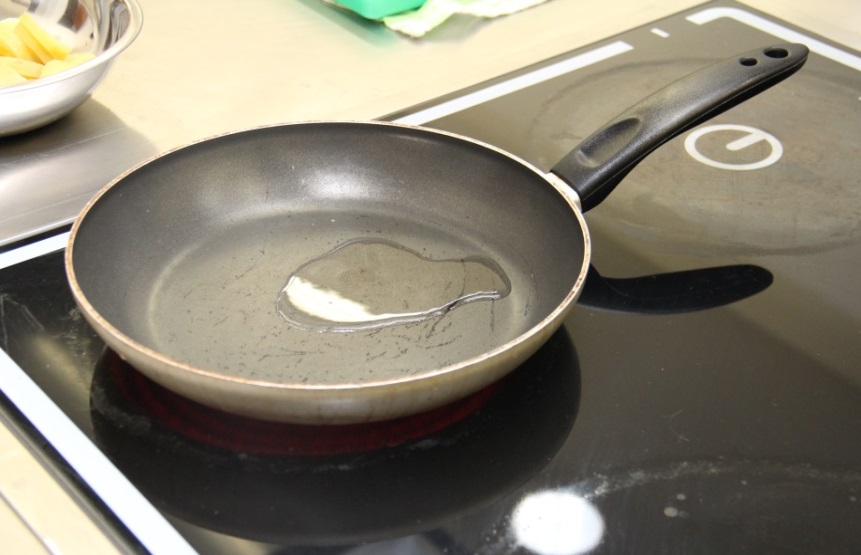 Opékané brambory můžeme dozdobit sekanou petrželkou
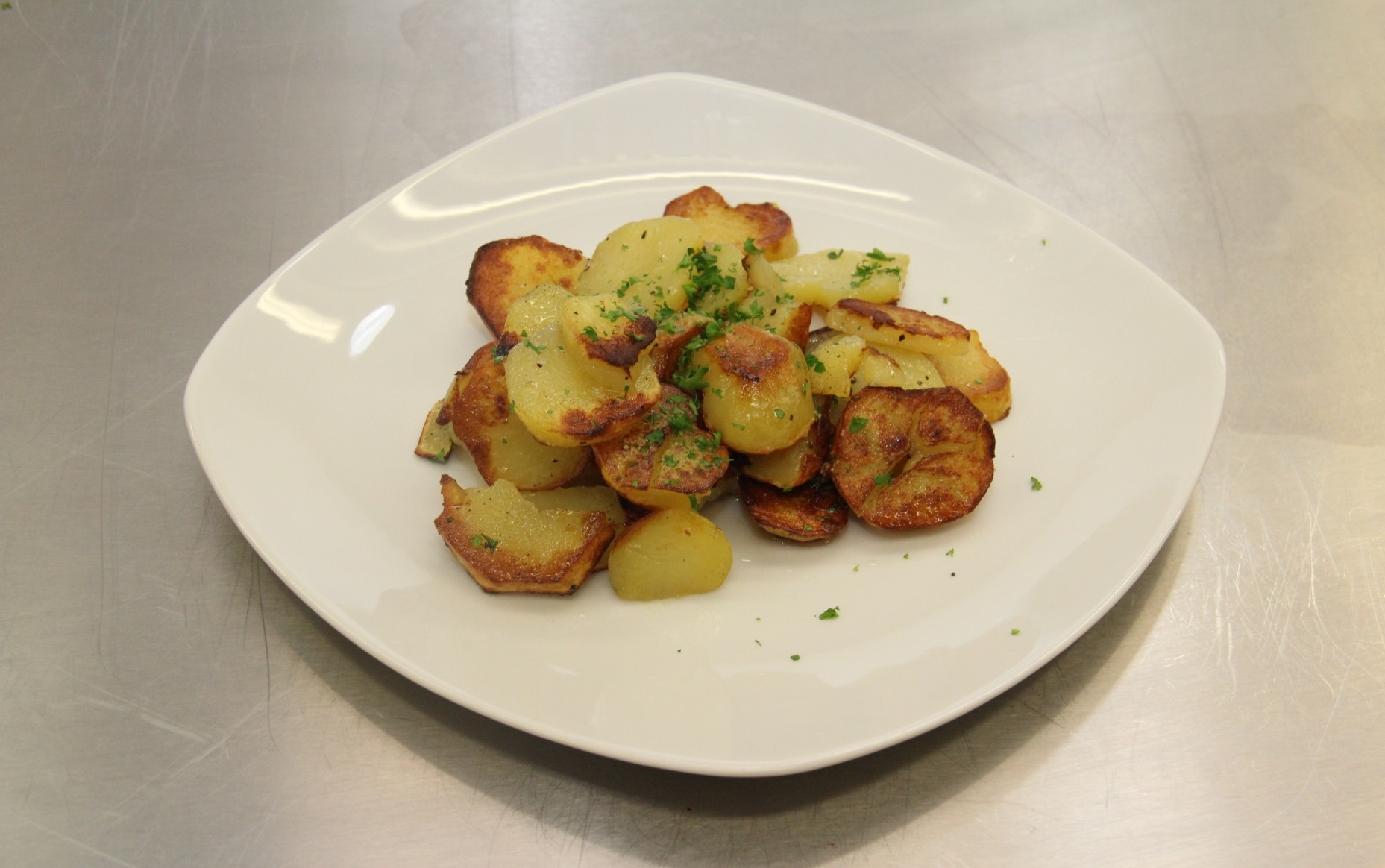 Lionské brambory
Postup při přípravě lionských brambor je stejný jako v případě opékaných brambor, jen přidáme nakrájenou cibuli
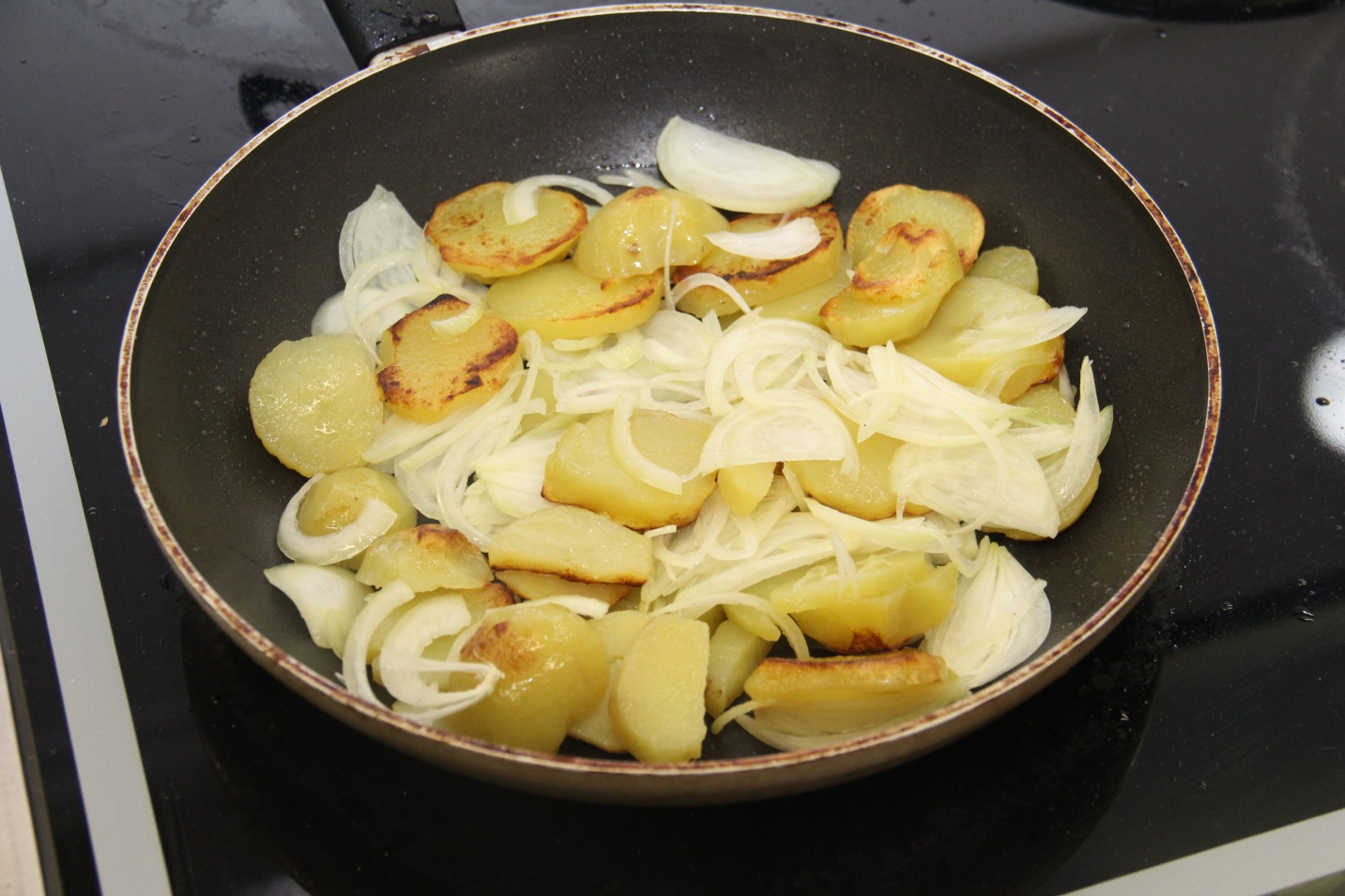 Gratinované brambory
Suroviny pro gratinované brambory
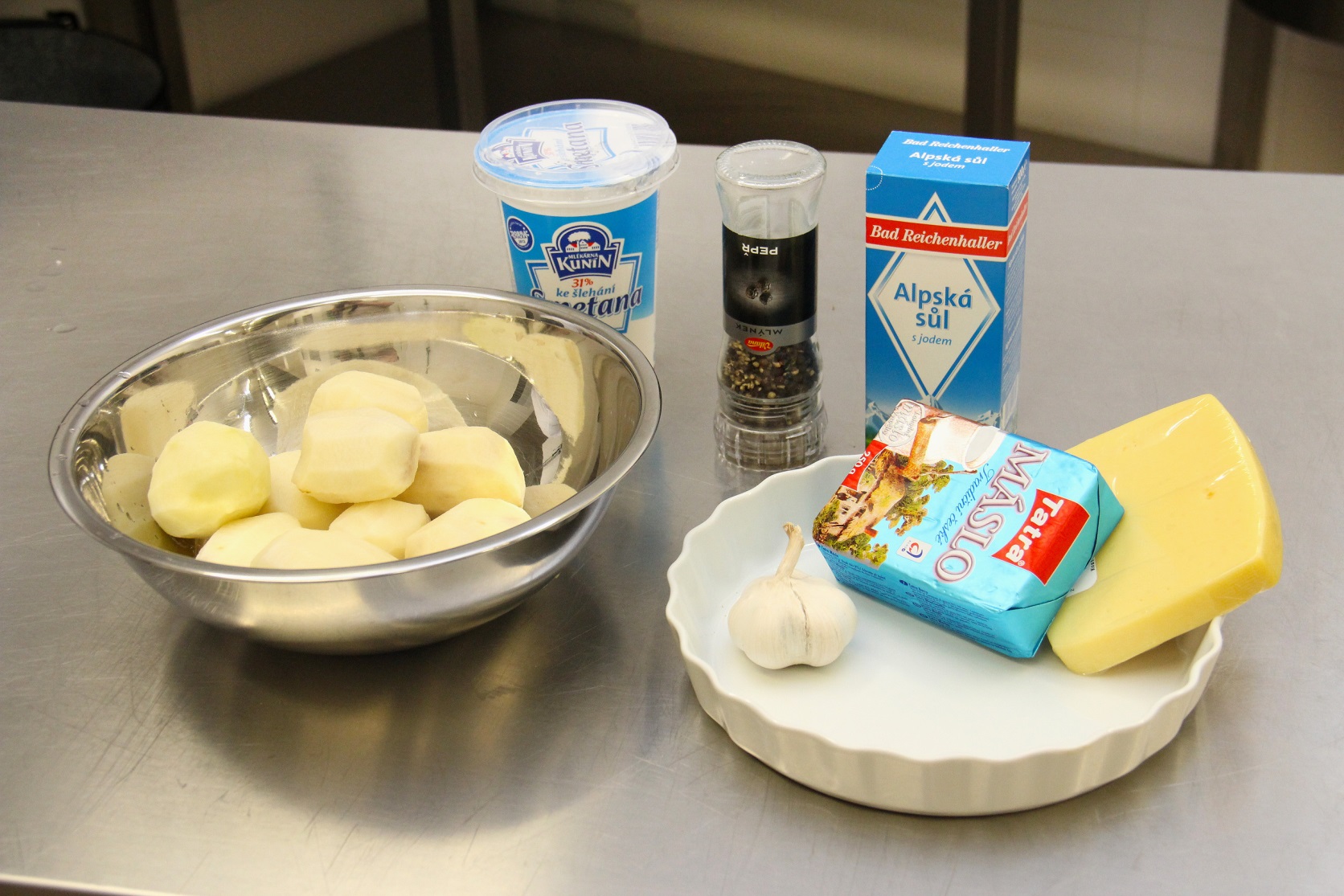 Uvařené, nakrájíme na stejně silné (cca 3 – 4 mm) plátkya vyskládáme do máslem vymazané zapékací mísy.
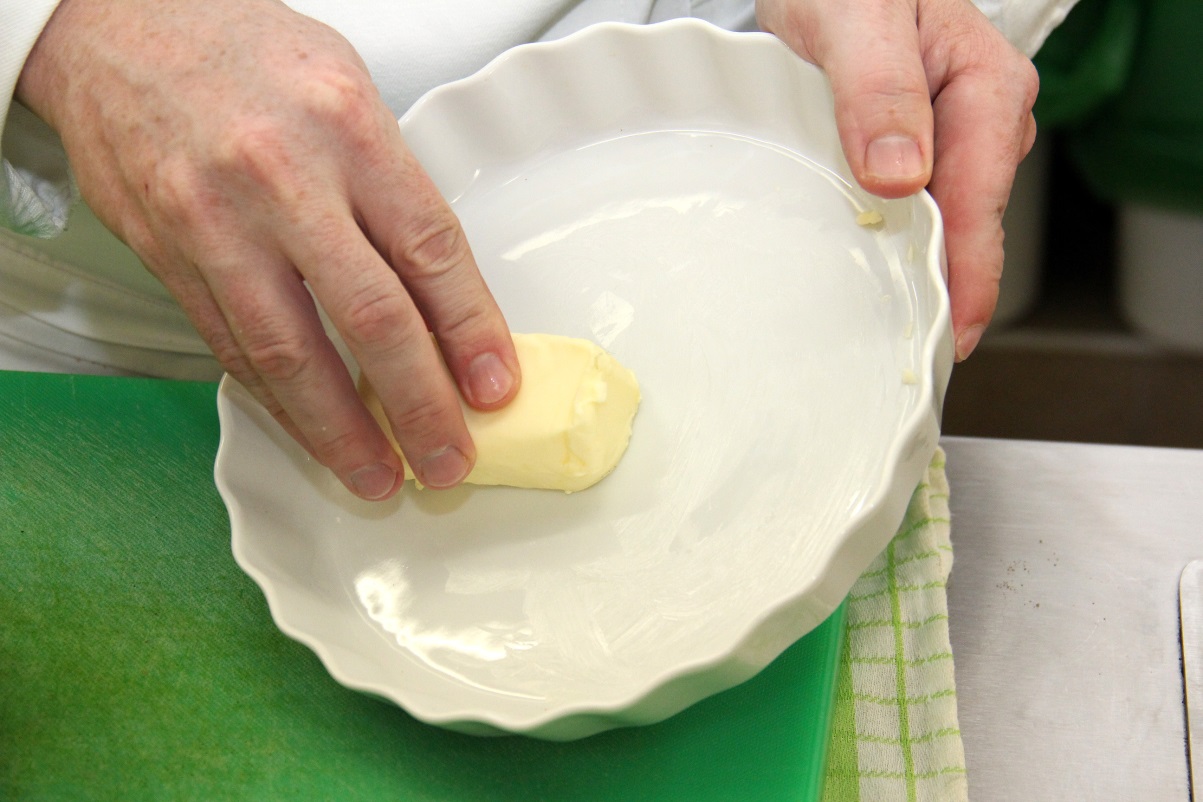 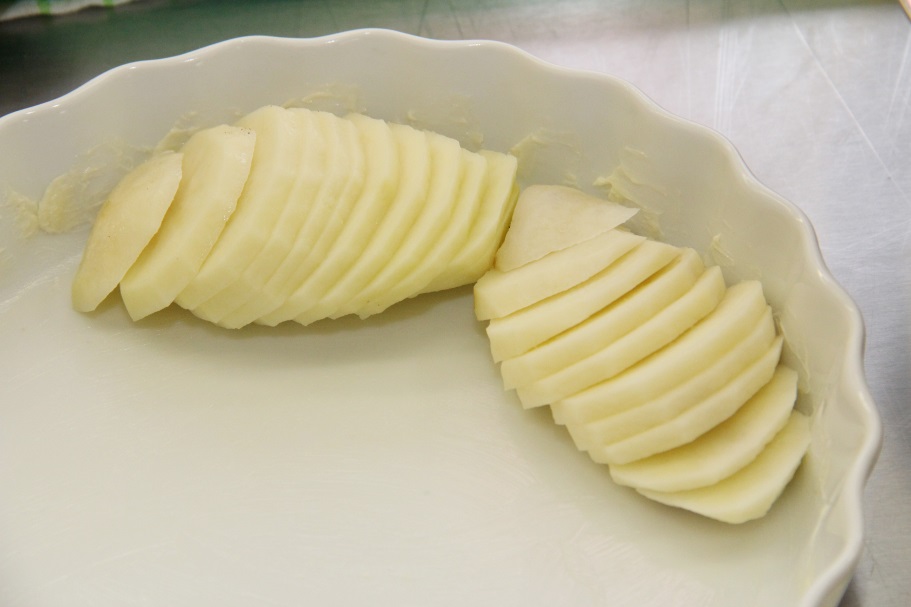 Po naskládání plátků do mísy brambory osolíme, opepříme a posypeme najemno nakrájeným česnekem
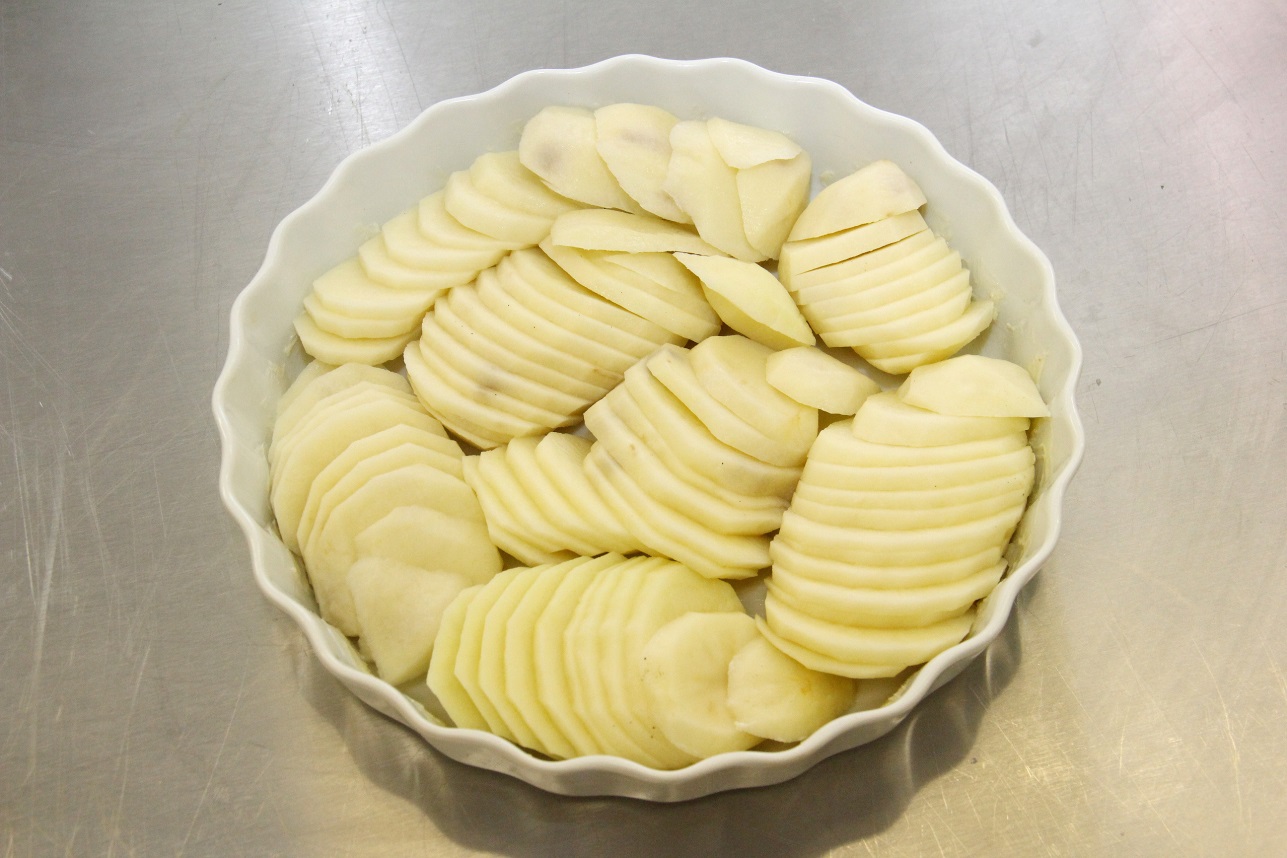 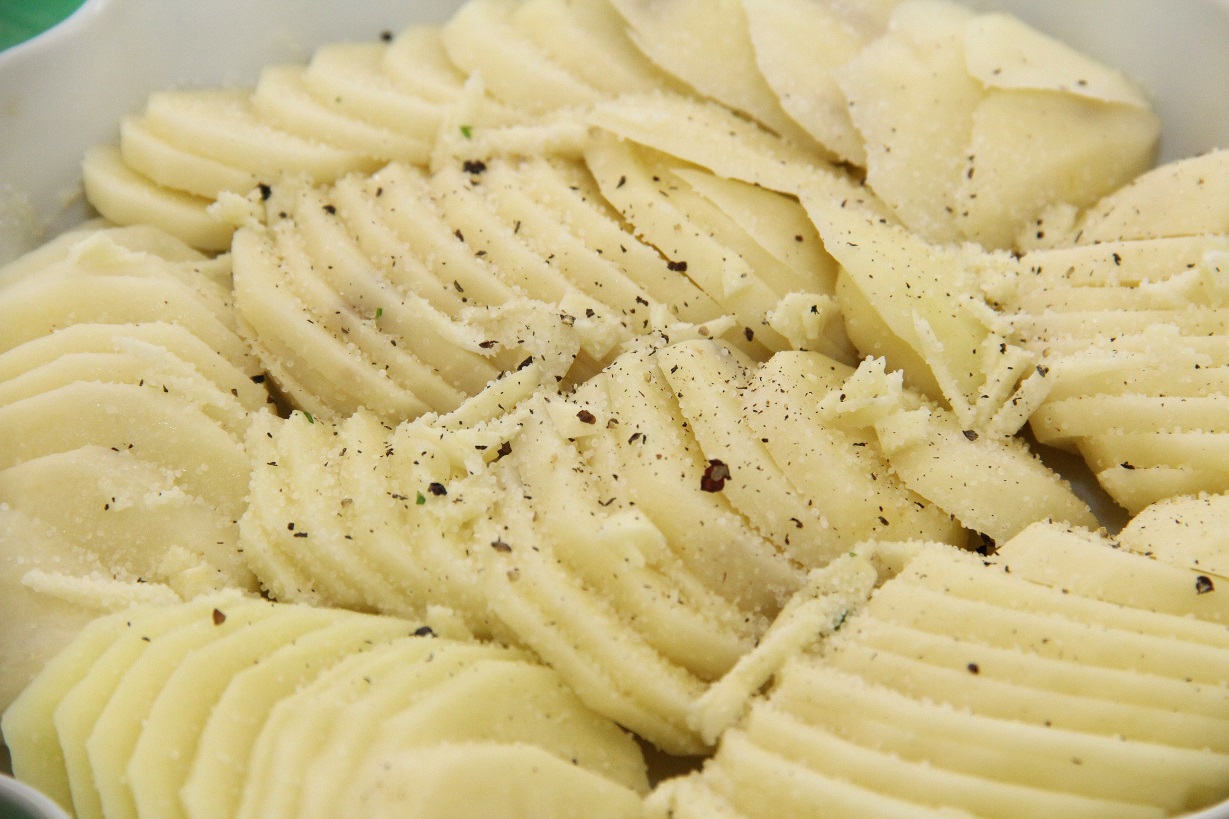 Nakonec zalejeme smetanou
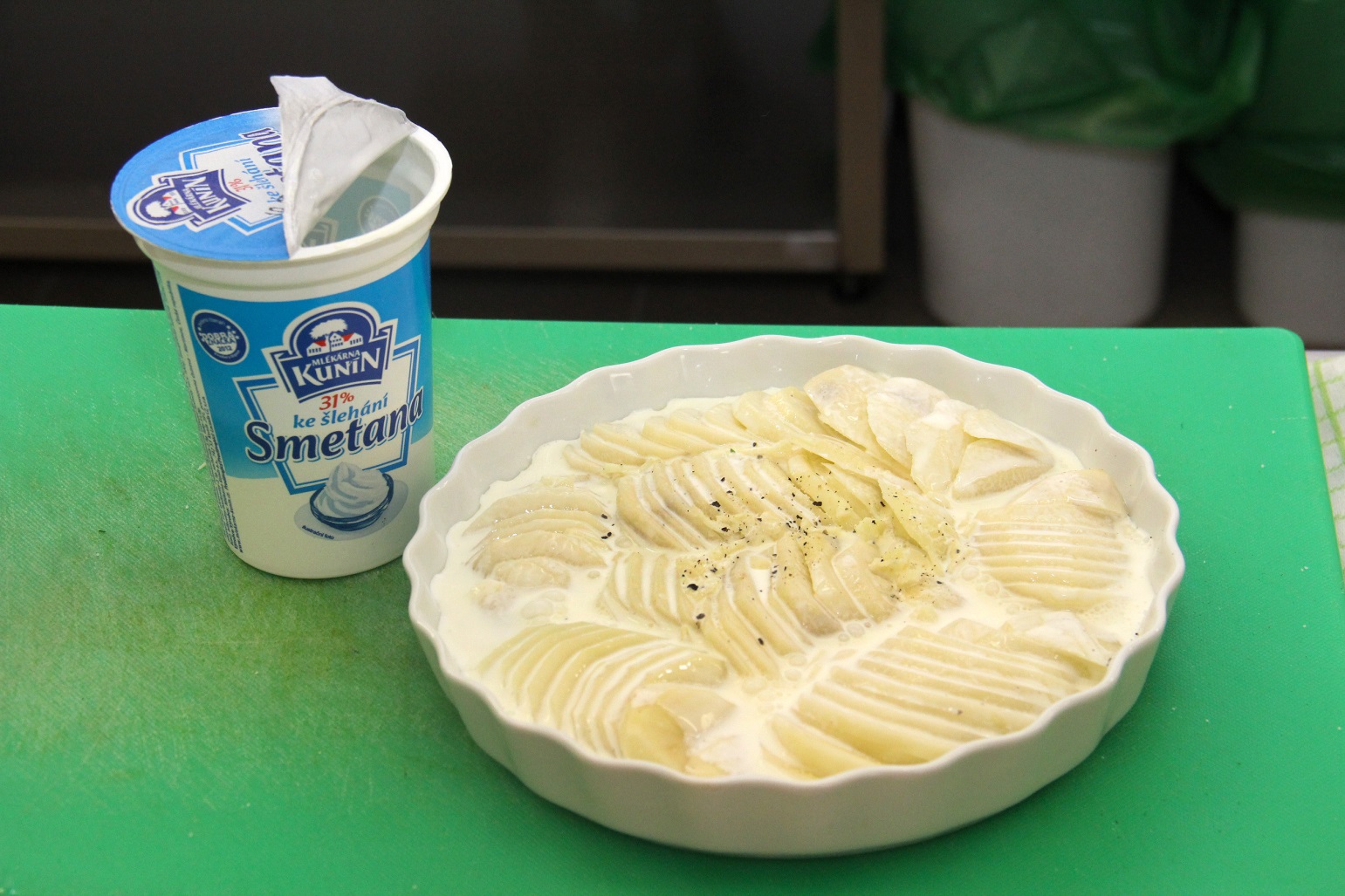 Vložíme do trouby, kterou předehřejeme na 170 – 180 stupňů. Zapékáme cca 20 až 25 minut. Na posledních pět minut posypeme strouhaným sýrem.
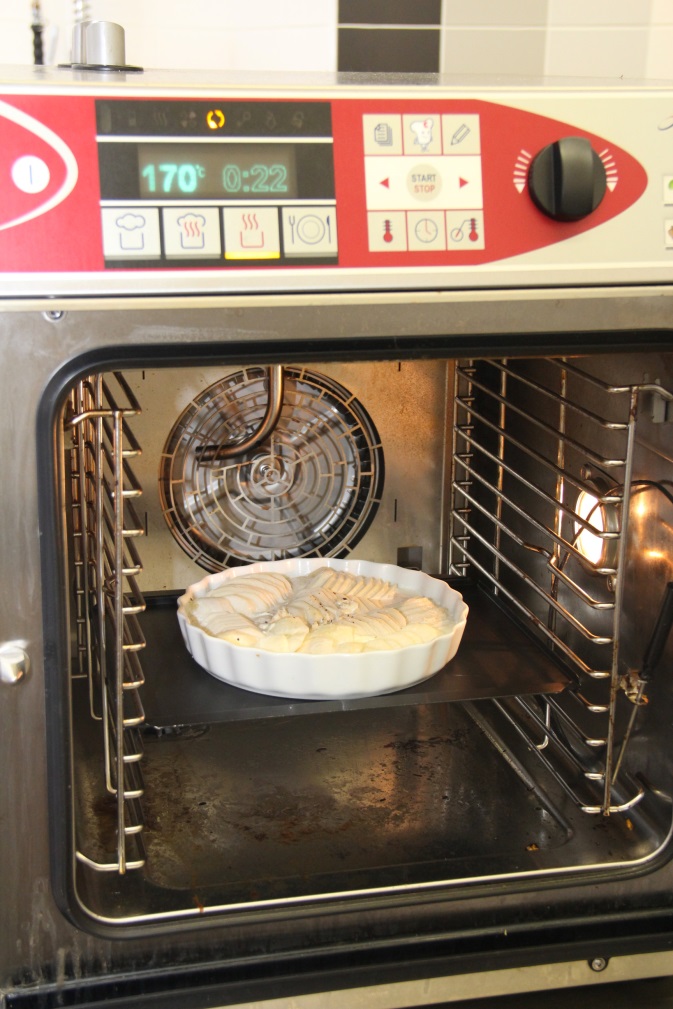 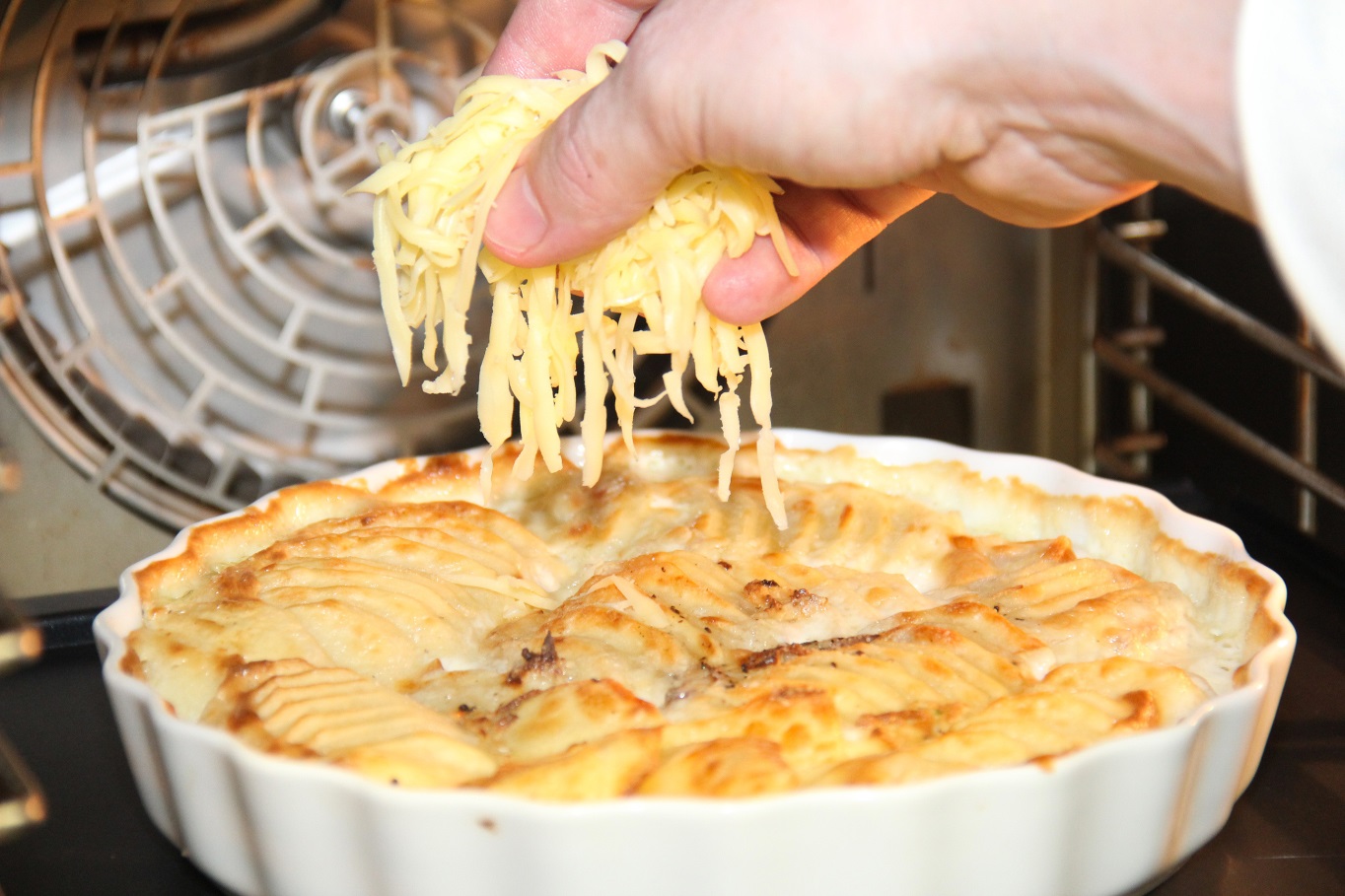 Hotové gratinované brambory připravené k podávání
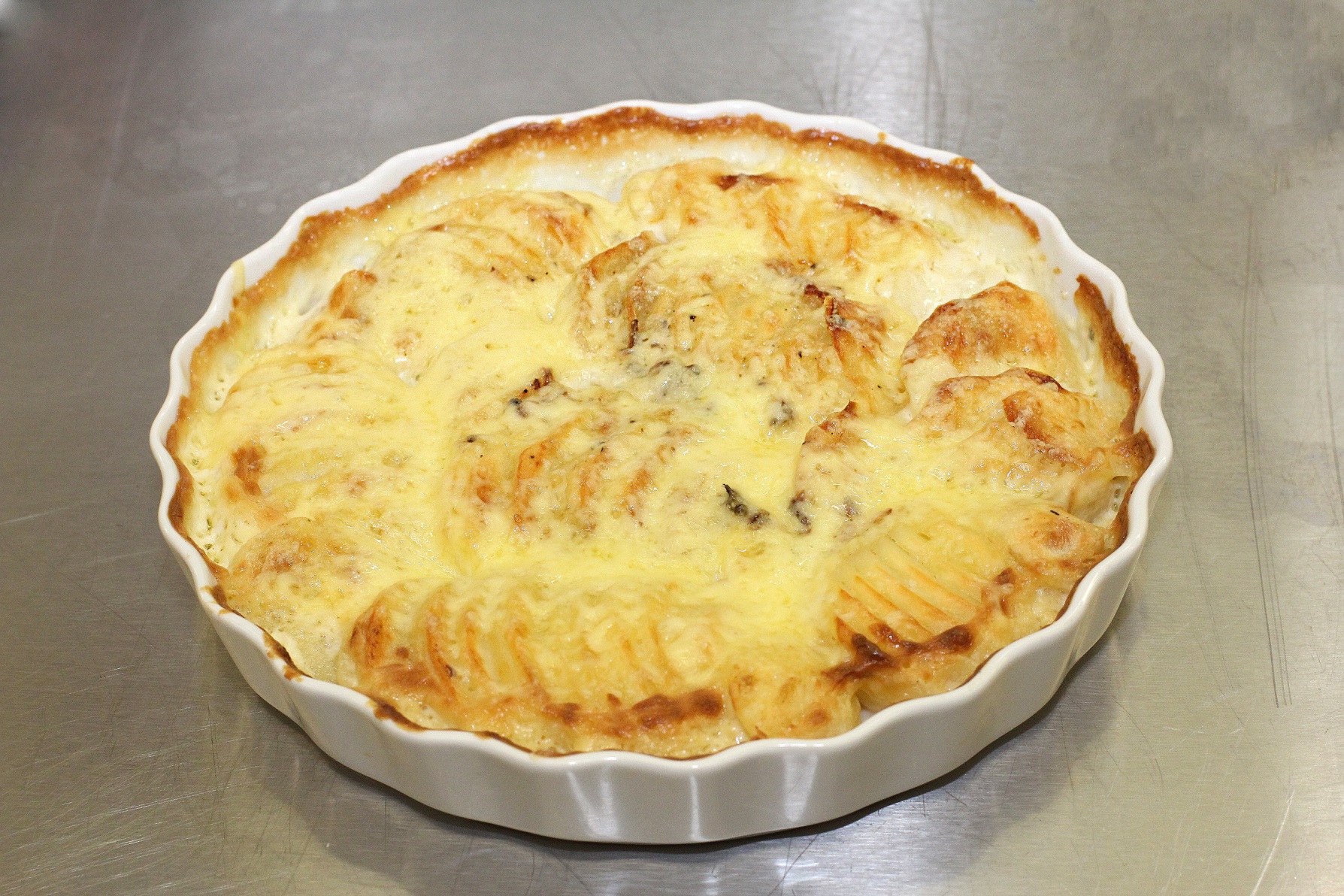 Chipsy
Suroviny pro chipsy
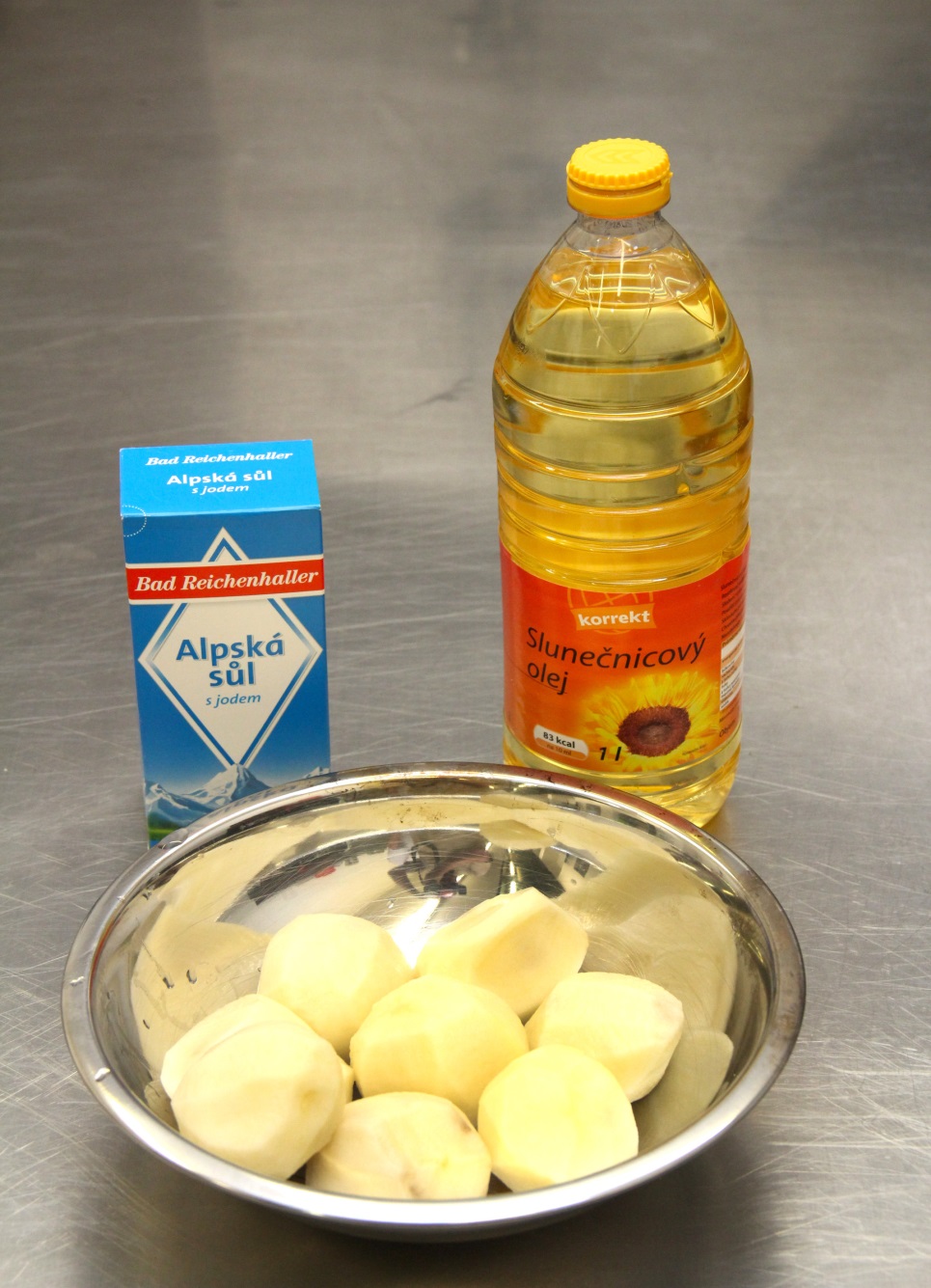 Uvařené brambory nakrájíme na tenké plátky. Plátky osušíme v utěrce. Do pánve dáme olej a zahřejeme. Správnou teplotu oleje vyzkoušíme jedním plátkem.
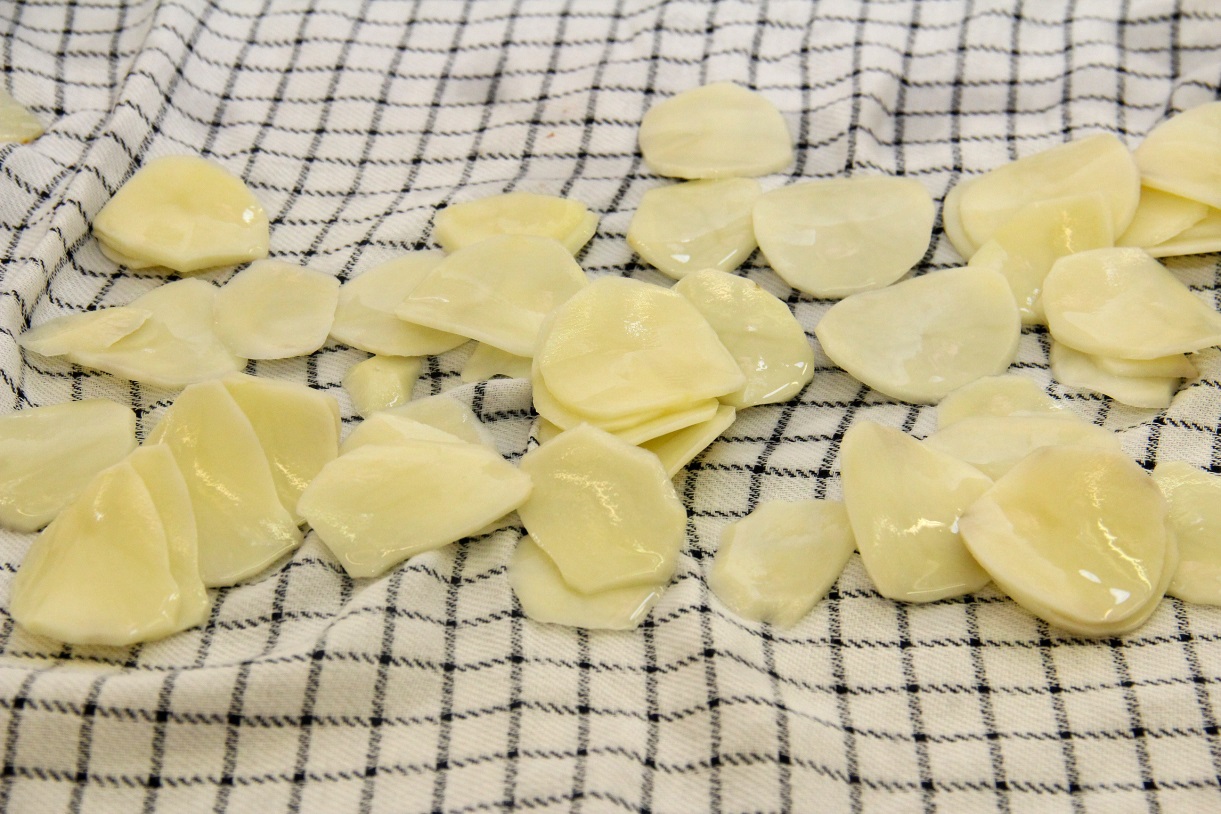 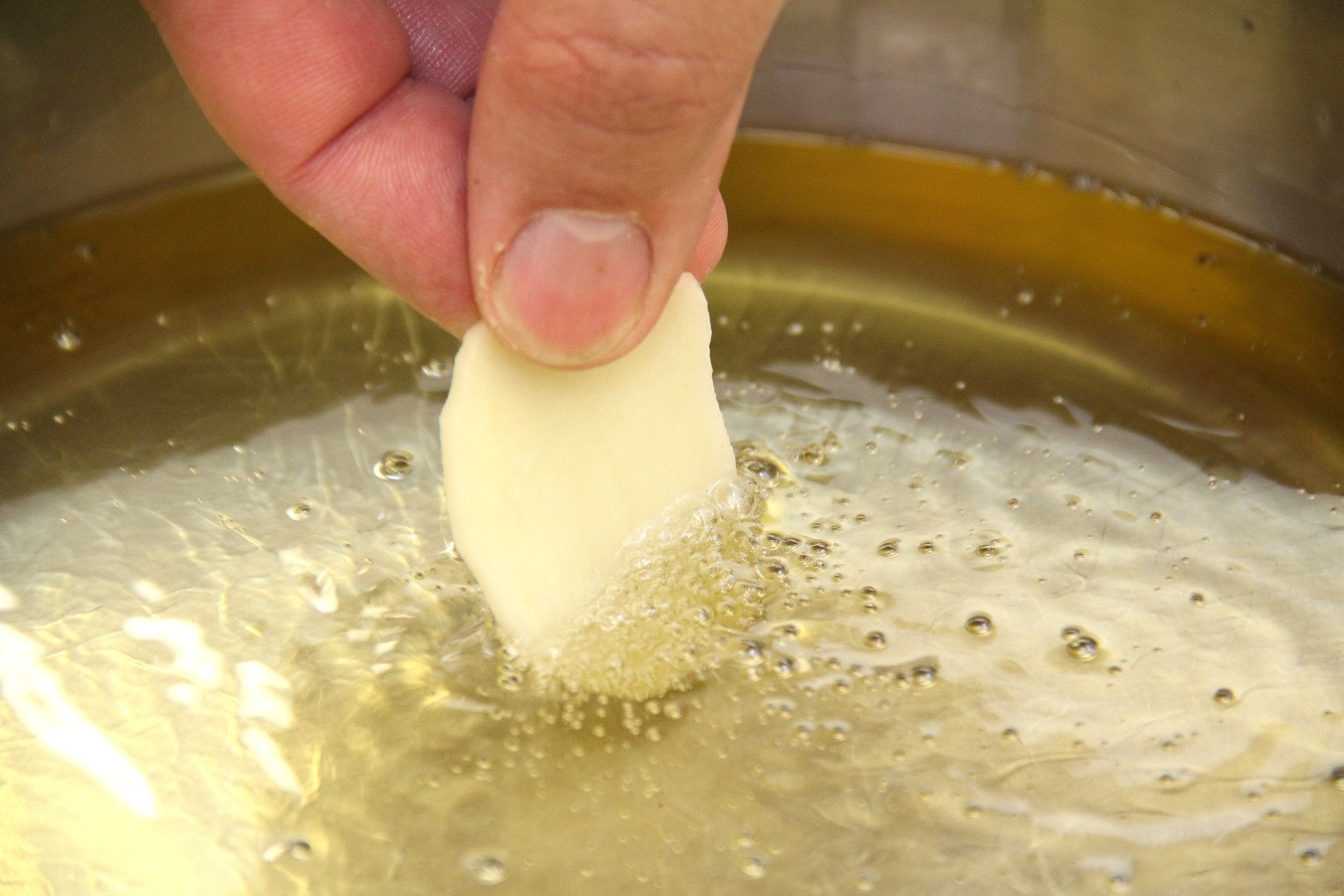 Následně osmažíme do zlatova
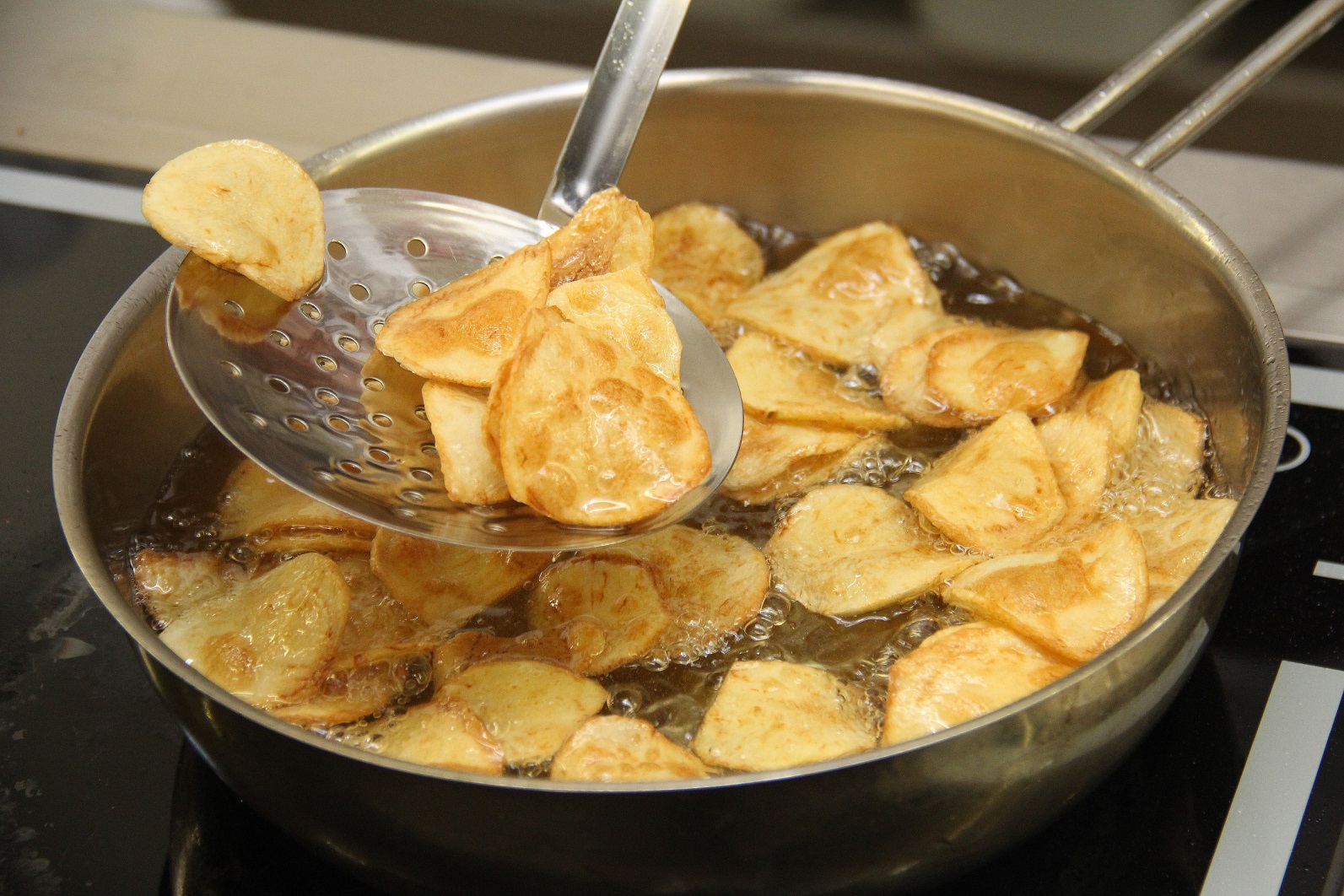 Vyjmeme z oleje, pomocí ubrousku zbavíme přebytečného oleje, osolíme a můžeme podávat
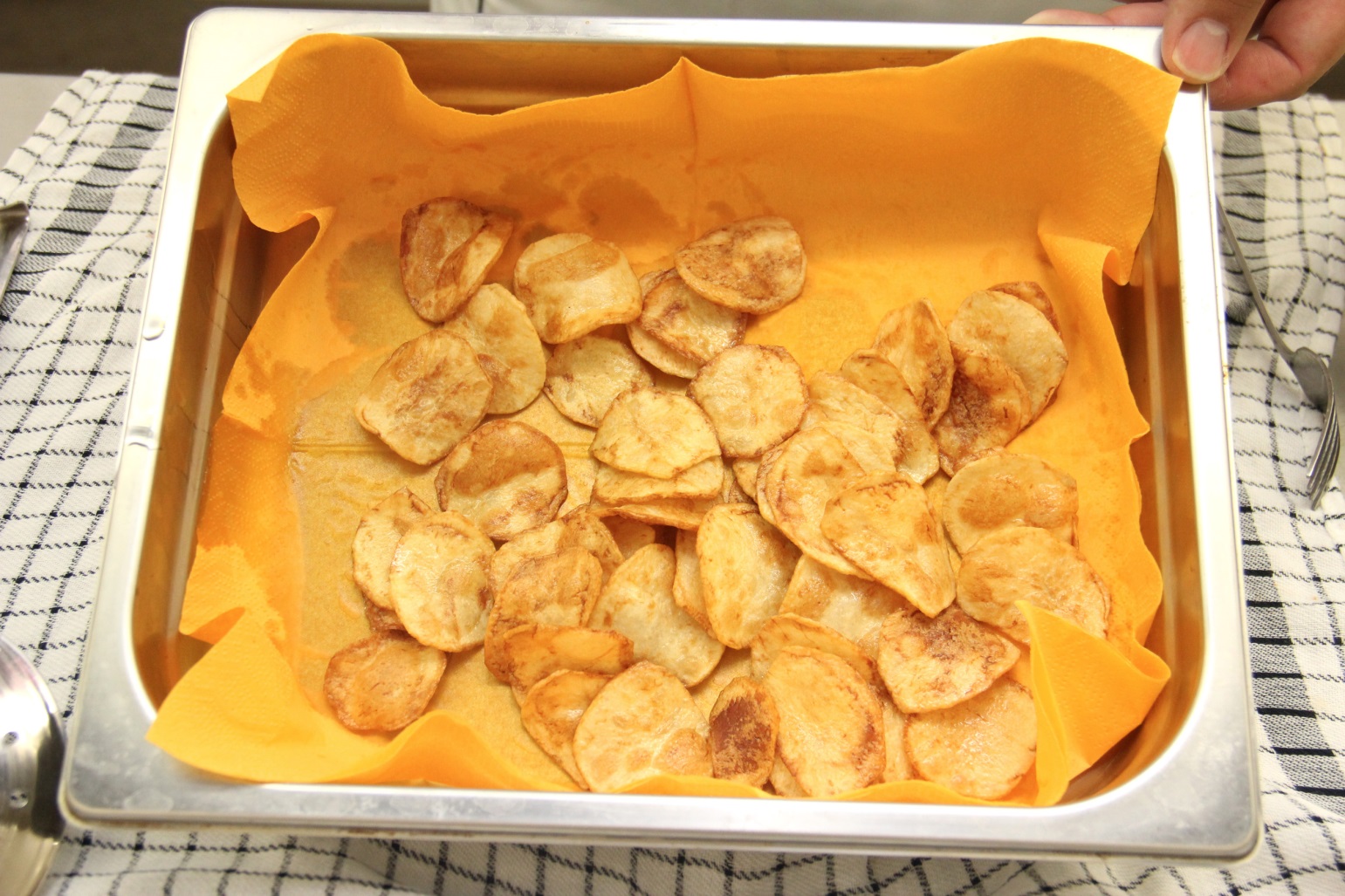 Bramborová sláma
Pro přípravu bramborové slámy použijeme stejné suroviny jako pro přípravu chipsů, jen místo plátků brambory nakrájíme na jullien.
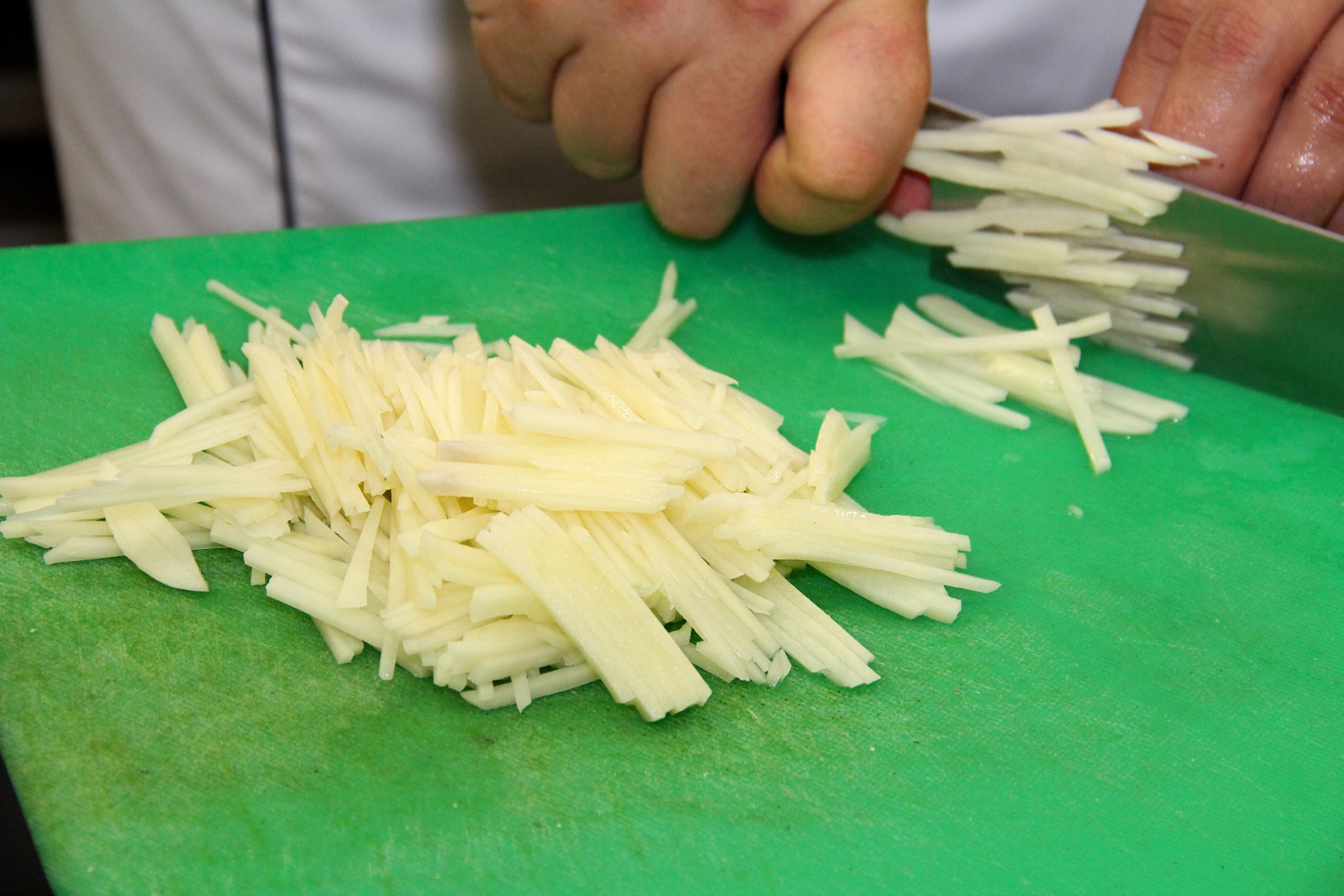 Následně osmažíme v rozpáleném oleji do zlatova
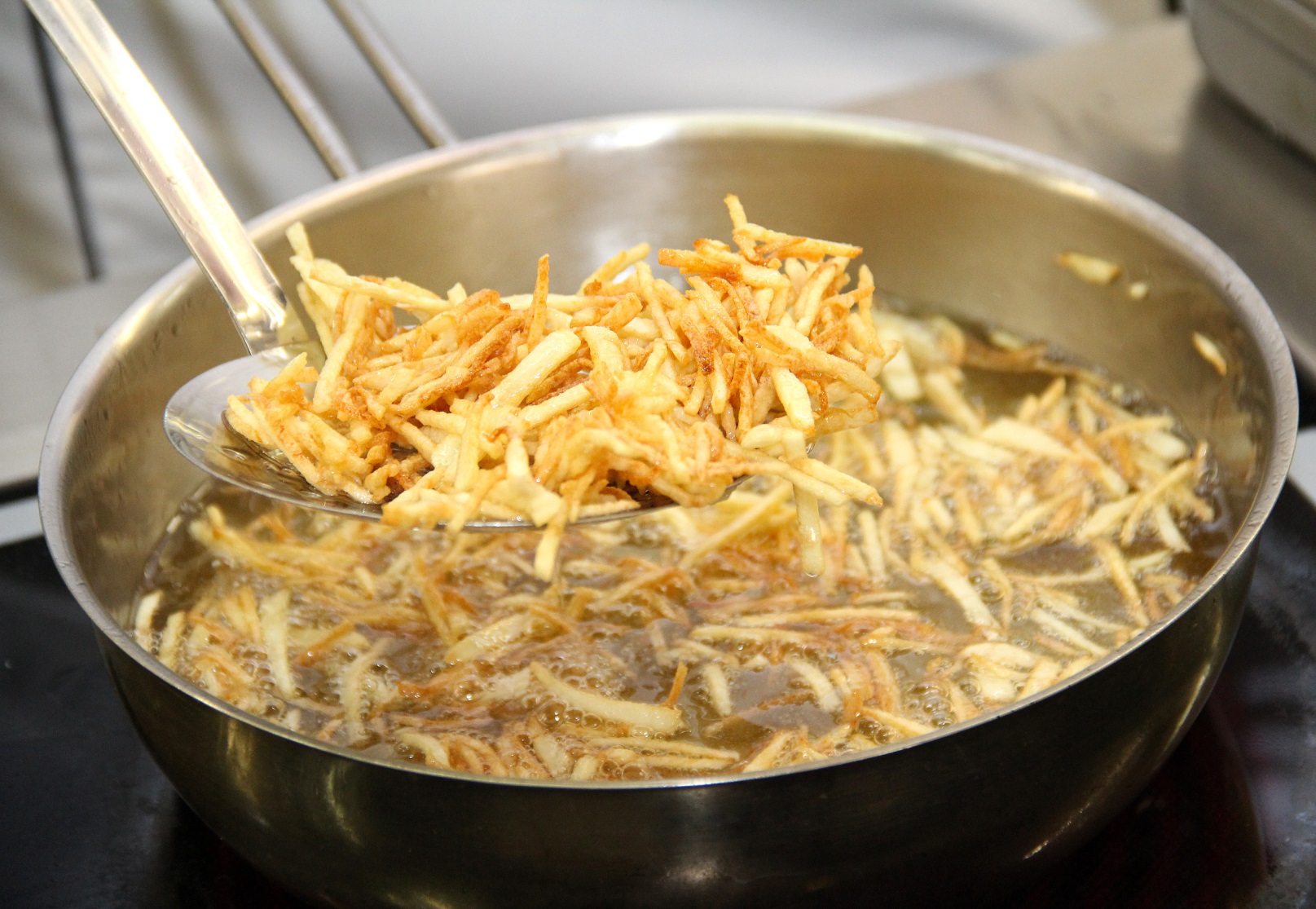 Hotová bramborová sláma připravená k podávání
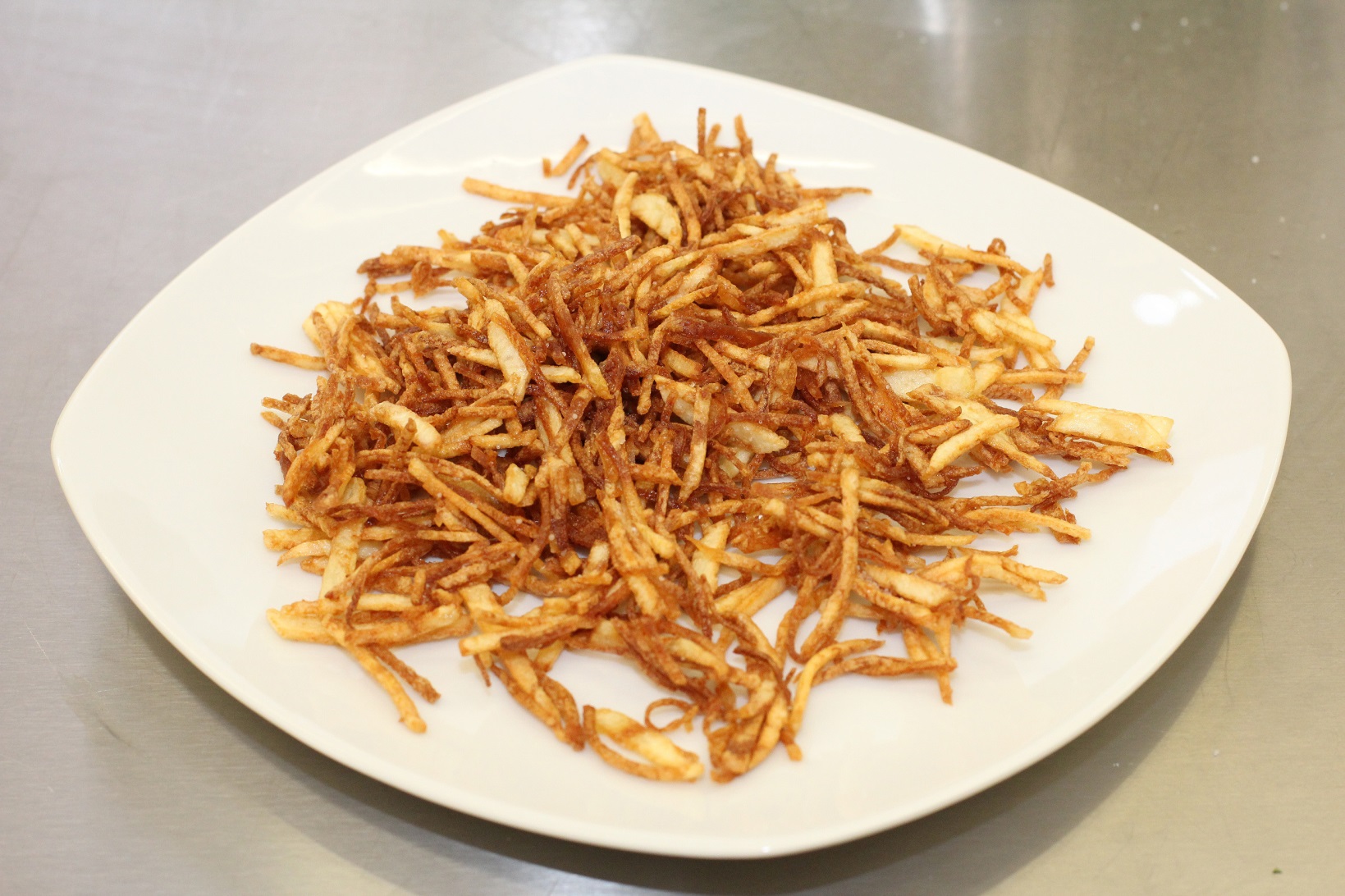 Bernské rösti
Suroviny pro přípravu
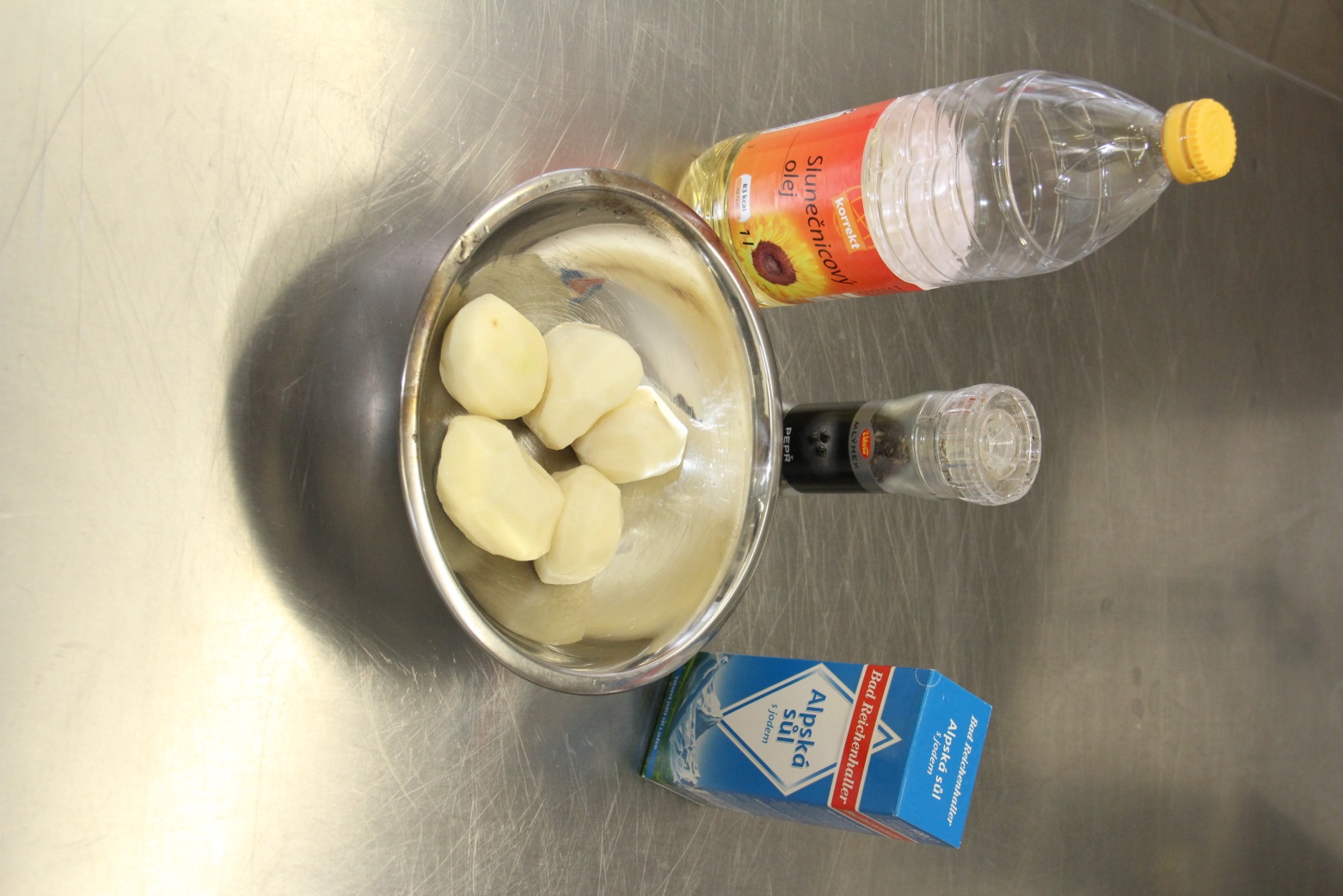 Bernských rösti jsou svojí strukturou podobné českému bramboráku, ale neobsahují česnek ani vejce. Při přípravě nejprve nastrouháme uvařené brambory nahrubo.
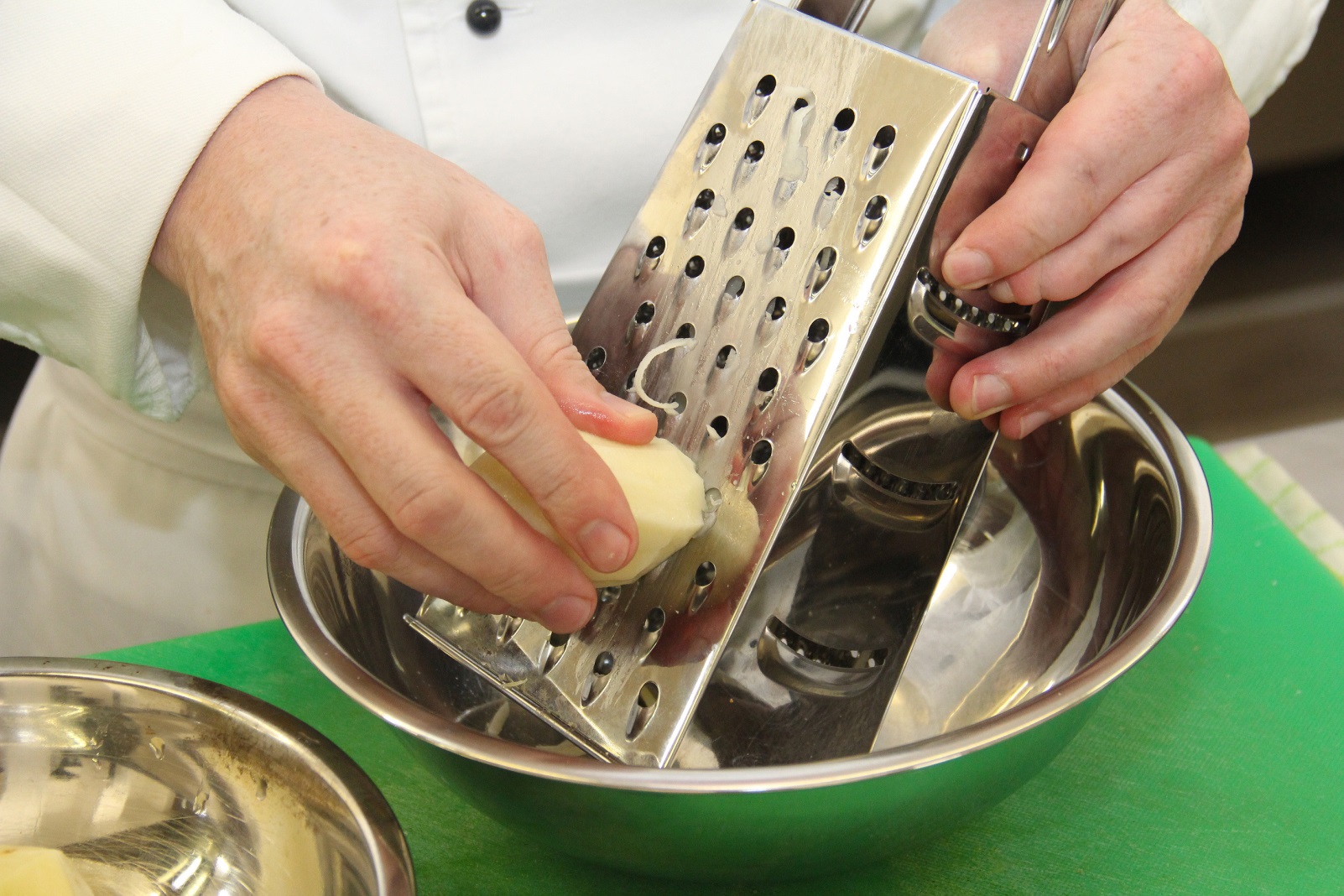 Následně osolíme a opepříme
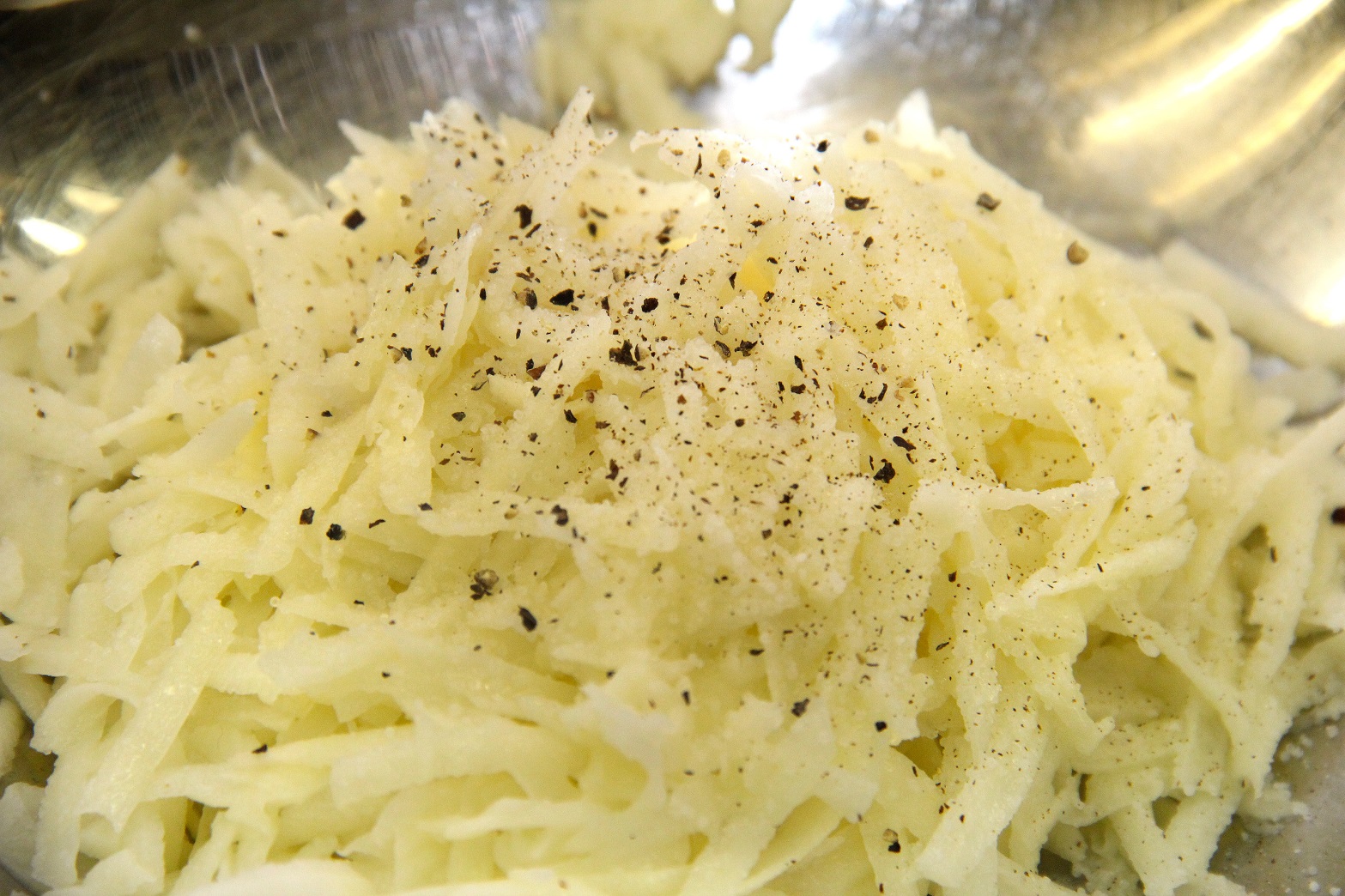 A na malém množství rozpáleného oleje opečeme do zlatova
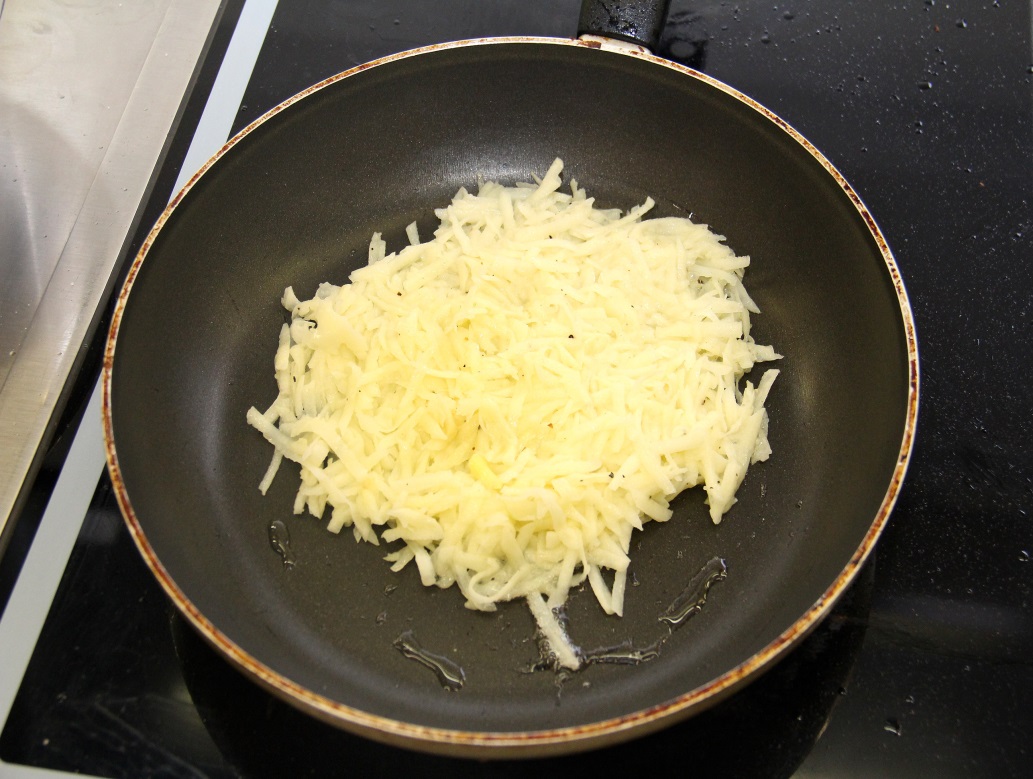 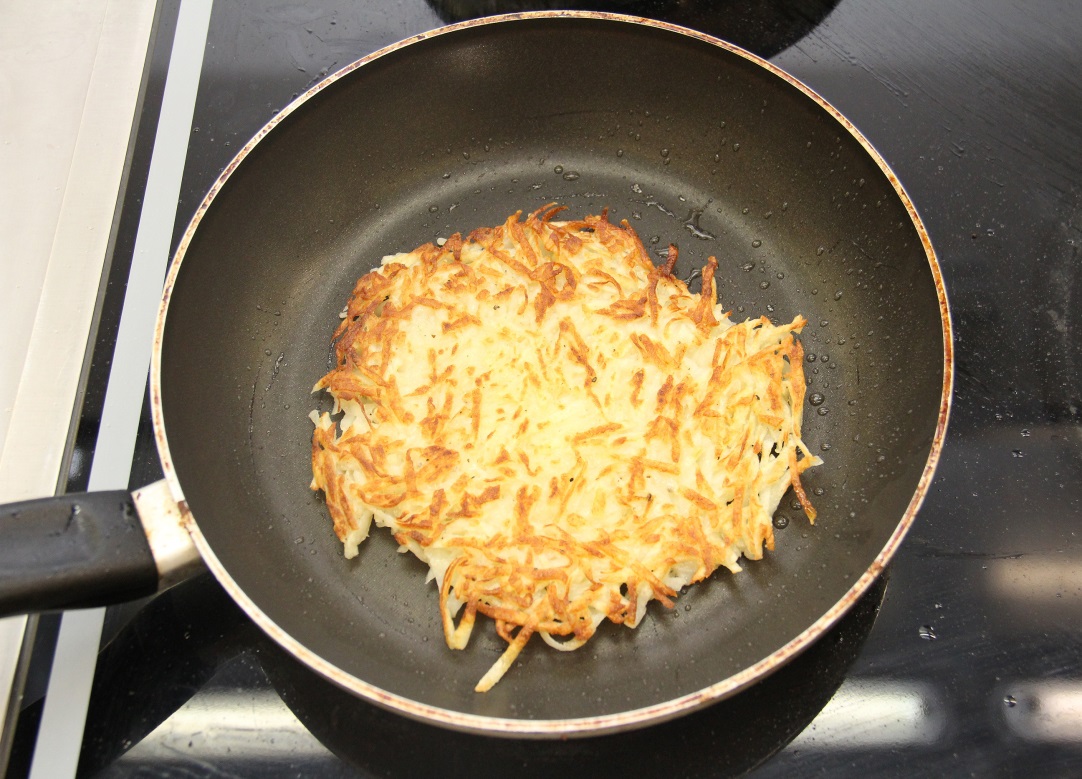 Francouzské brambory
Suroviny pro přípravu
Uzené maso, anglická slanina, eidam, brambory, pepř, sůl, smetana, vejce, cibule
Ve slupce uvařené, ale už vychladlé brambory oloupeme a nakrájíme na plátky. 
V rozpáleném oleji osmahneme cibuli, přidáme nakrájený salám nebo maso a krátce opečeme. Pekáč vymažeme sádlem, na dno dáme vrstvu brambor, kterou posypeme kmínem a osolíme.Další vrstvu tvoří opečená uzenina s cibulí a na kolečka nakrájená vejce. Znovu opakujeme brambory, maso s cibulí a vejce. Poslední vrstvu tvoří brambory. Pak vše pokapeme olejem, osolíme, opepříme a v troubě zapečeme. Asi po 20 minutách zalijeme mlékem a rozšlehanými vejci a ještě asi 20 minut dopékáme.
Hotové francouzské brambory připravené k podávání
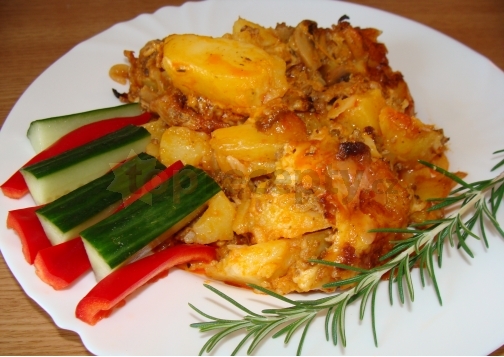 Bramborové šišky
Suroviny pro přípravu
Brambory, sůl, vejce, krupice, hrubá mouka, voda na uvaření šišek, strouhanka, cukr moučka, tuk- máslo
Brambory uvaříme ve slupce, oloupeme a necháme vychladnout. Studené brambory jemně nastrouháme, přidáme k nim sůl, vejce, krupici a hrubou mouku (trochu mouky odložíme na vyválení šišek) a propracujeme v těsto.
Vyválíme silnější prameny a rozkrájíme na dílky, z kterých vyvalujeme tenčí šišky.
Šišky vkládáme do vařící osolené vody a zvolna vaříme.
Uvařené a okapané šišky posypeme nasucho osmahnutou strouhankou.
Při expedici je posypeme moučkovým cukrem, mákem a přelijeme rozpuštěným máslem.
Bramborové šišky připravené k podávání
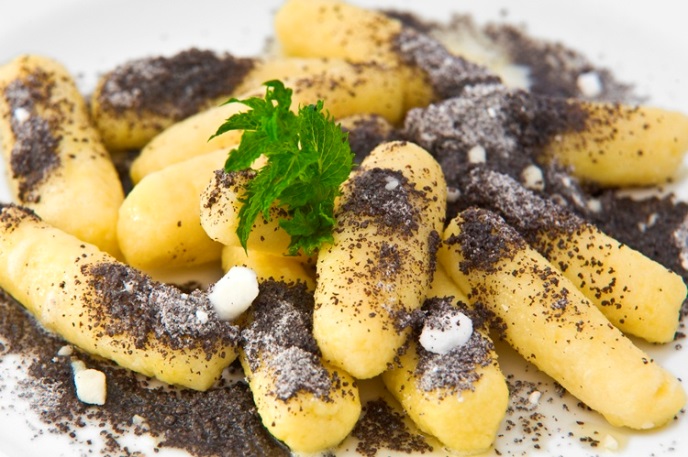 Bramborový sníh
Bramborový sníh má jednoduchou a rychlou přípravu. Uvařené brambory nejprve rozmačkáme v lisu na tenké nudličky a následně posypeme strouhaným tvarohem a omastíme máslem.
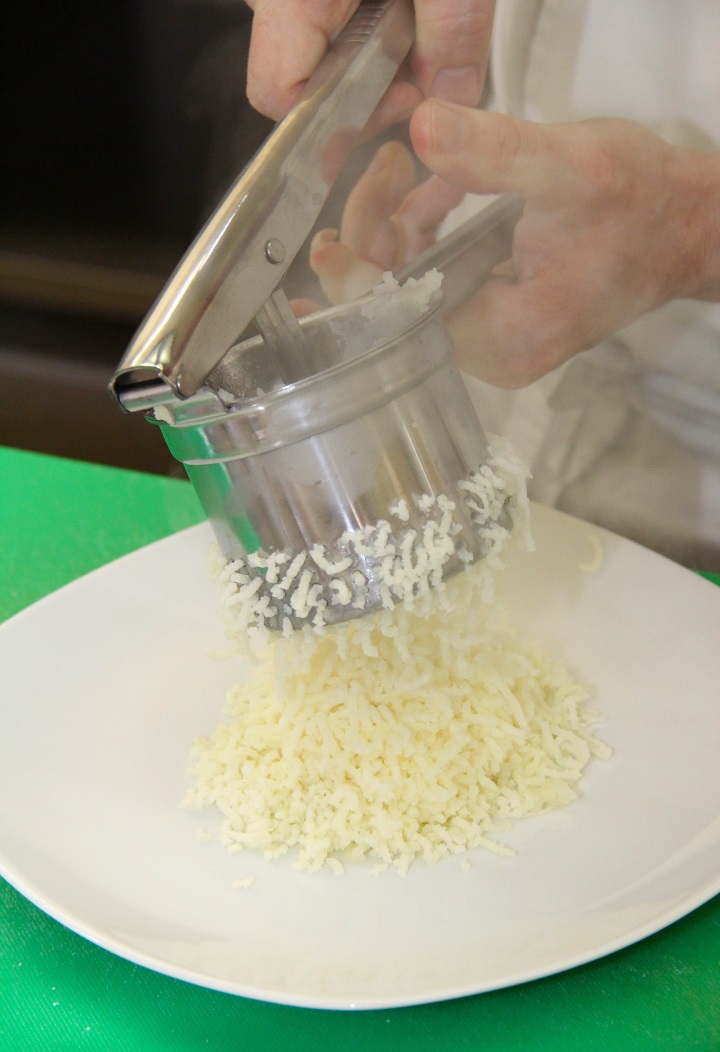 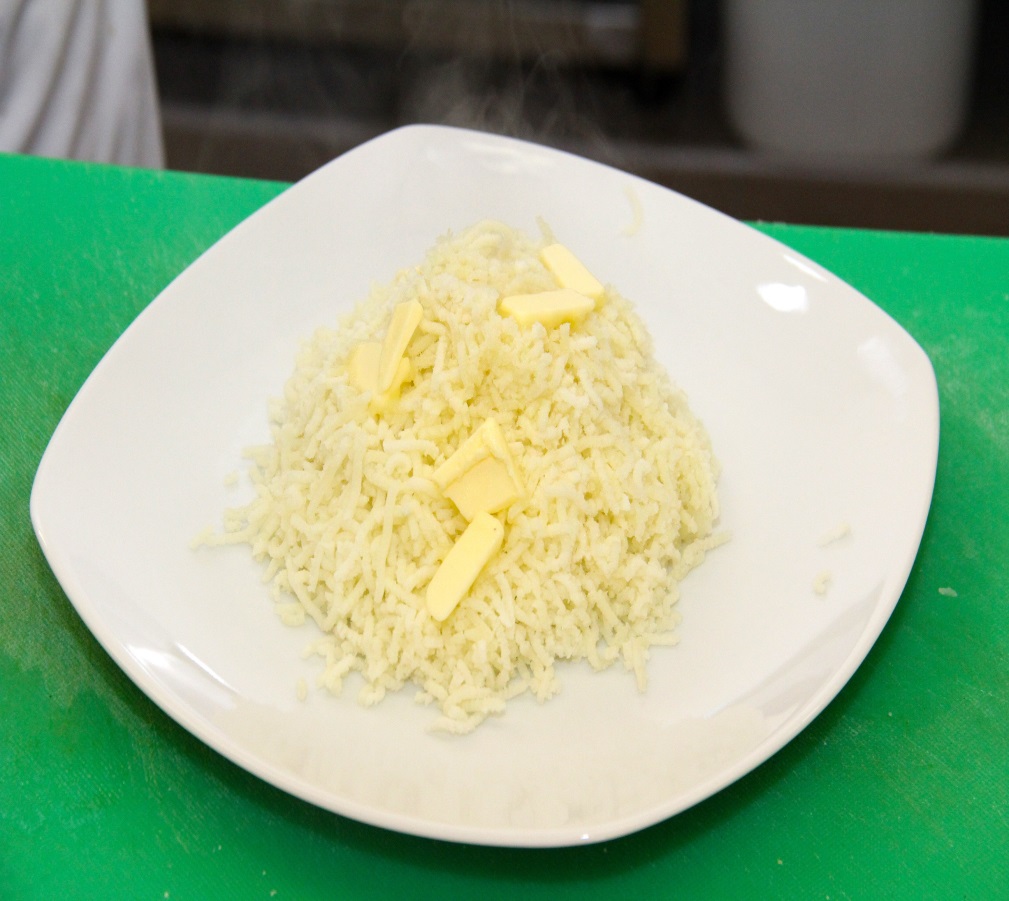 Bramborové krokety
Suroviny pro přípravu bramborových kroket
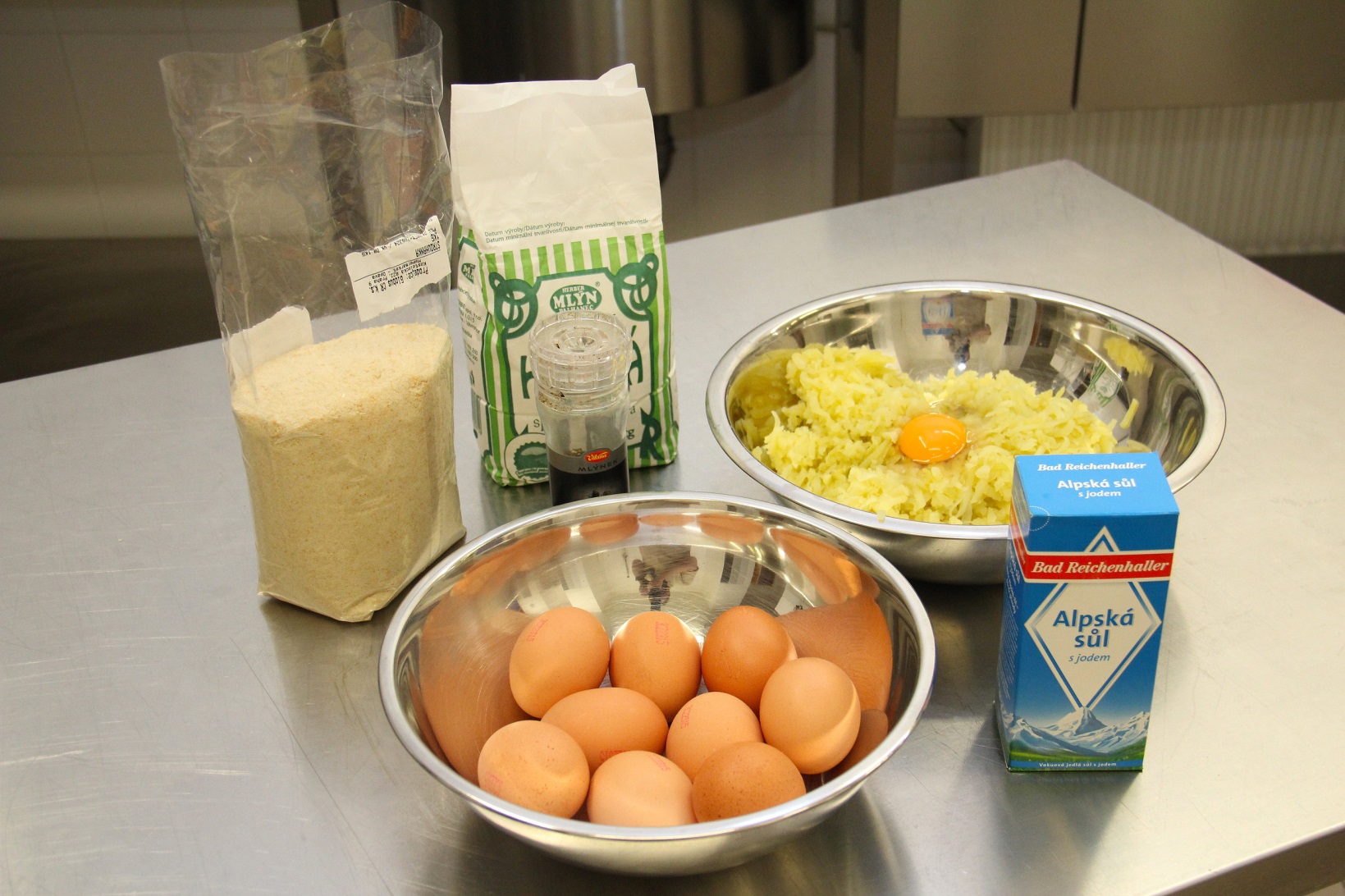 Z předem uvařených brambor začneme přípravou těsta
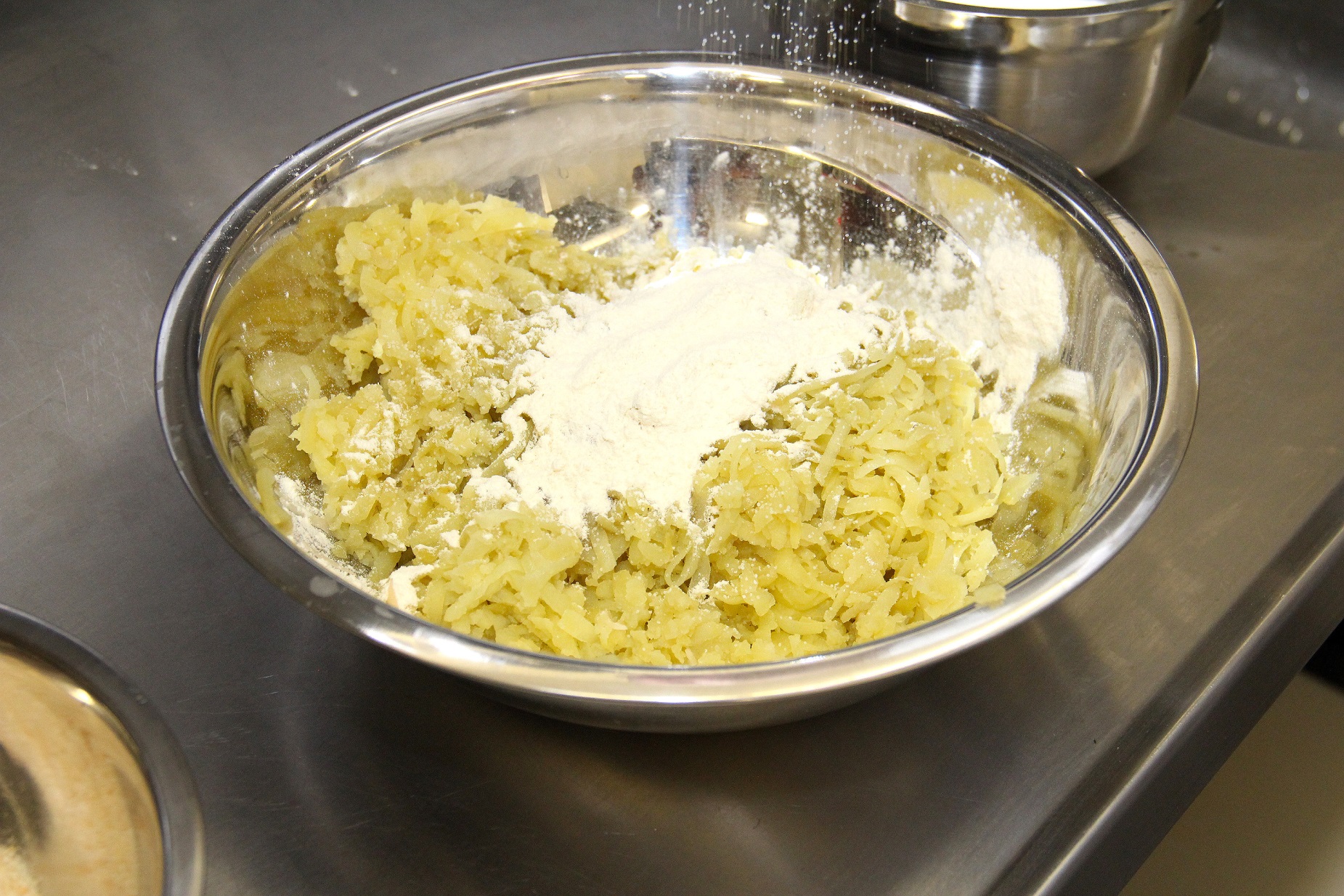 Postupně promísíme všechny potřebné suroviny do kompaktní hmoty
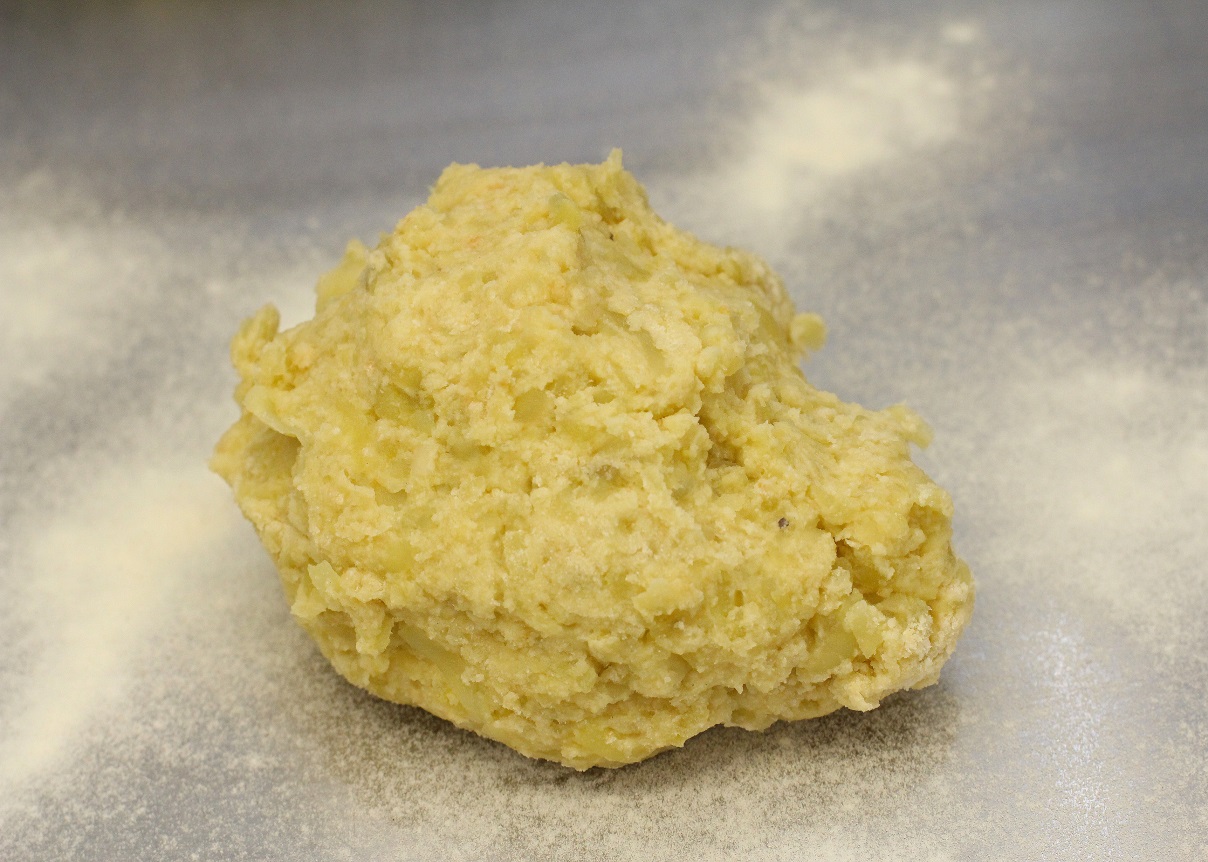 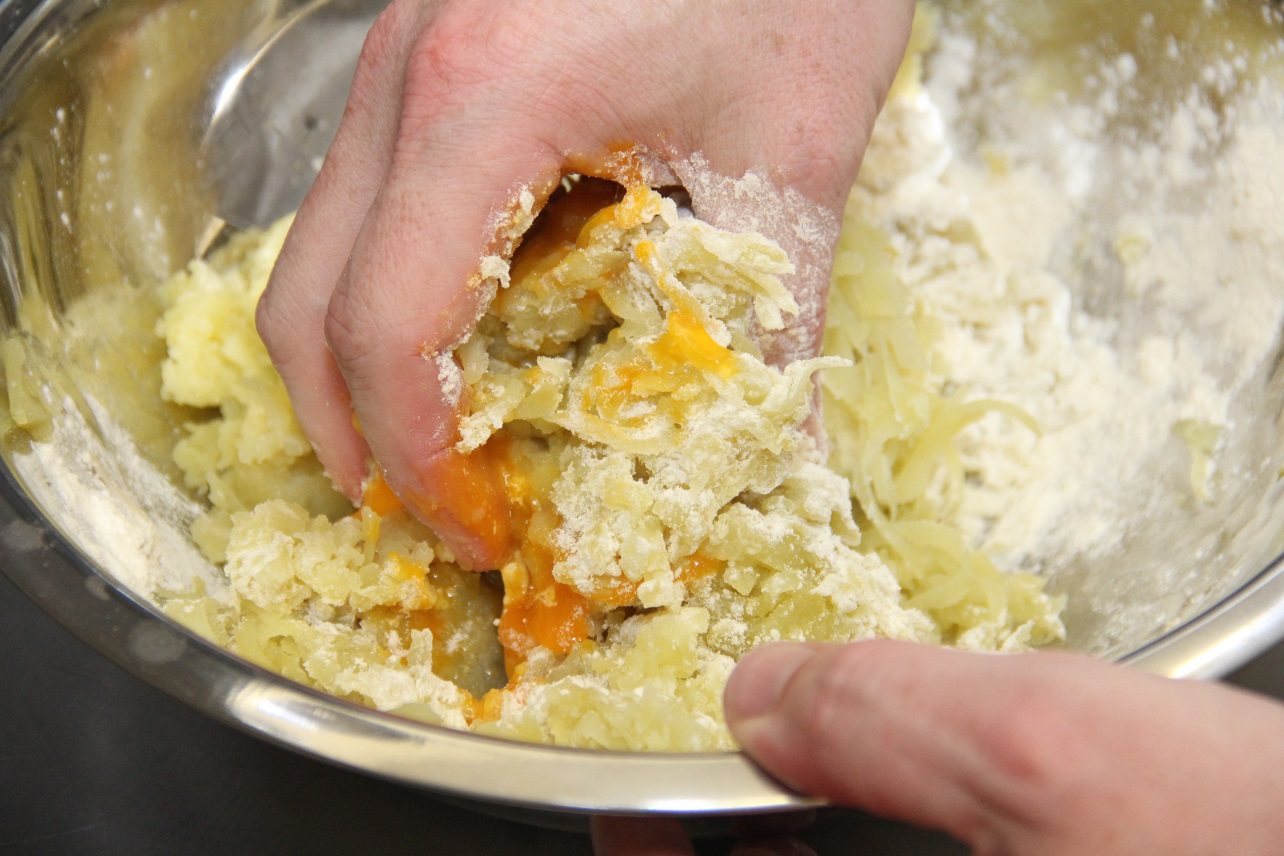 Následně vyválíme váleček o průměru cca tři cm, 
který pokrájíme na pět centimetrů dlouhé kousky
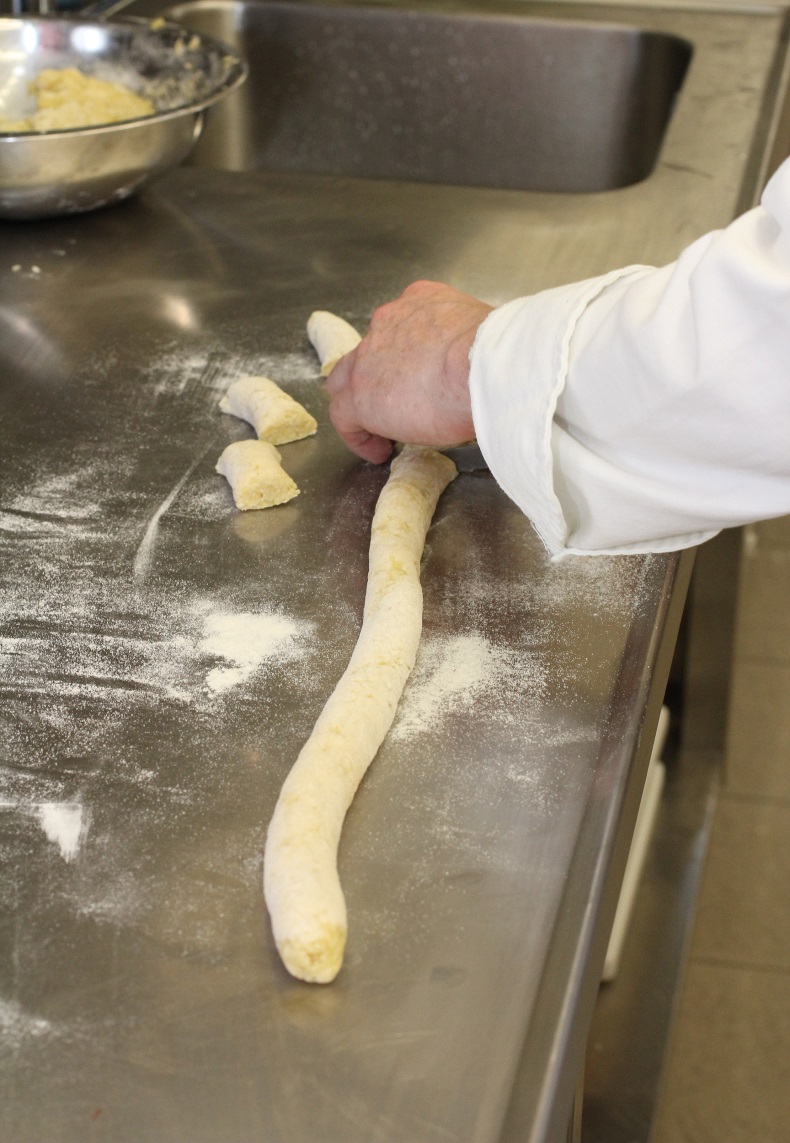 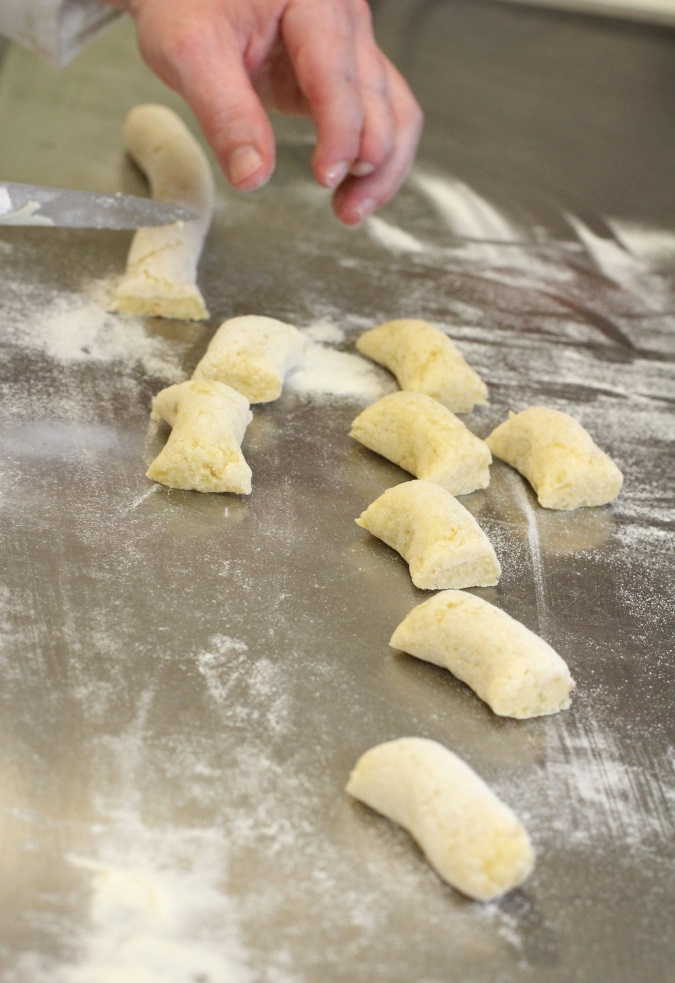 Válečky upravíme do pravidelného tvaru
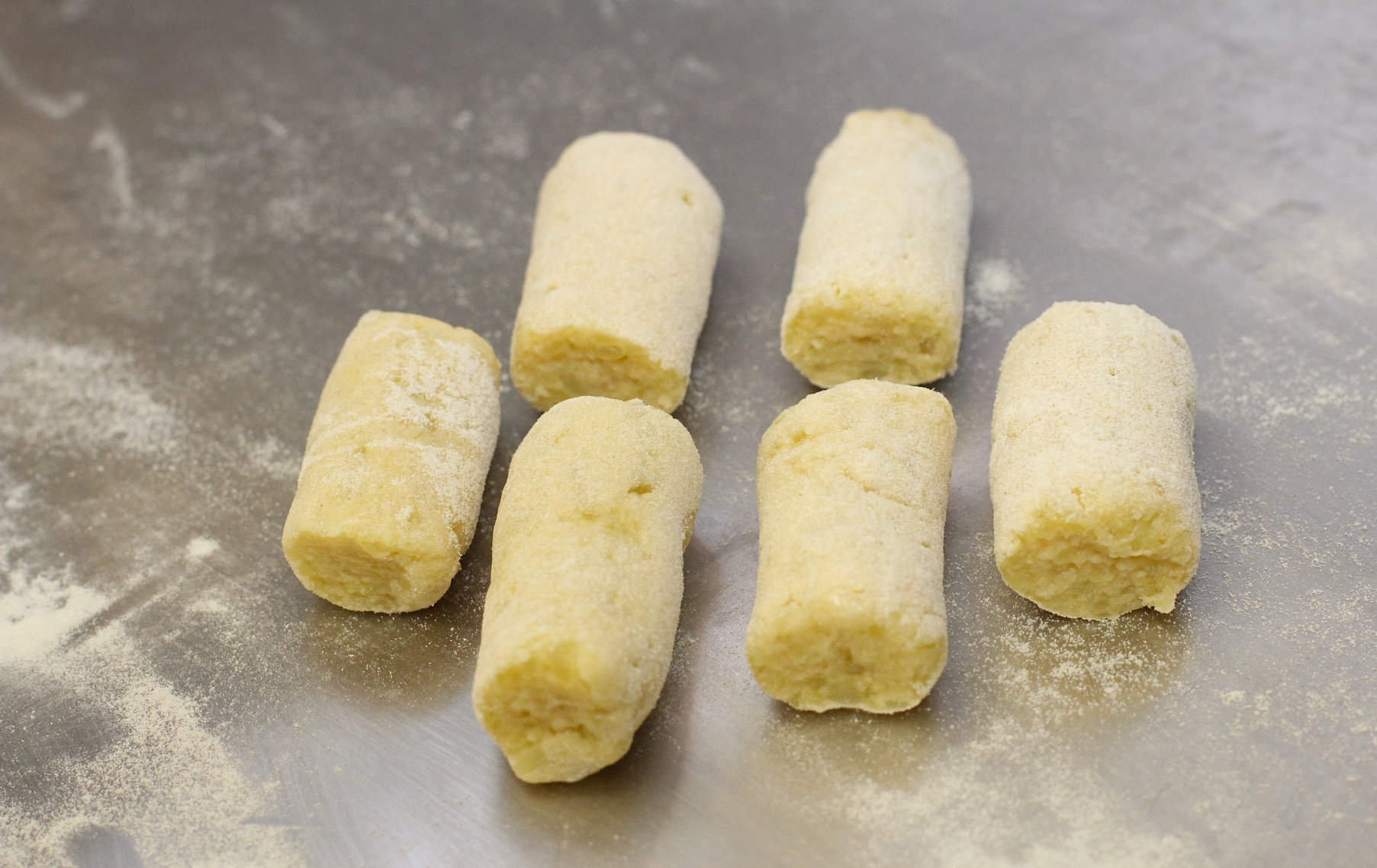 Válečky obalíme v klasickém trojobalu
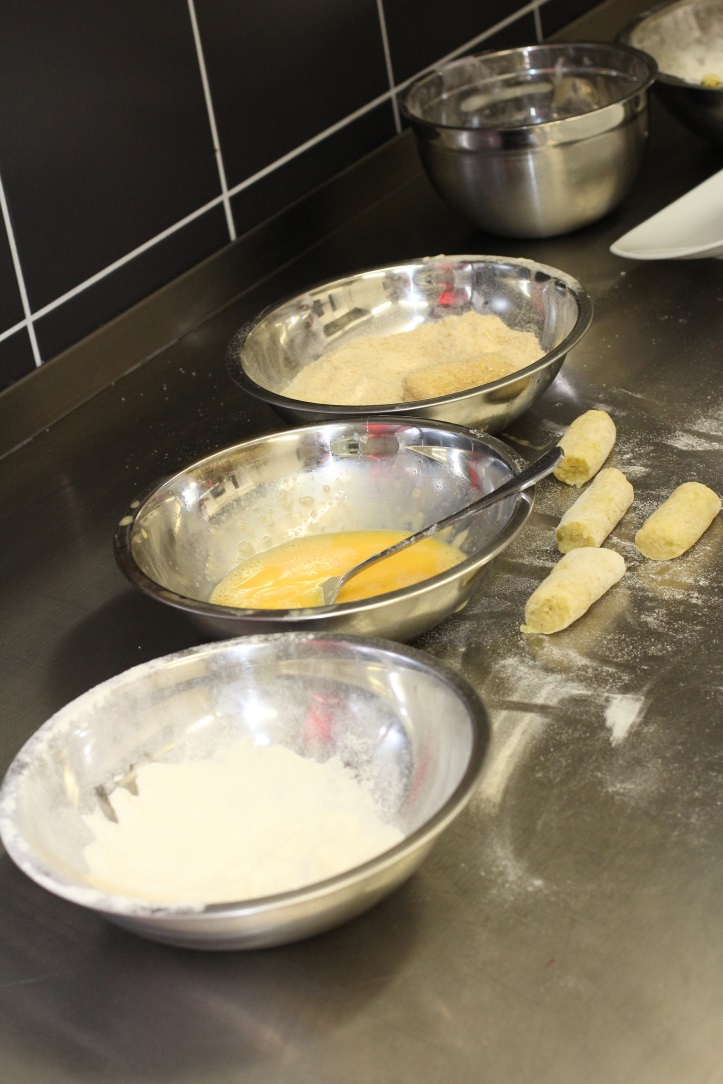 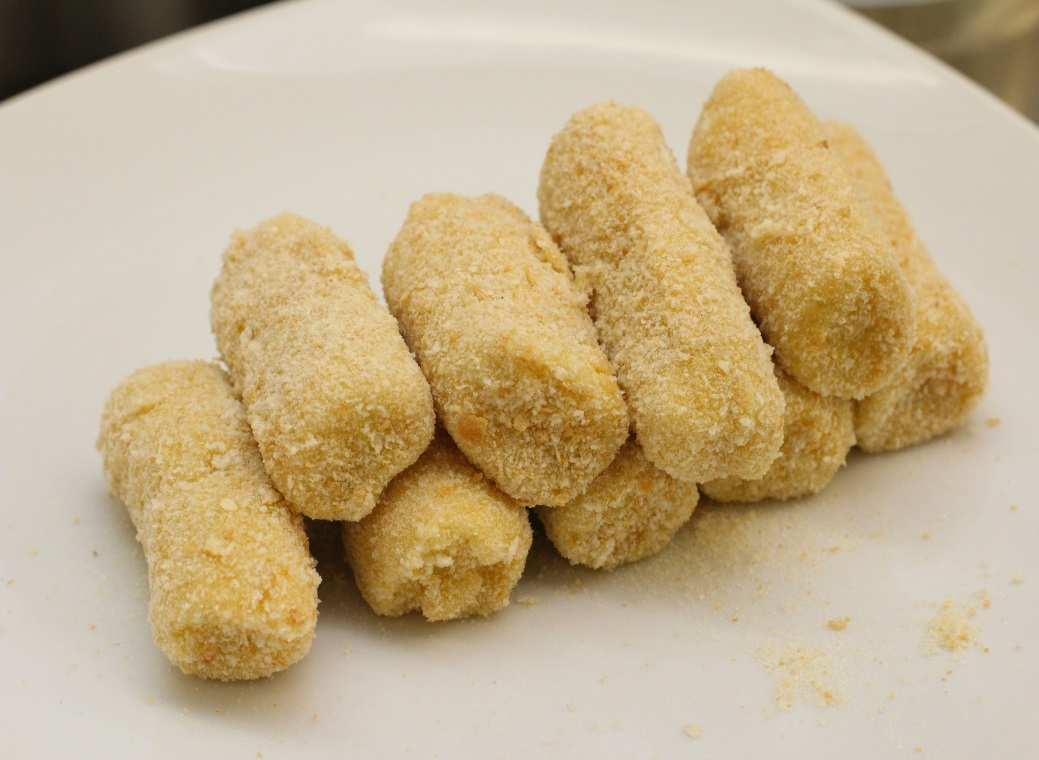 Posledním krokem je osmažení v rozpáleném oleji
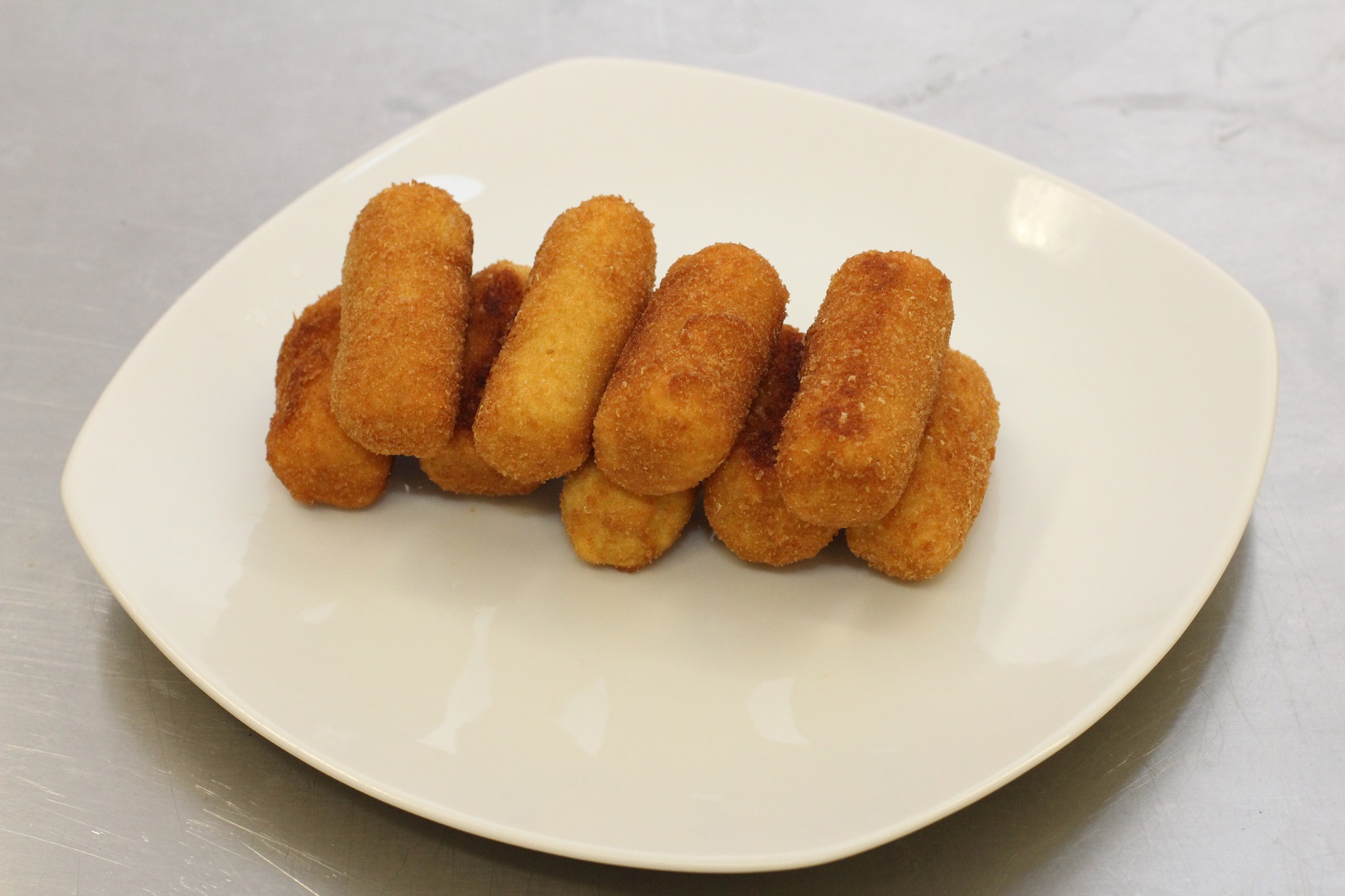 Bramborové placky
Suroviny pro přípravu placek
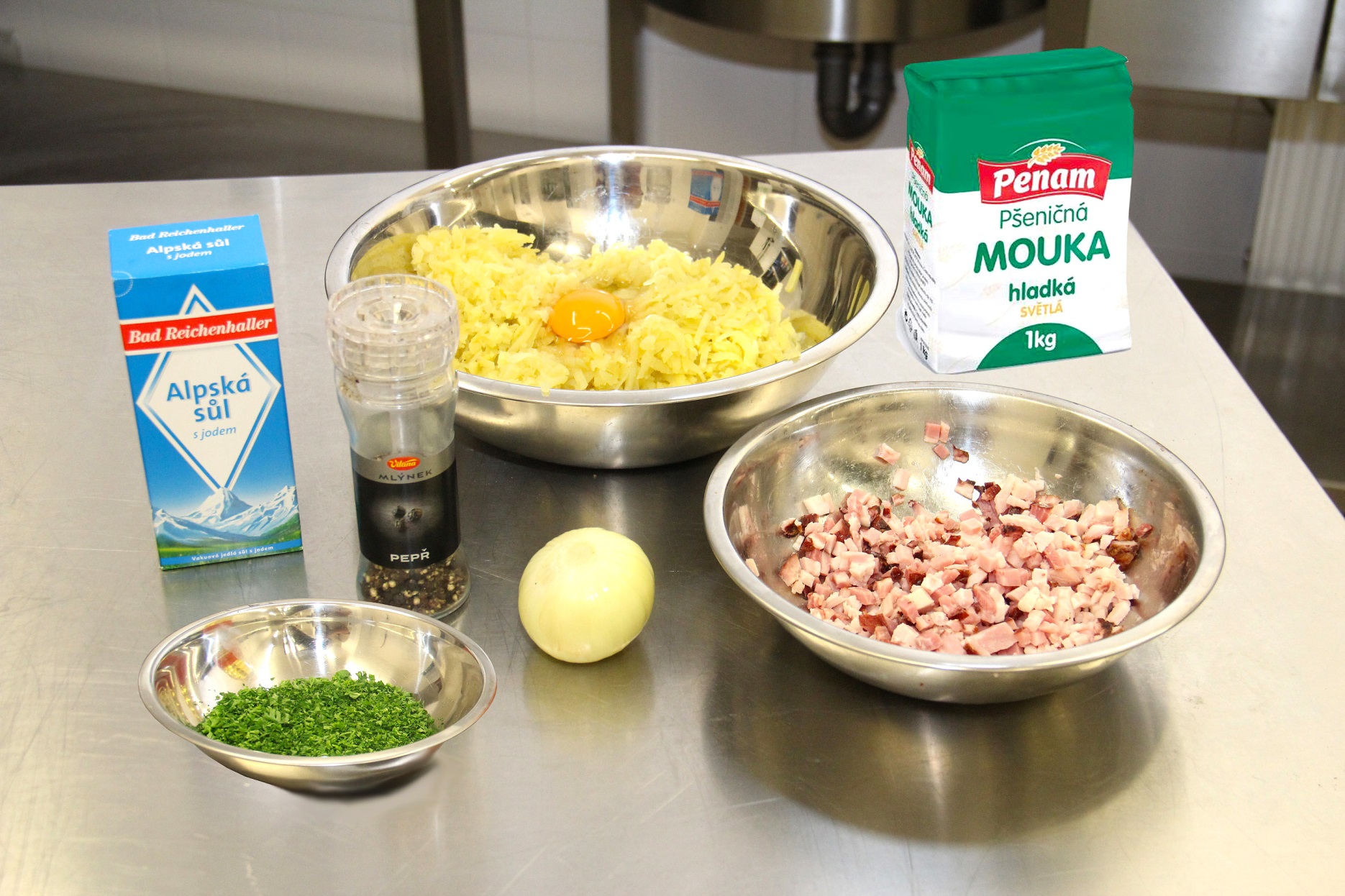 Brambory oloupeme, opláchneme a nastrouháme najemno. Ustátou vodu slijeme, přidáme mléko, mouku, vejce, rozetřený česnek se solí, majoránku a pepř. Tuto směs surovin důkladně promícháme.
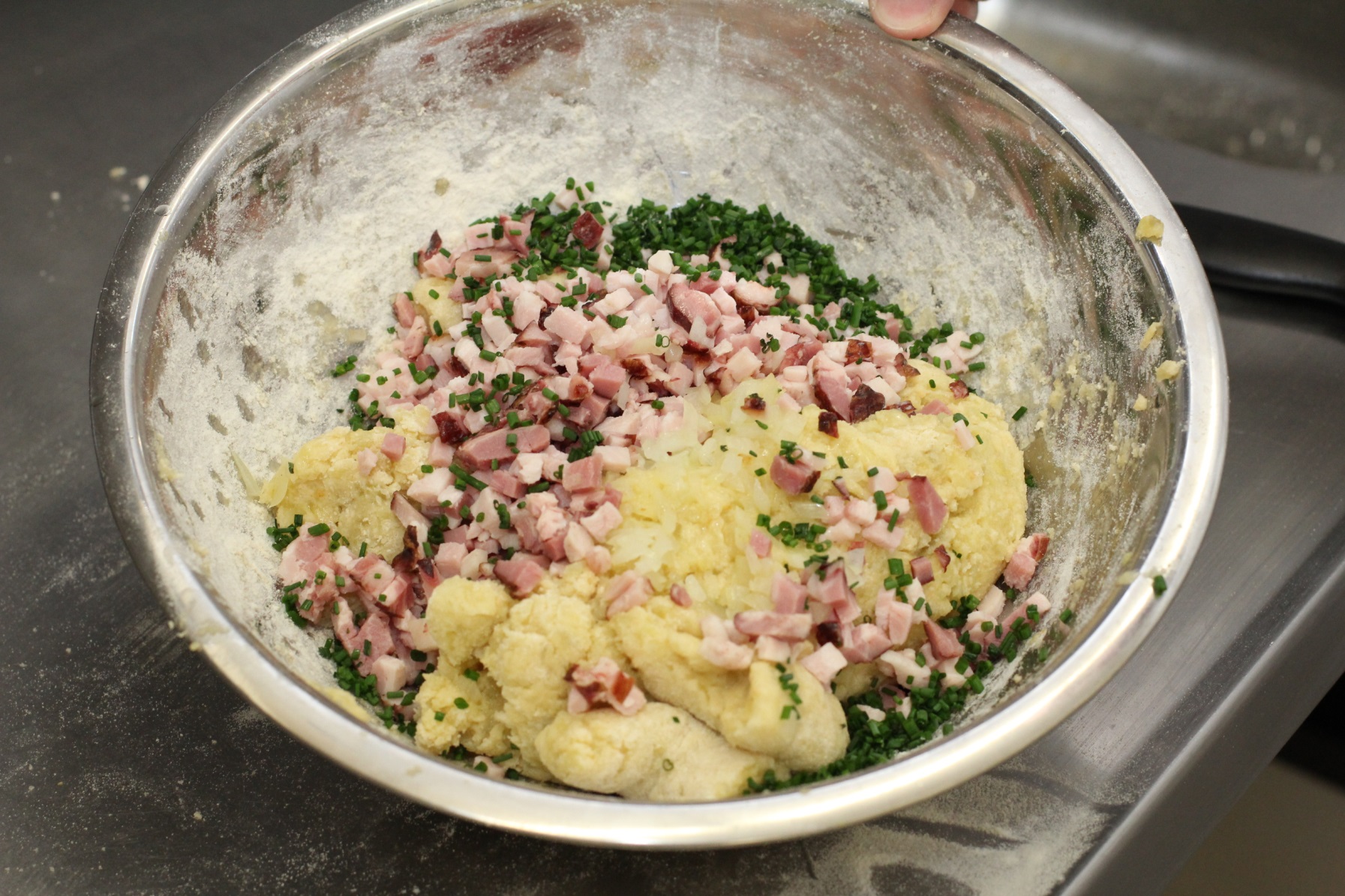 Z těsta uválíme cca 5 cm tlustý válec, který následně nakrájíme na placky.
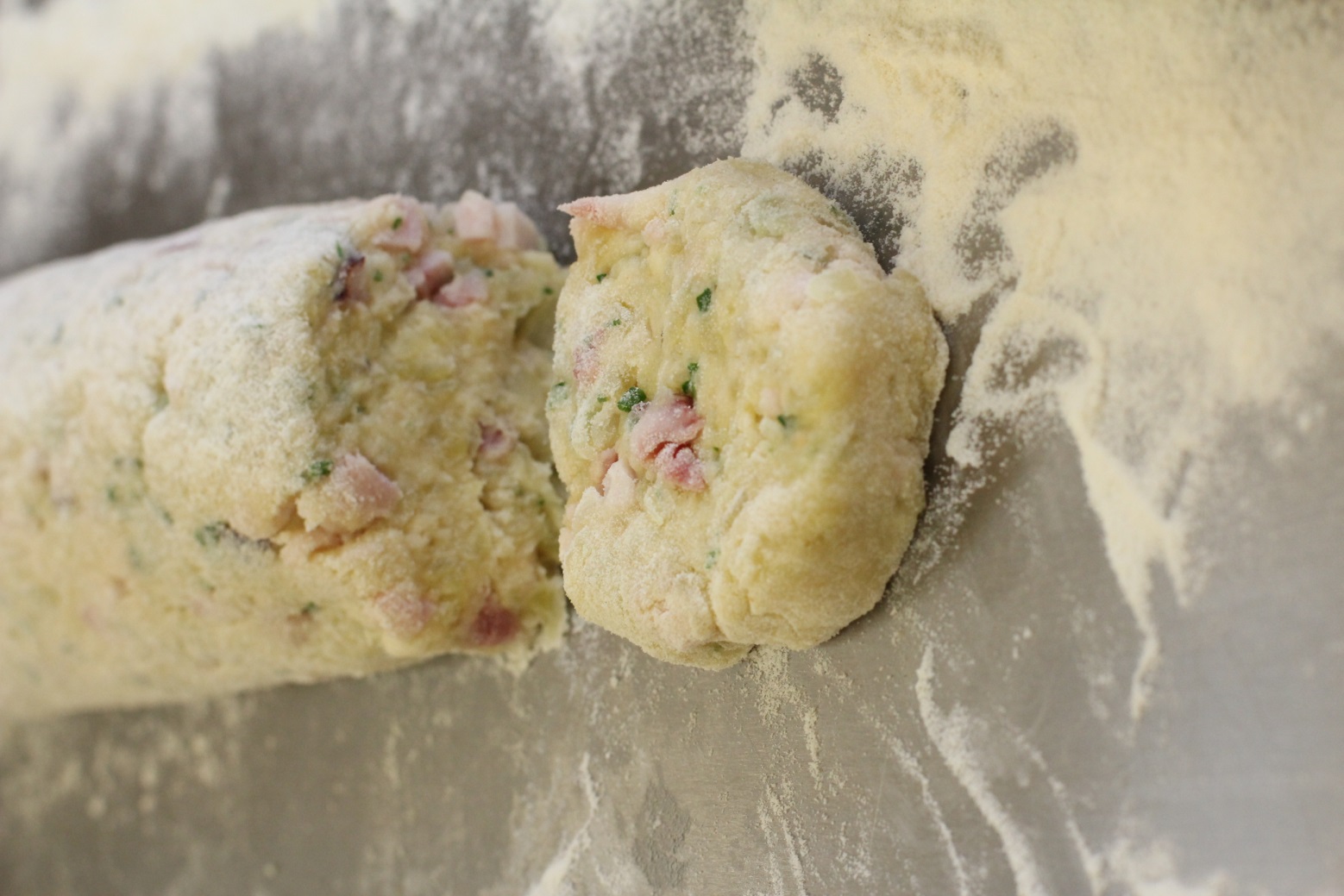 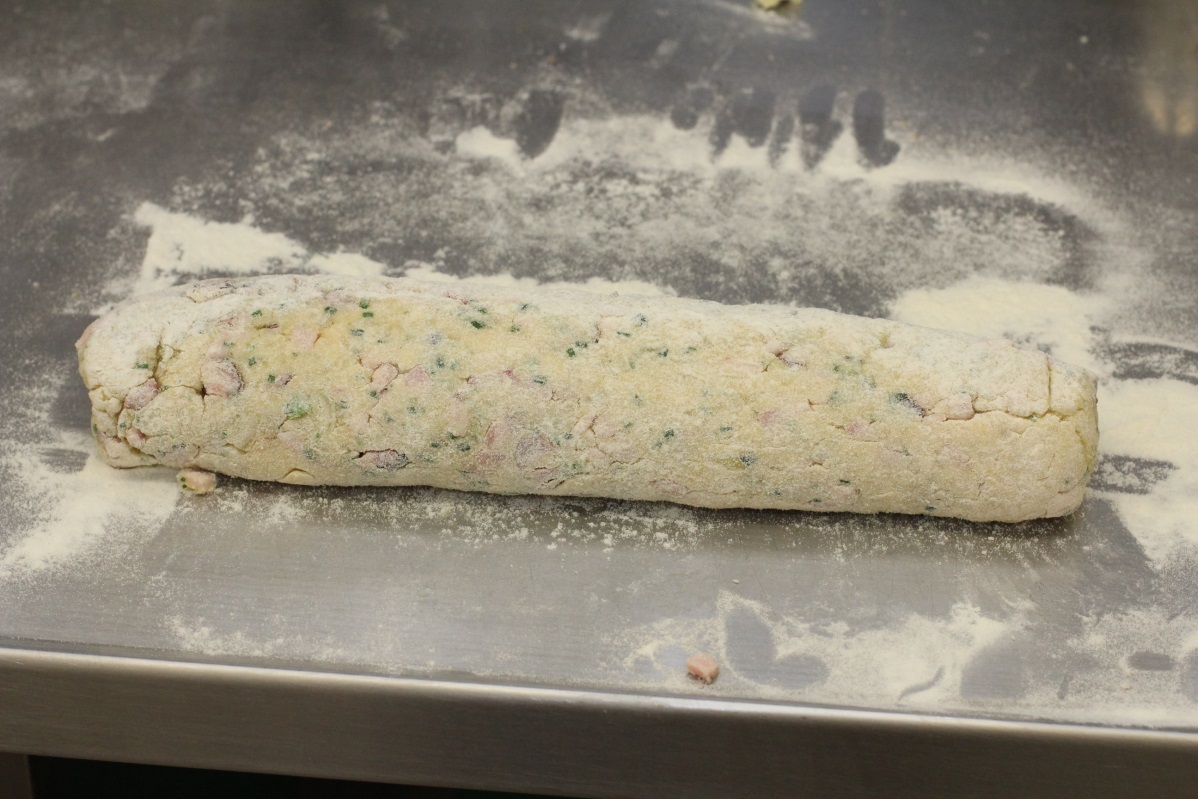 Pečeme po obou stranách na horkém tuku bramboráky do nazlátlé barvy.
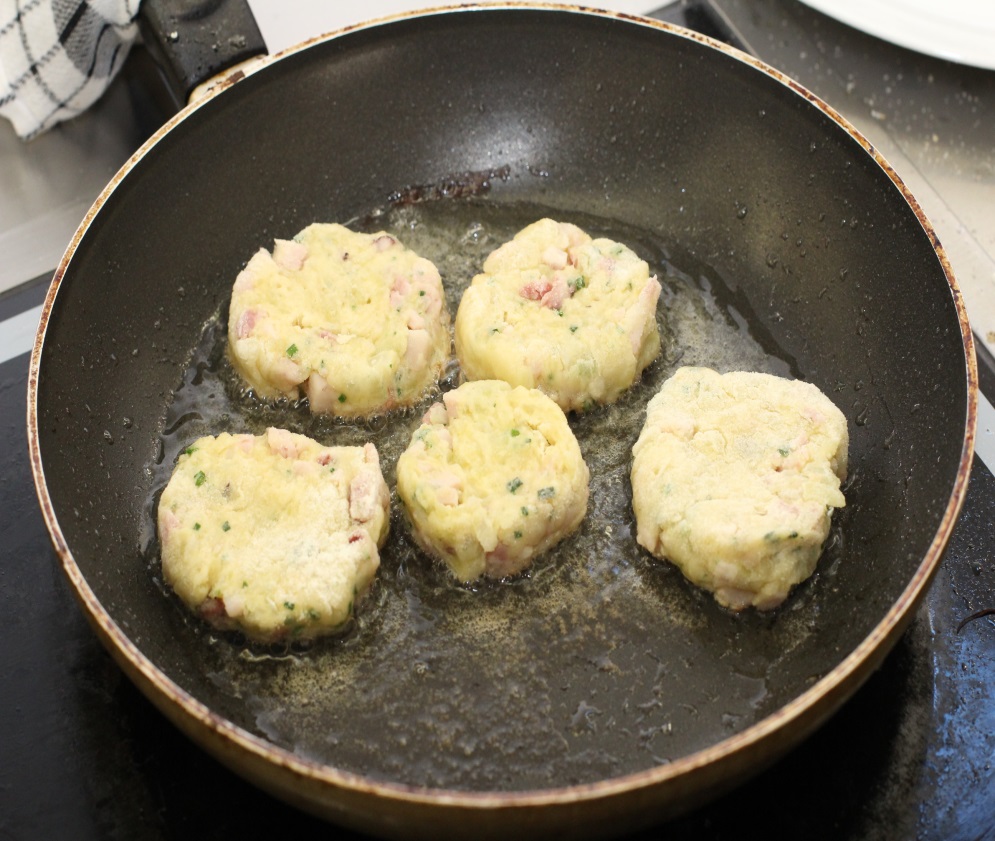 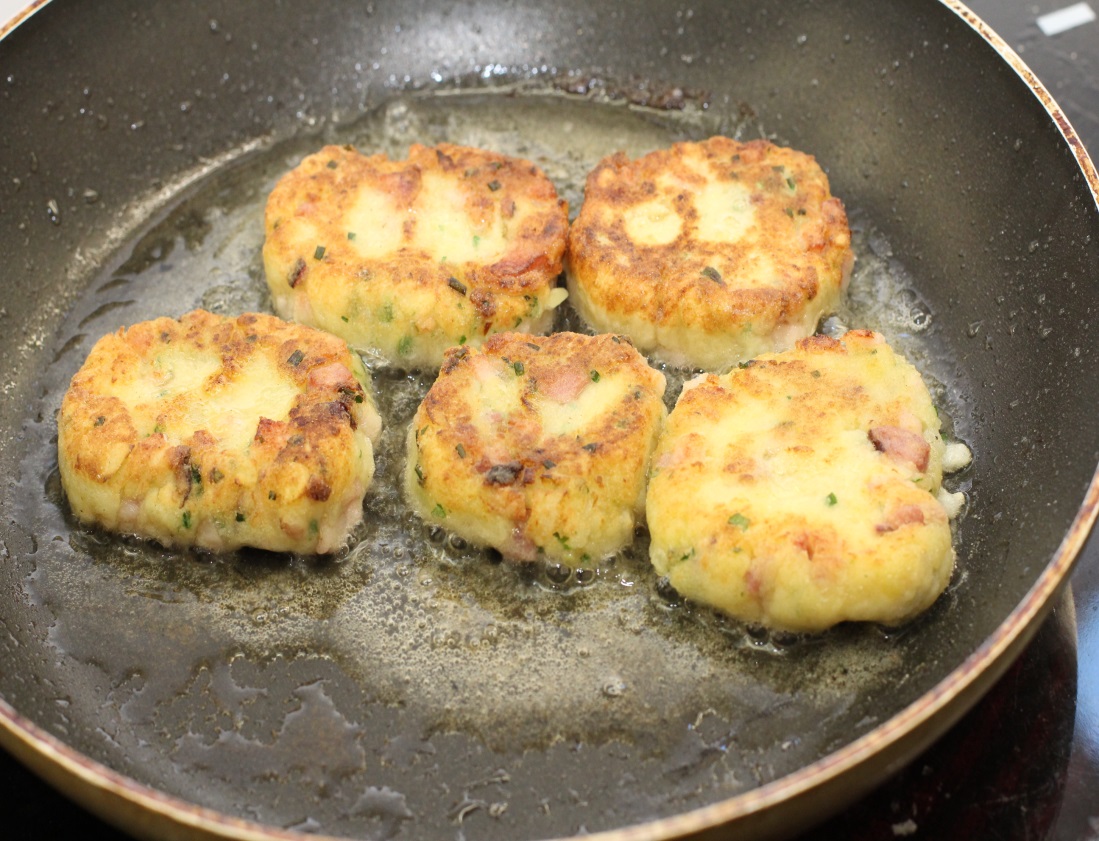 Hotové bramborové placičky
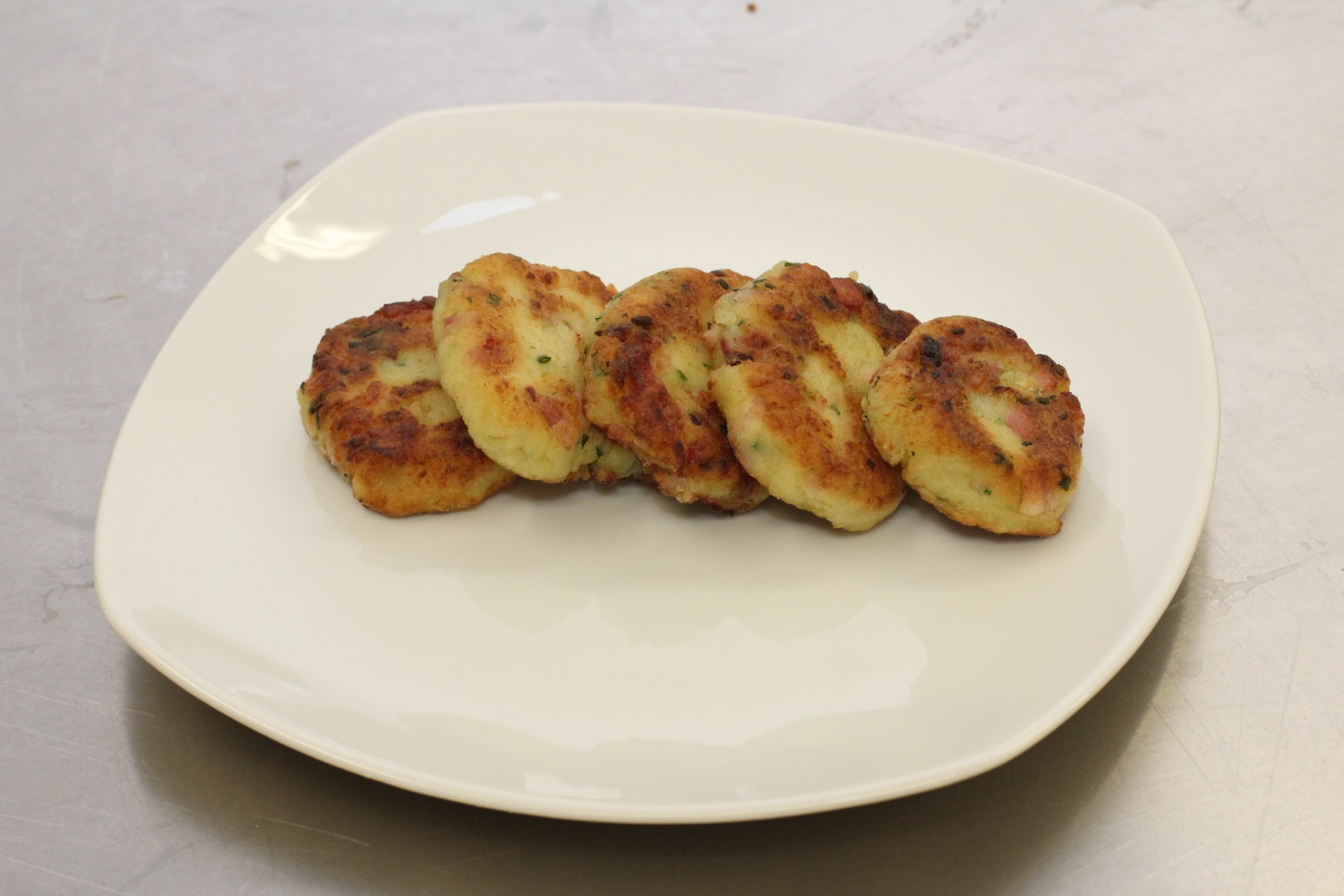 Pečený brambor v alobalu
Suroviny pro pečení brambor v alobalu
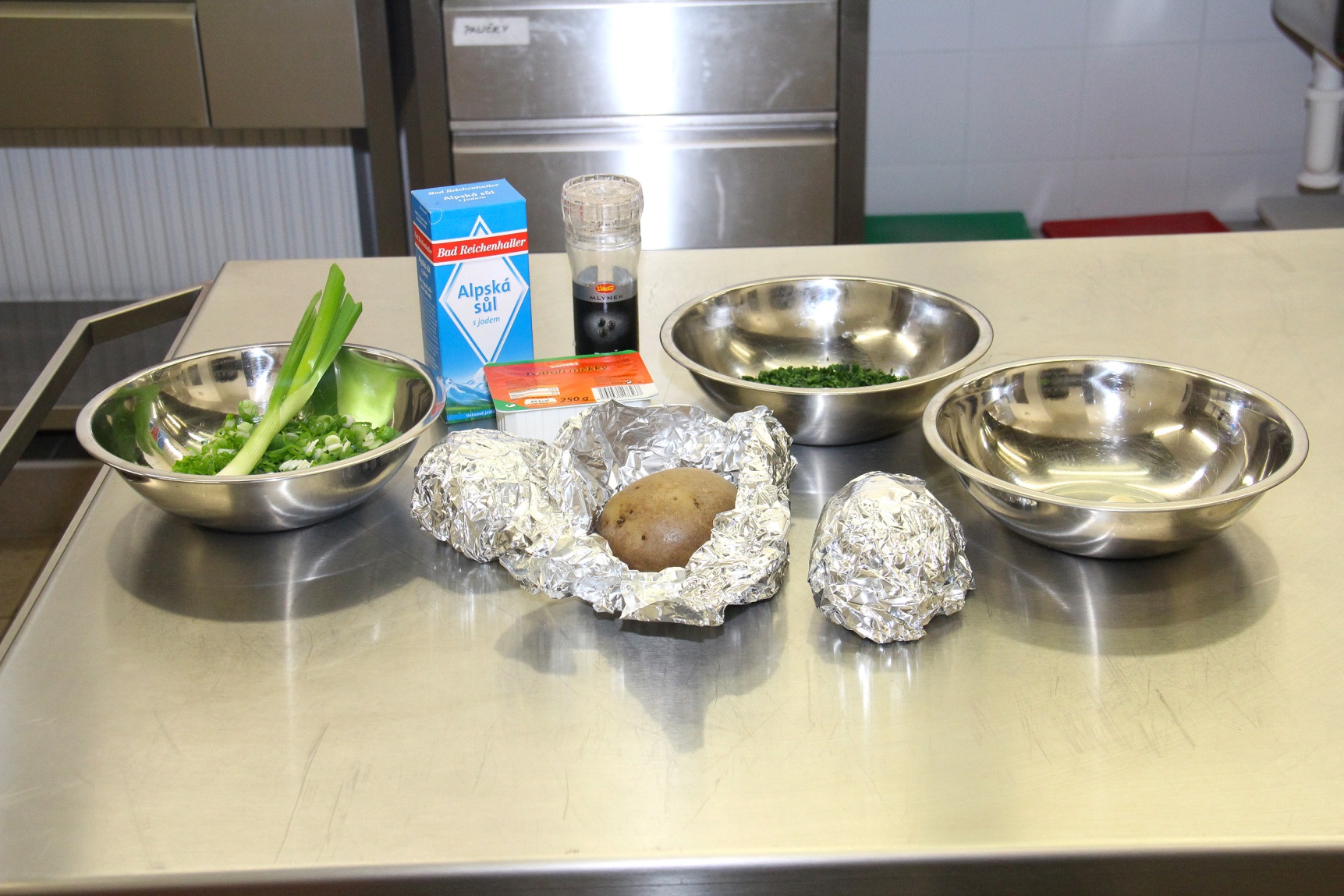 Omyté brambory ve slupce zabalíme do alobalu a dáme péct
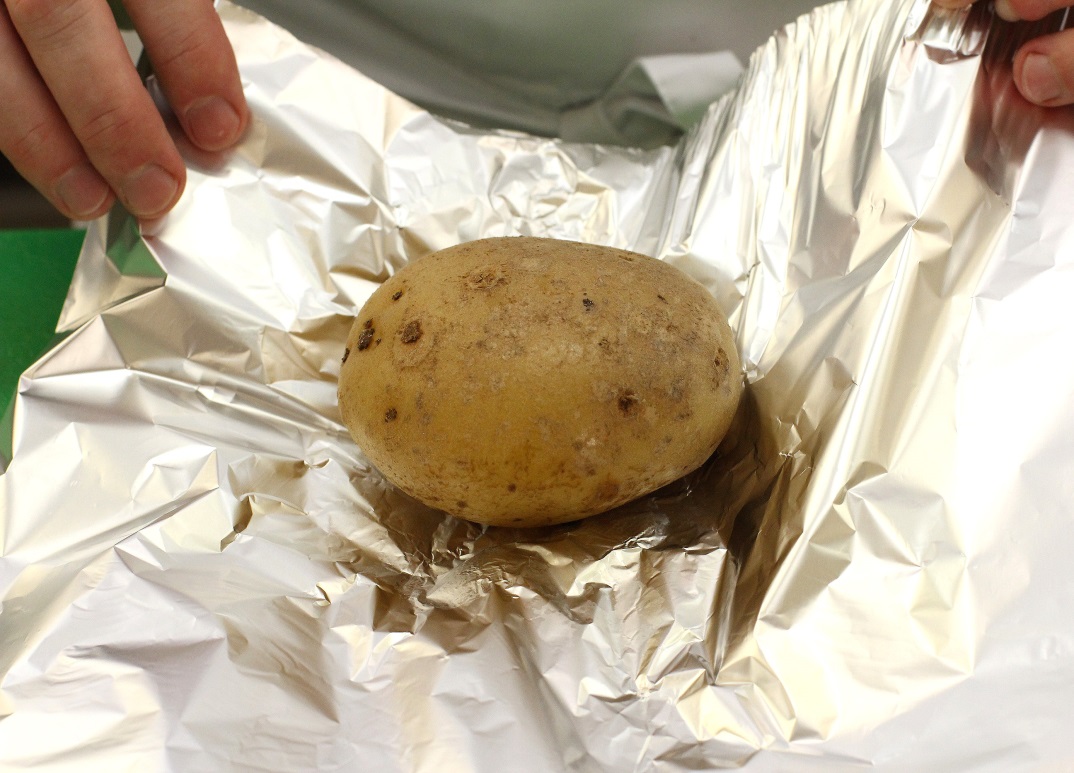 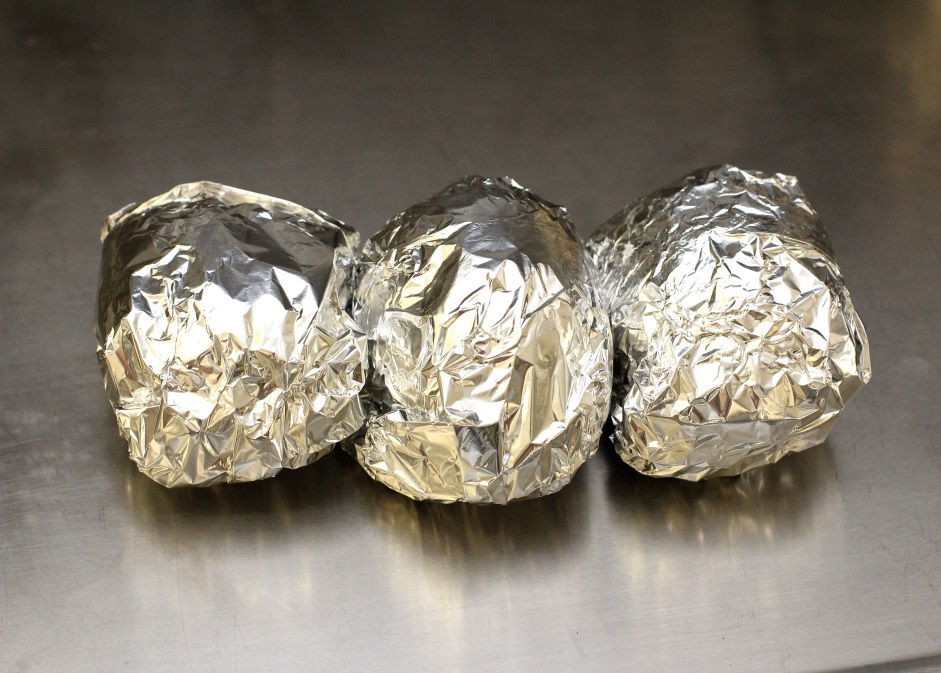 Mezitím můžeme připravit náplň, například ze sýru Cotage a pažitky. Možnosti jsou neomezené
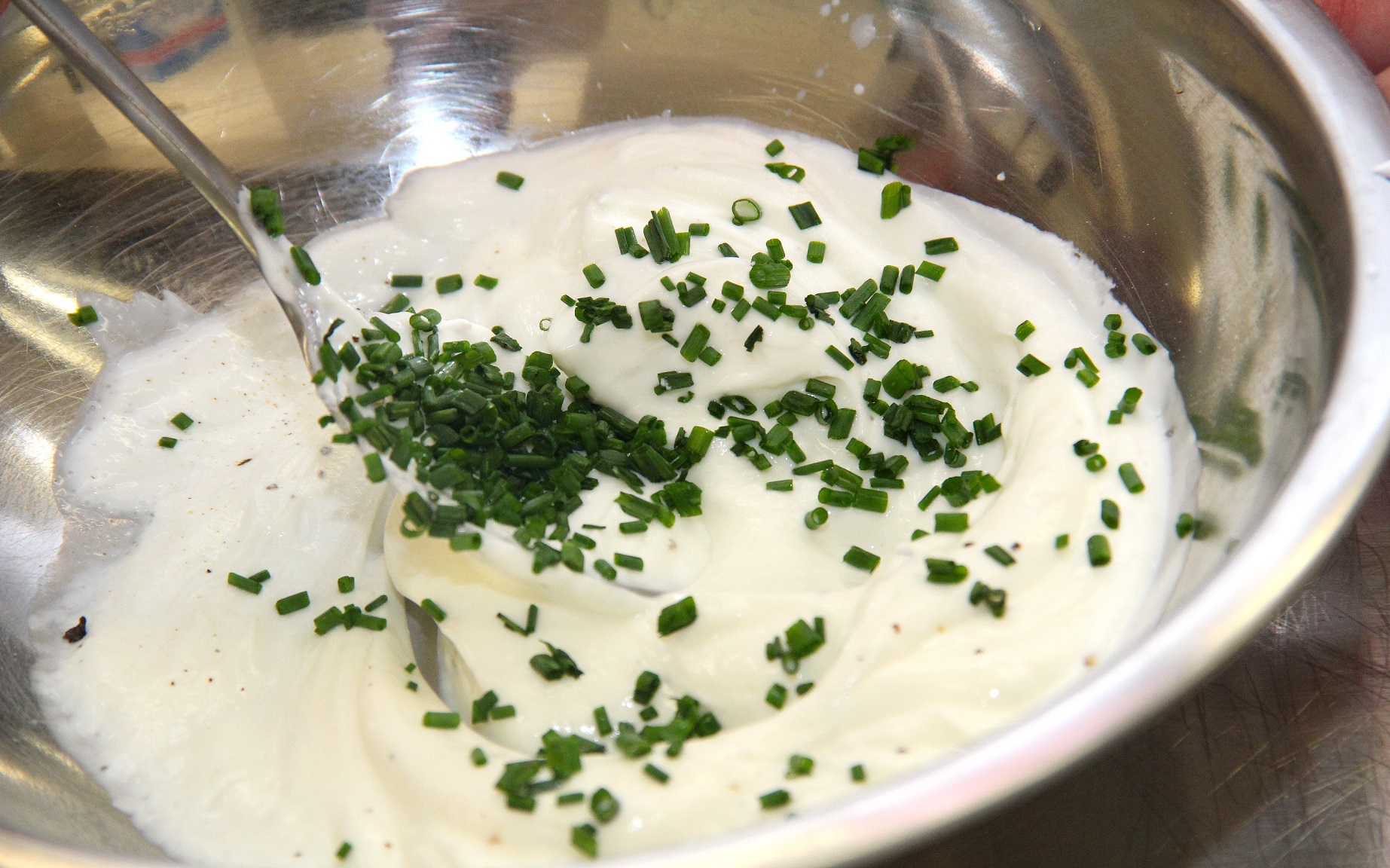 Upečený brambor ponecháme v alobalu, rozřízneme a mírně rozevřeme.
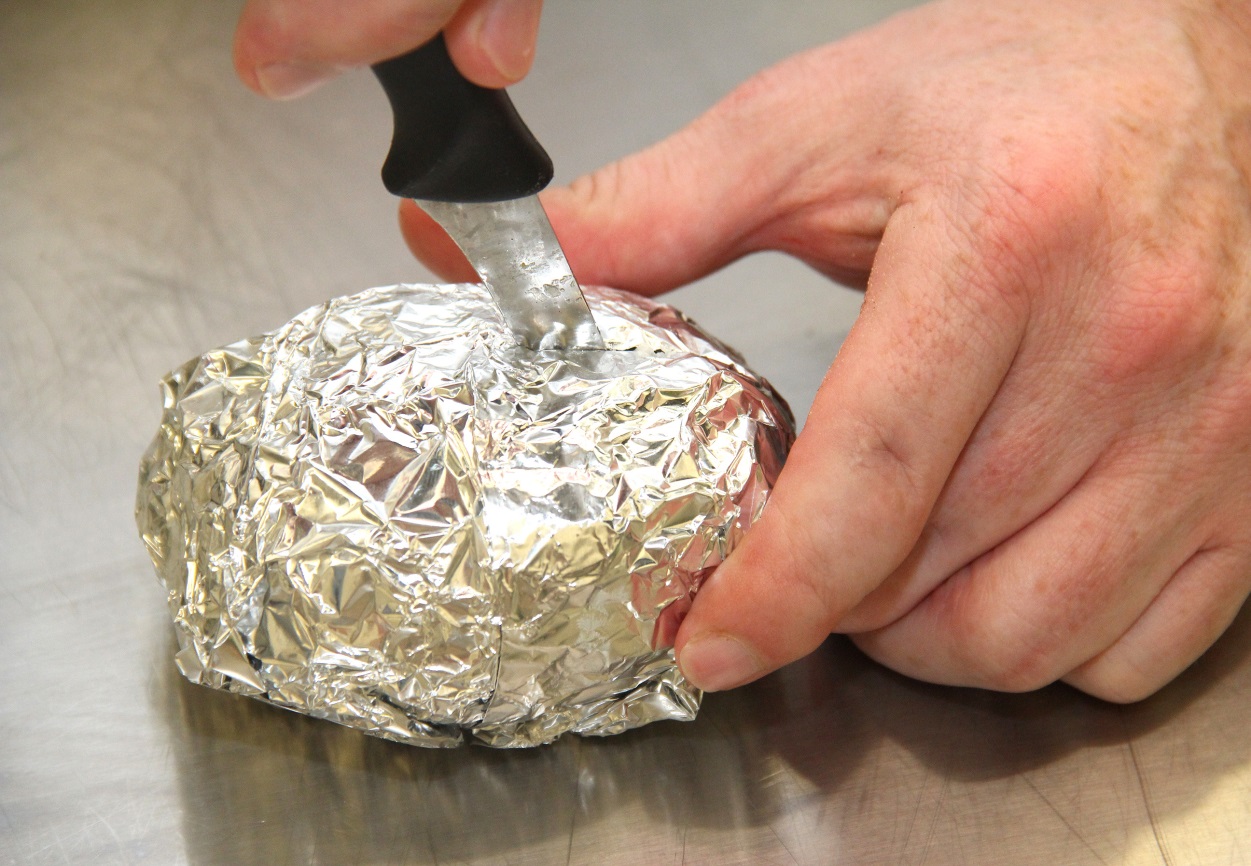 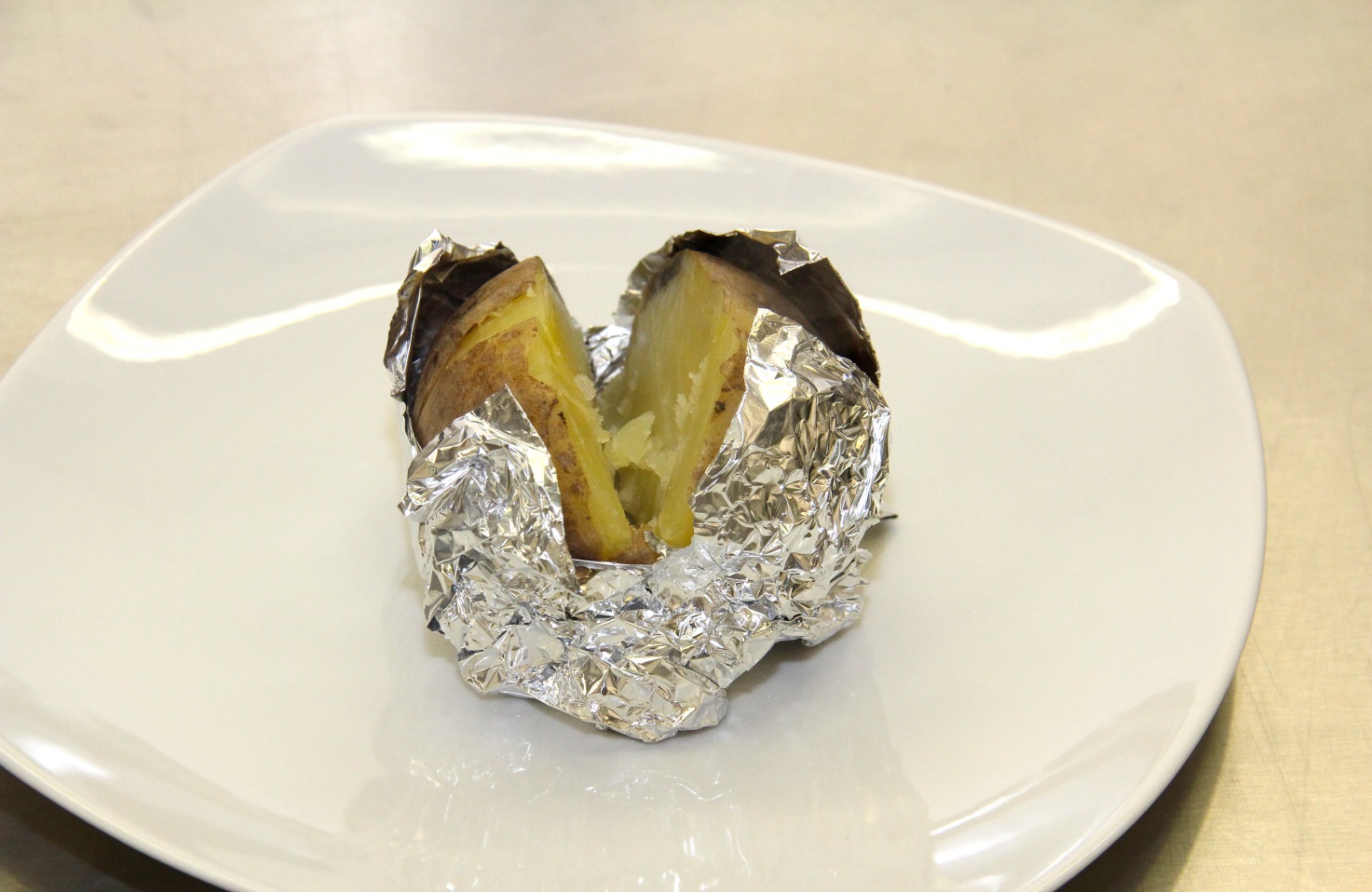 Brambor osolíme a vložíme náplň. Můžeme použít předem připravenou či jen plátek másla. Nezapomeneme na ozdobu něčím zeleným.
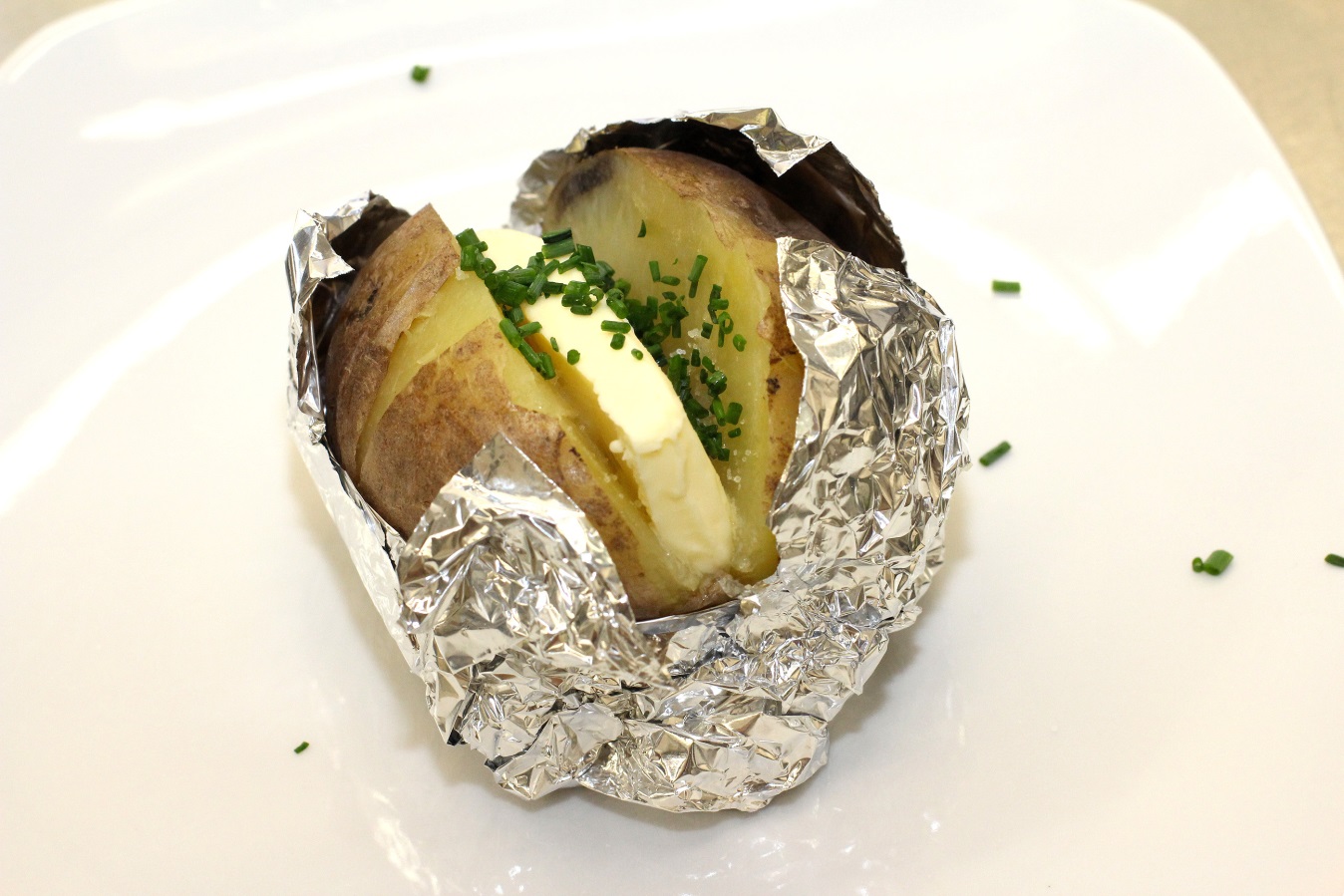 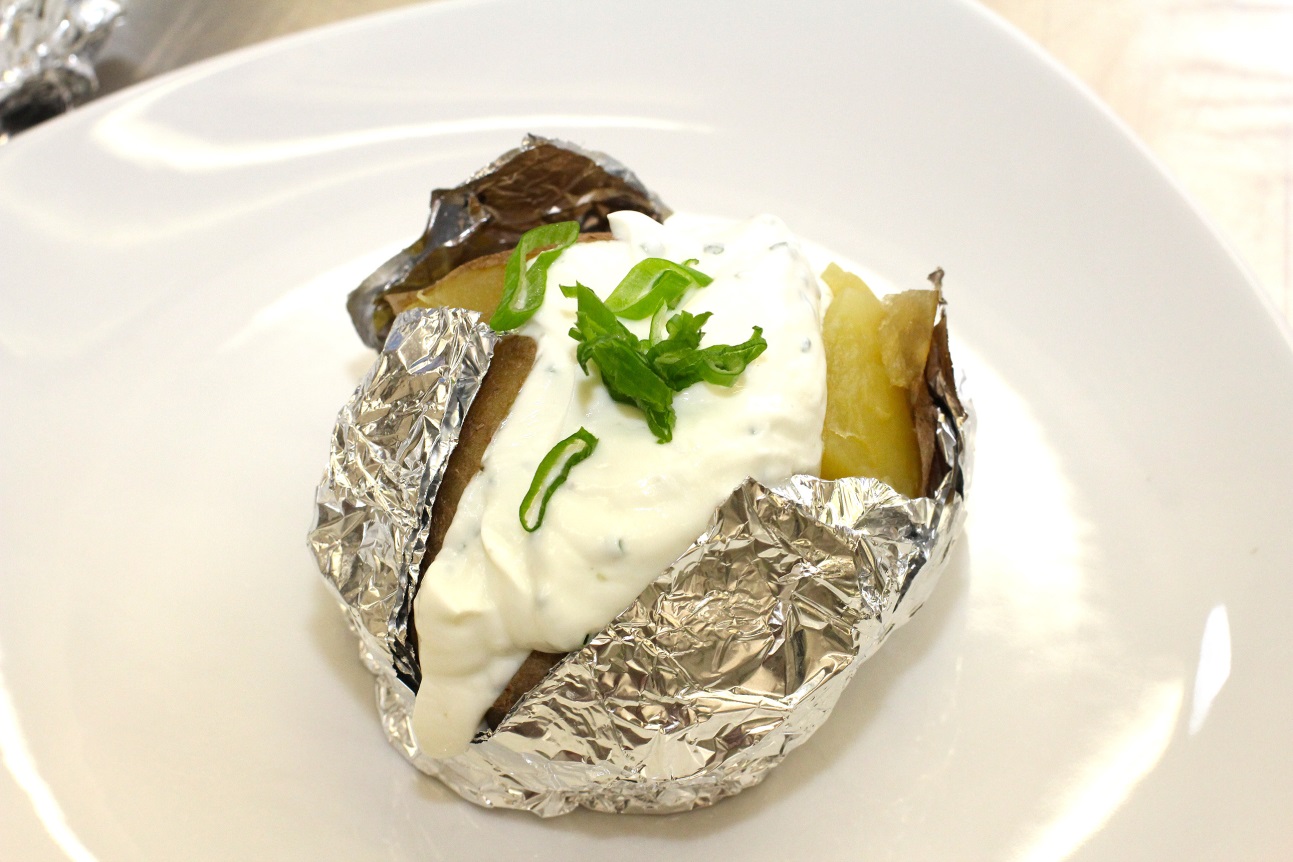 Staročeská lepenice
Suroviny pro staročeskou lepenici
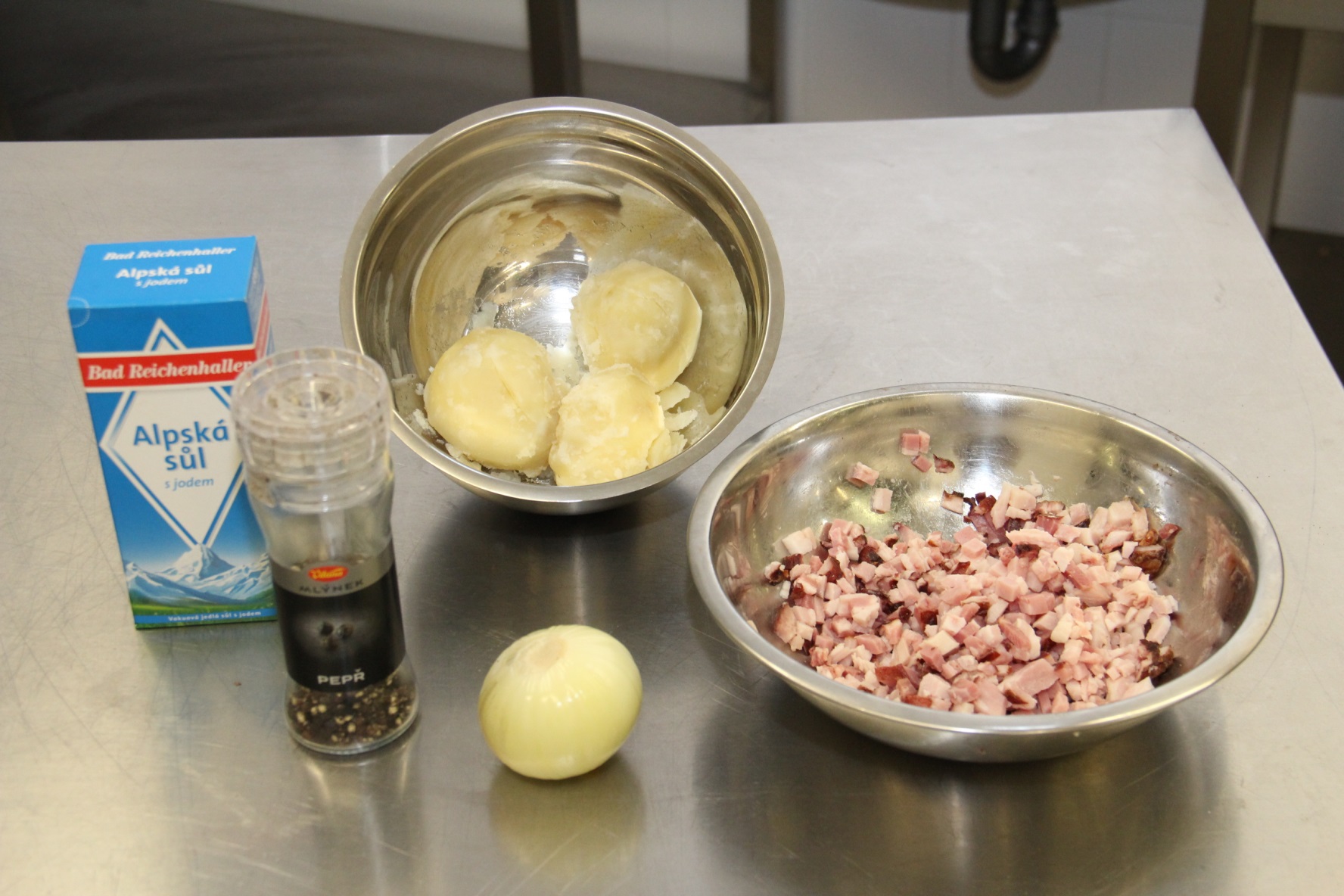 Najemno pokrájenou cibuli nasypeme do hrnce, ve kterém na oleji předtím podusíme slaninu.
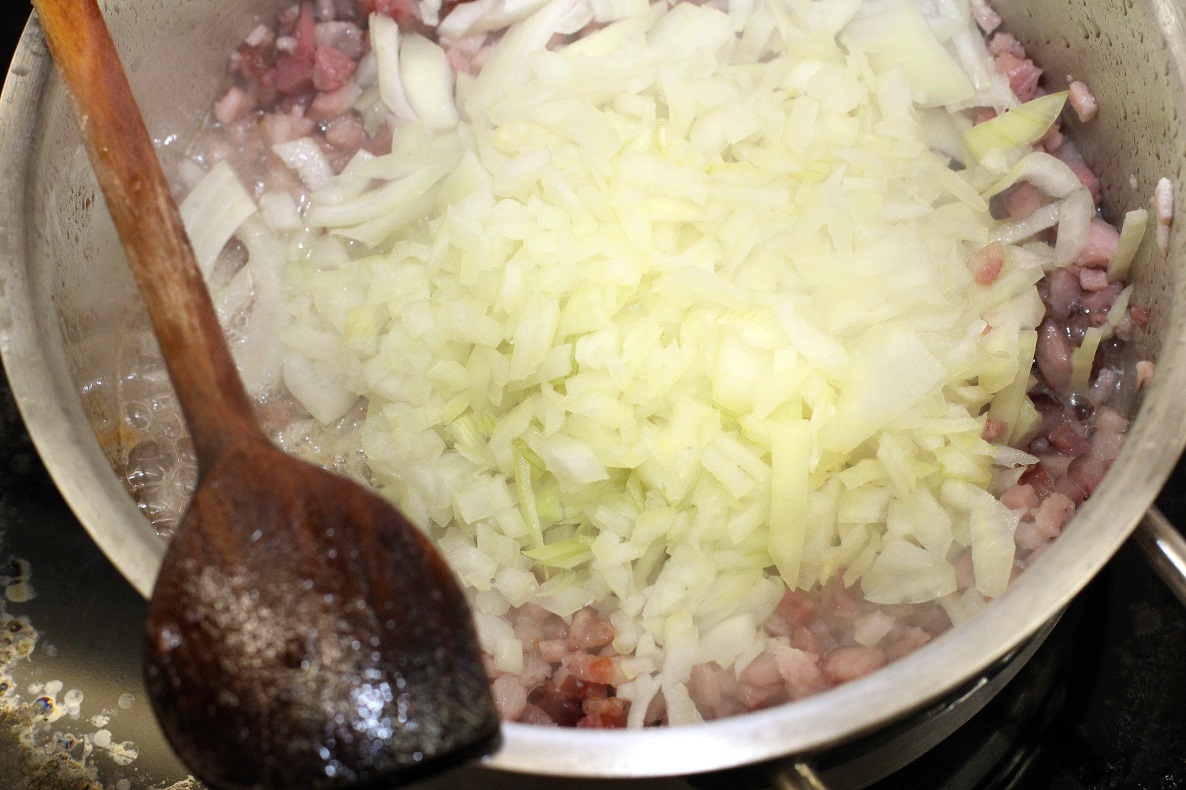 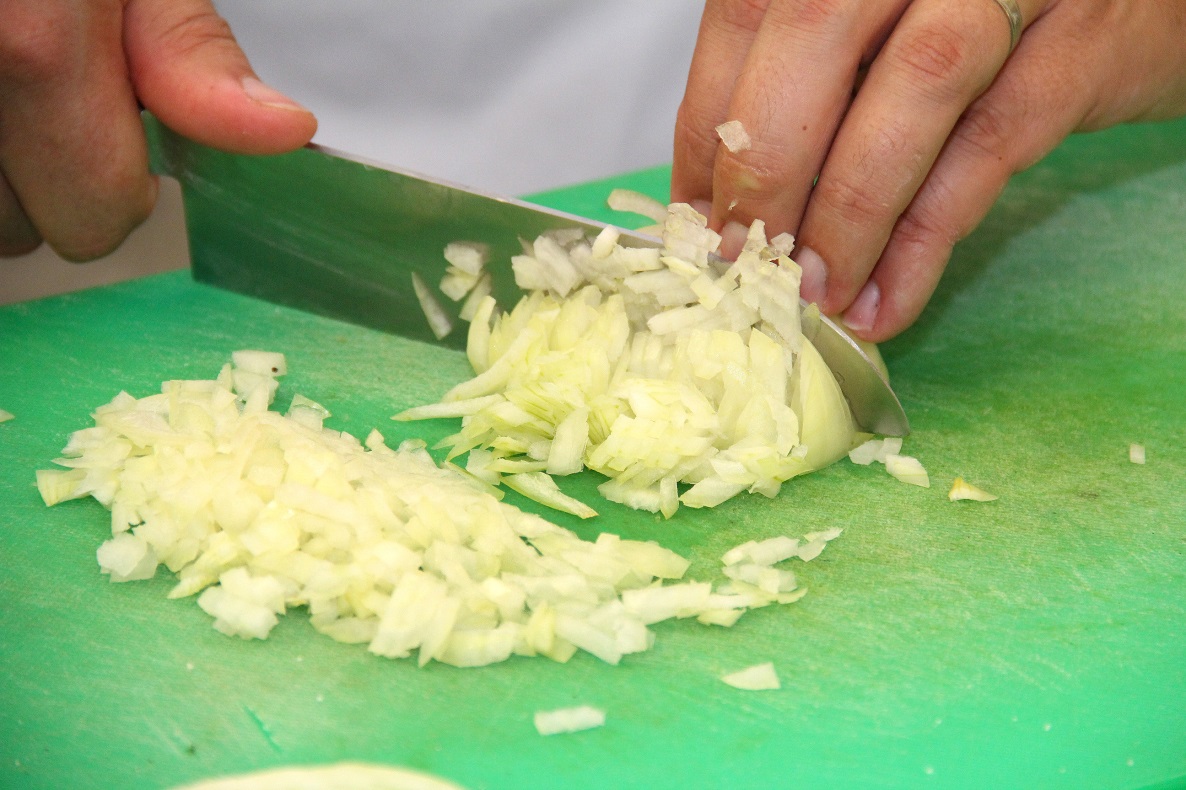 Když cibule chytne zlatou barvu, 
přidáme uvařené brambory.
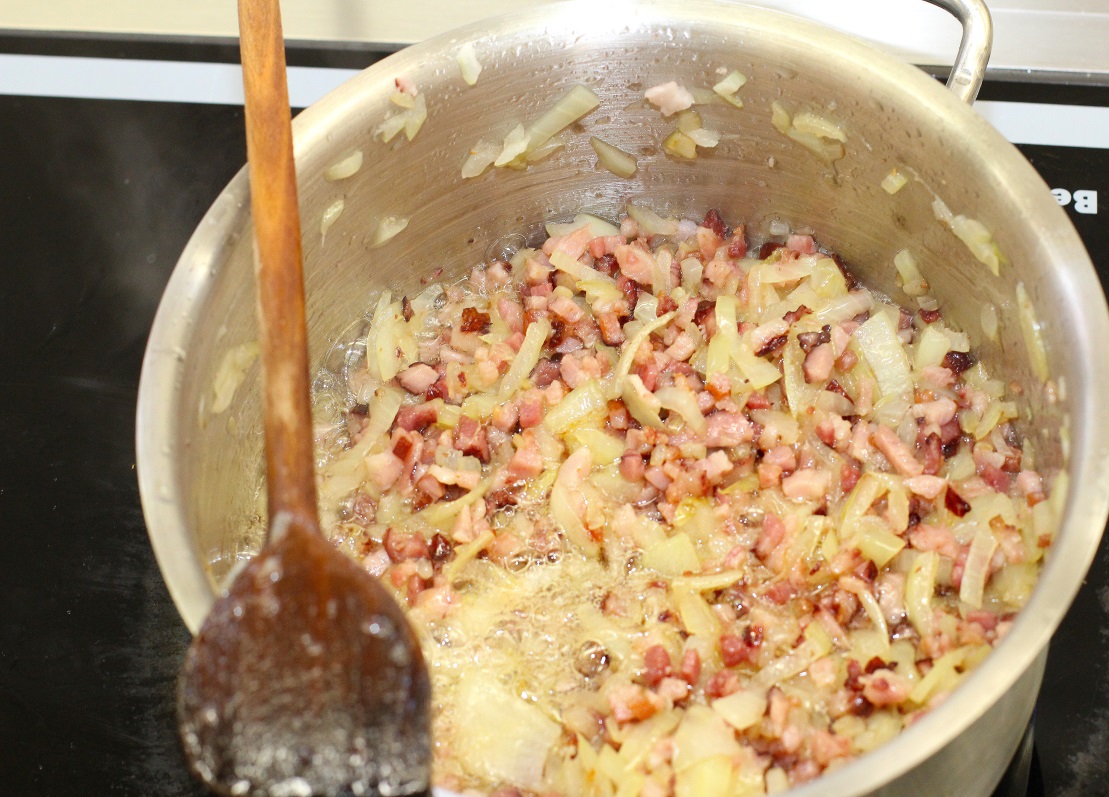 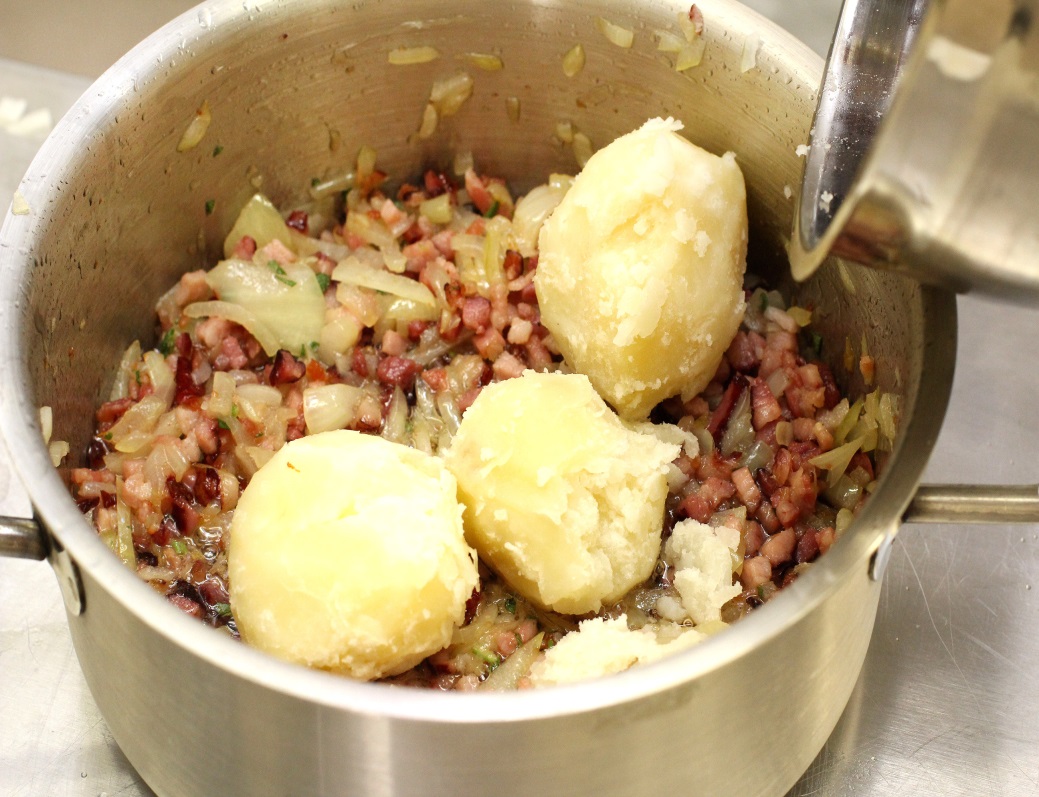 Následně brambory rozšťoucháme a vytvoříme kompaktní hmotu
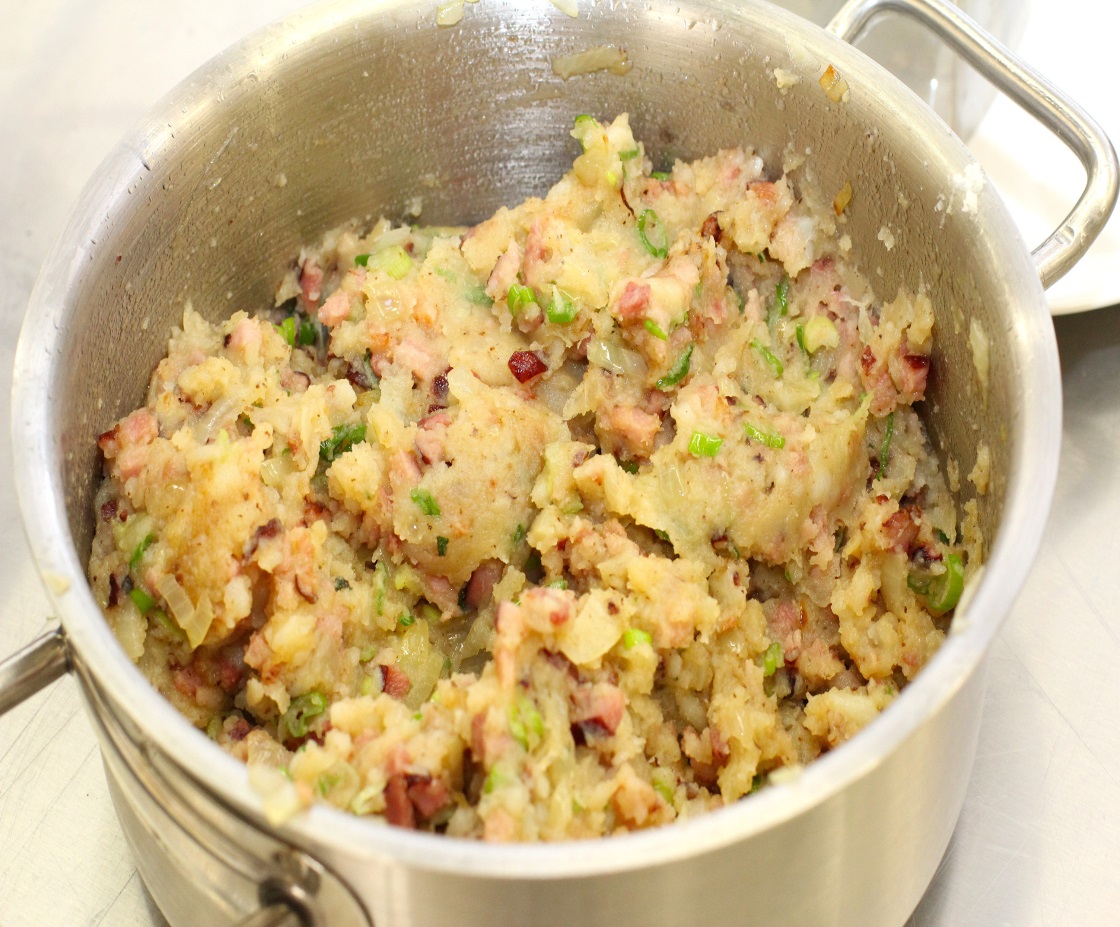 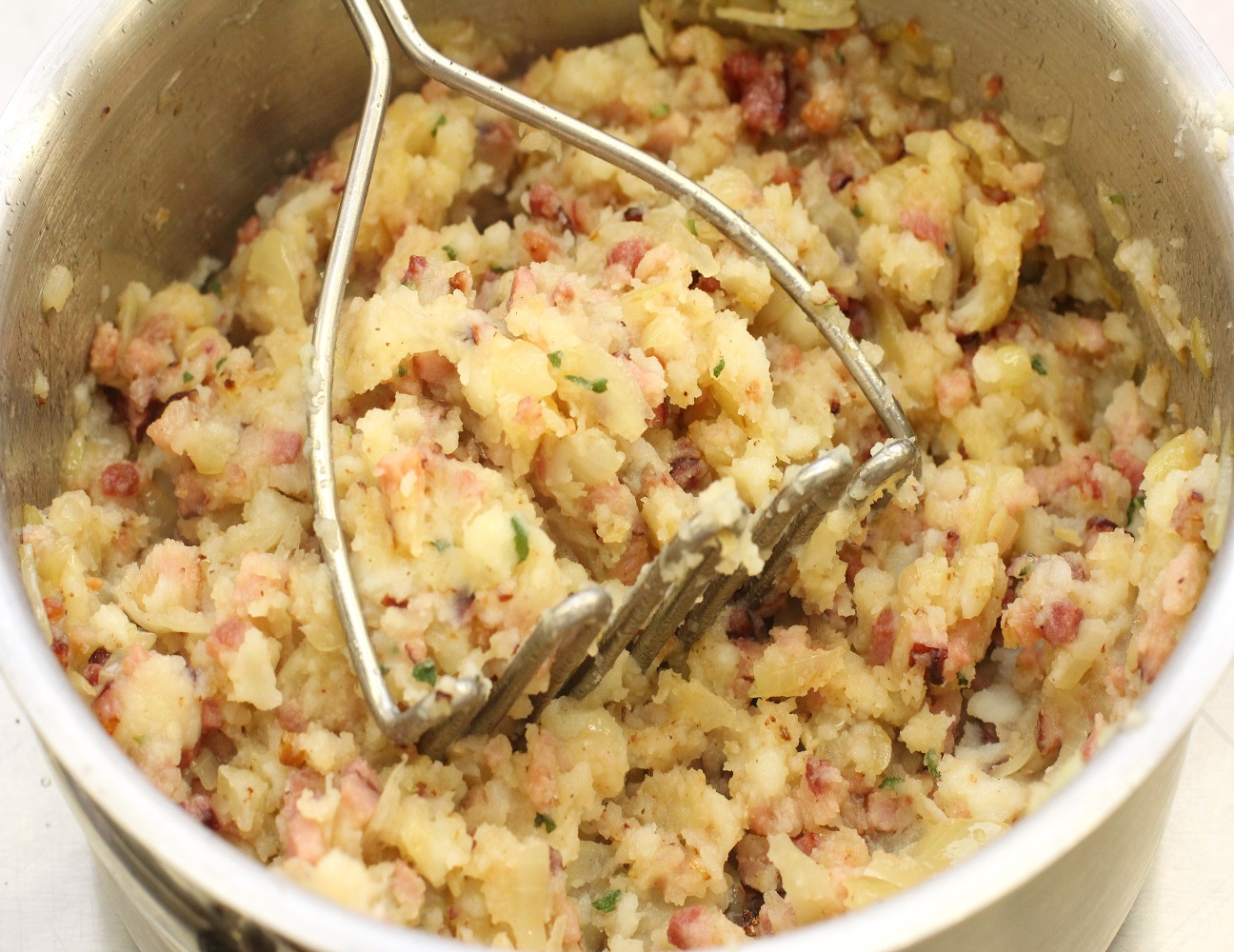 S pomocí formičky vytvoříme na talíři požadovaný tvar a vhodně dozdobíme
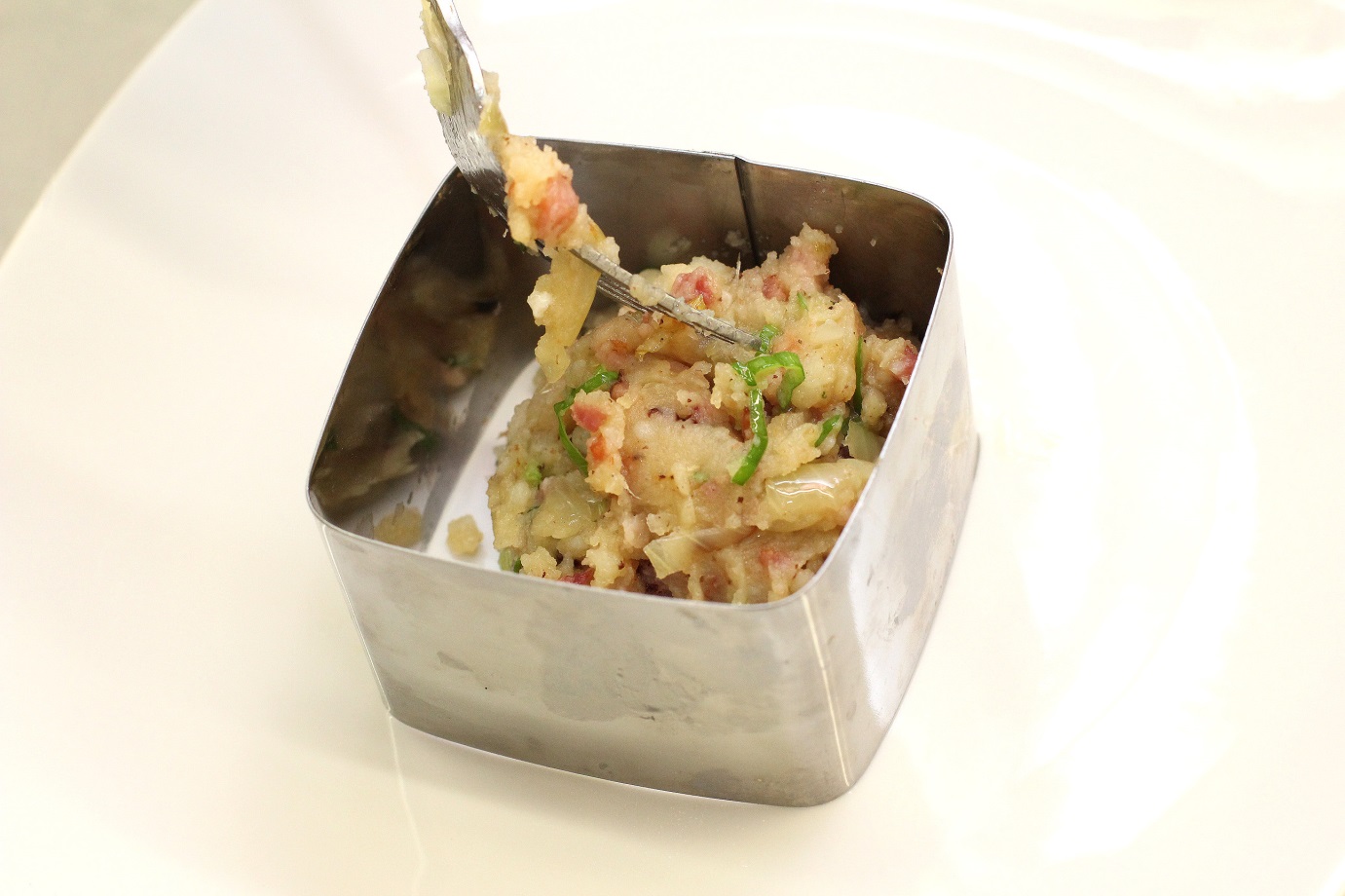 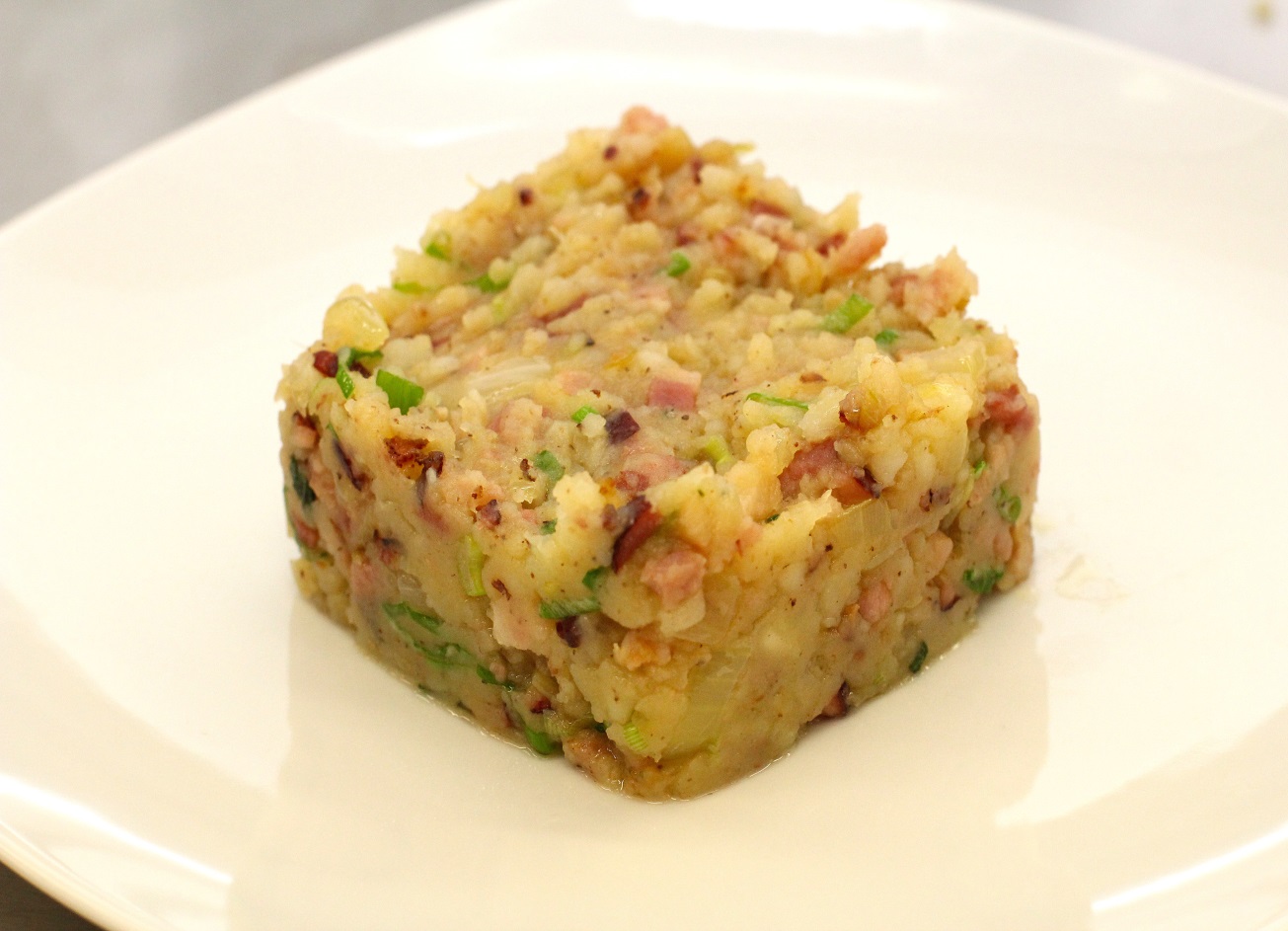 Při podávání můžeme zapojit do tvorby jídla fantazii
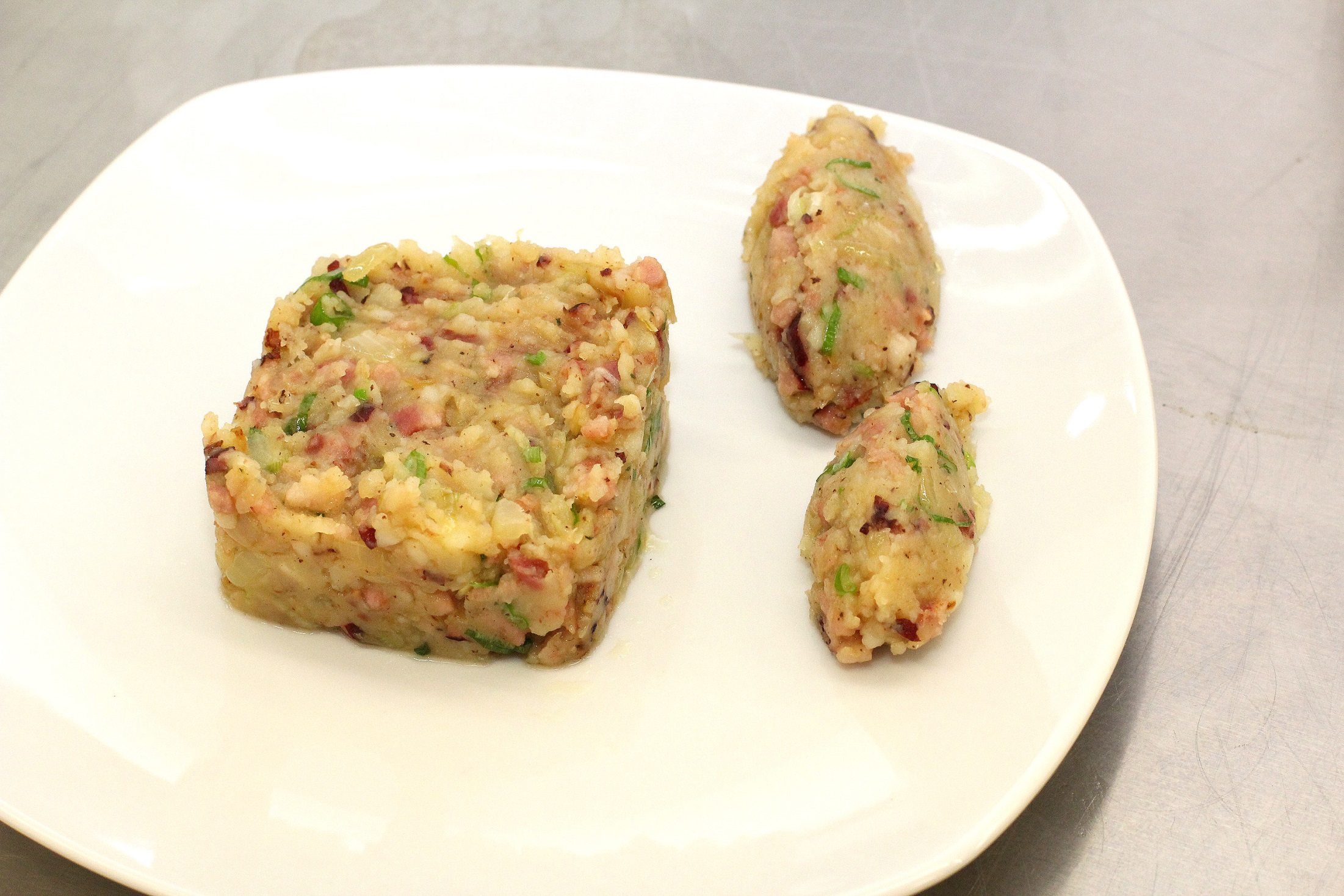 Zámecké brambory
Zámecké brambory nepotřebují žádné speciální postupy přípravy. Jsou založeny na zvláštním tvaru – půlměsíčky bez ostrých hran.
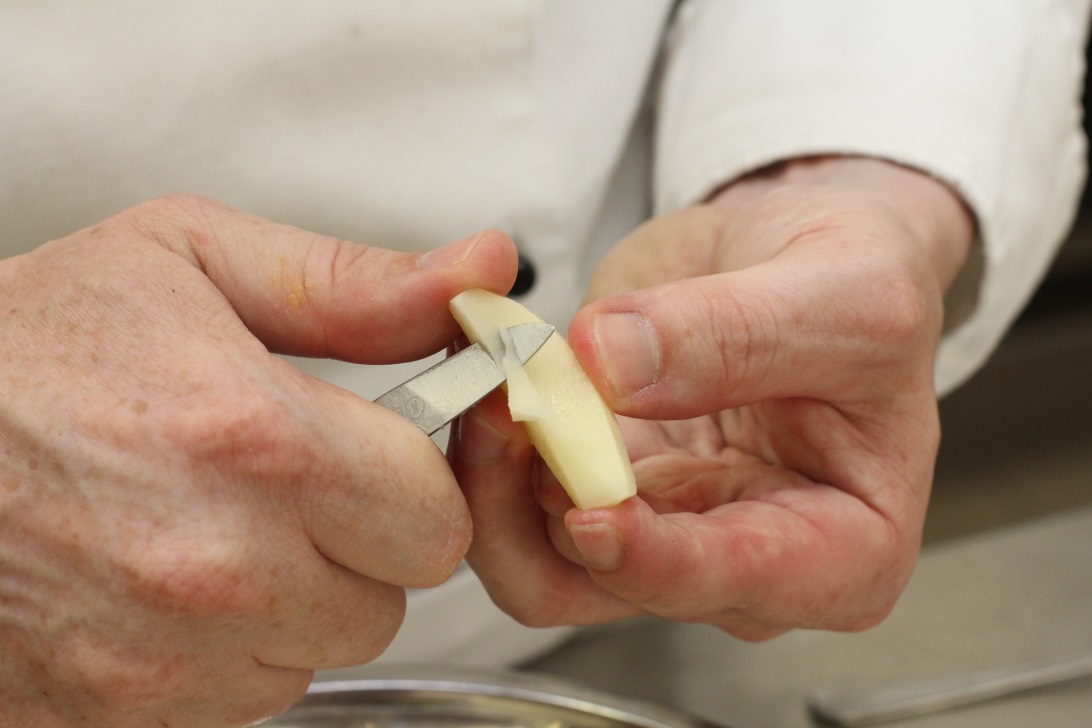 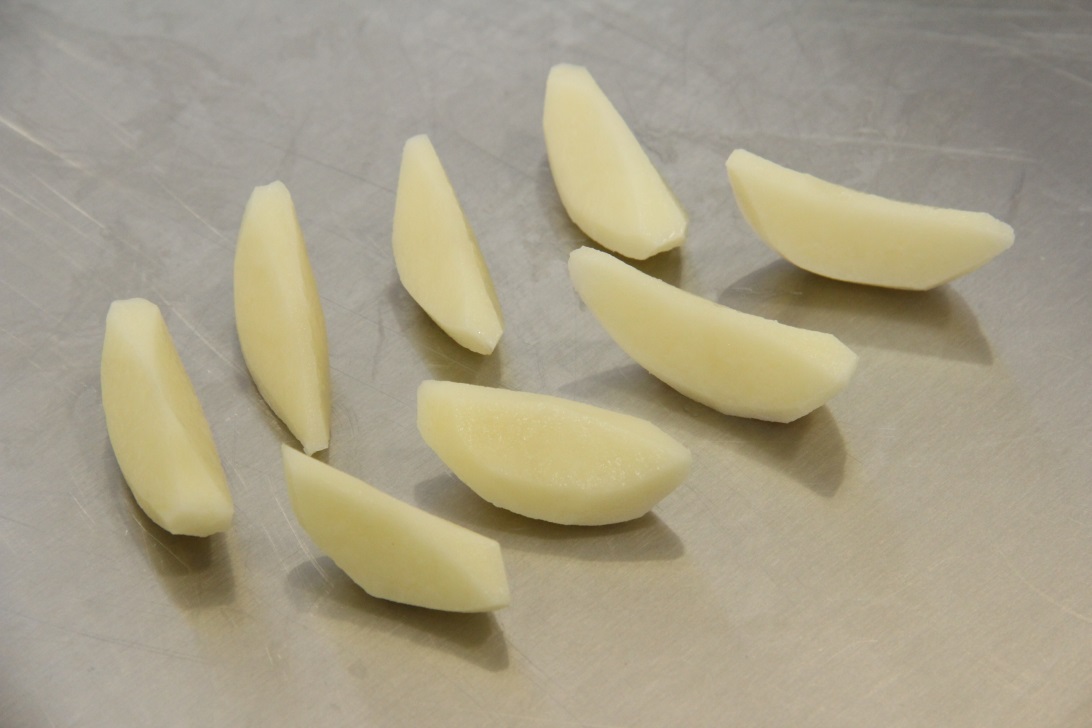 Bramborová kaše
Suroviny pro přípravu bramborové kaše
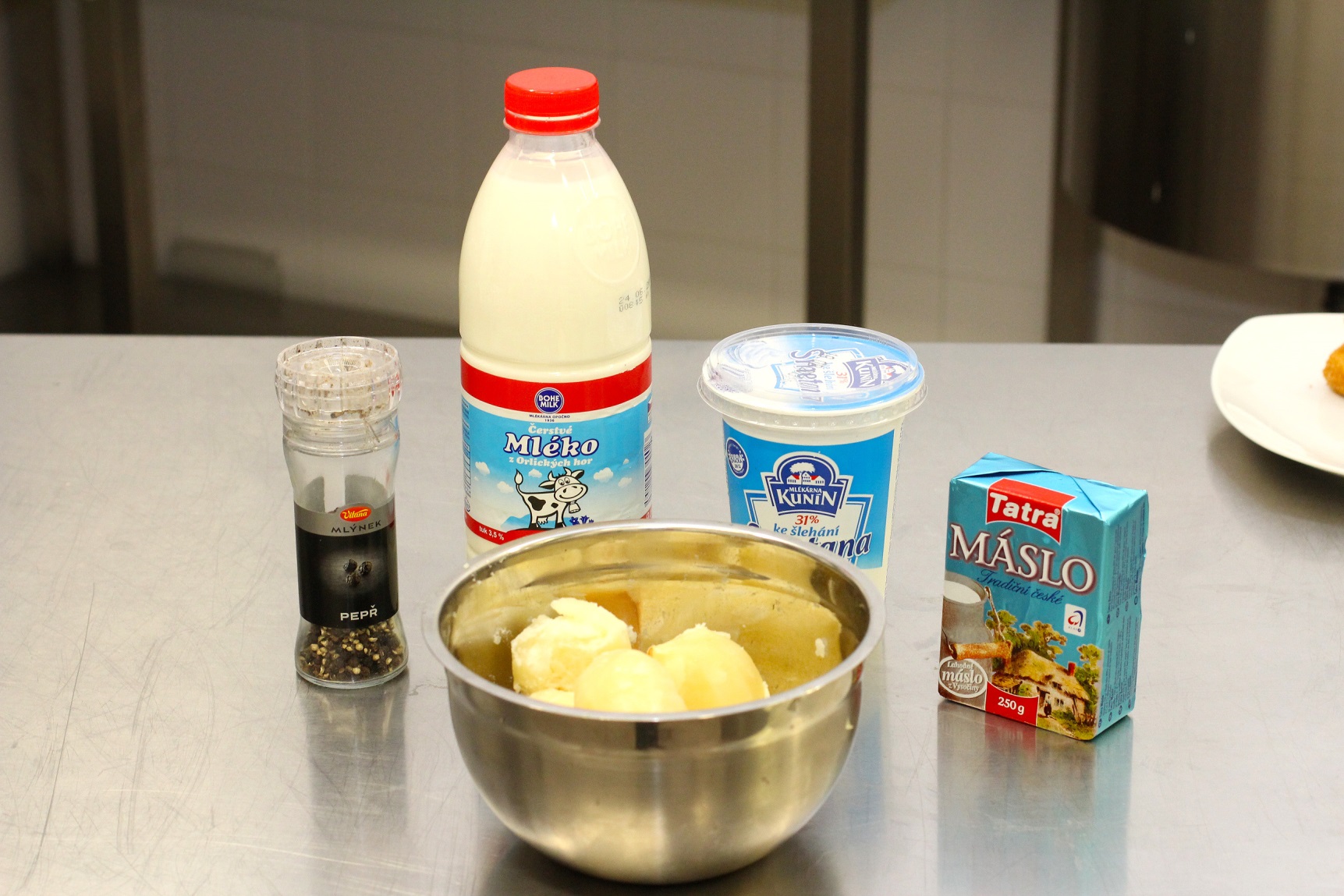 Uvařené brambory nejprve rozmačkáme v lisu 
a přidáme máslo
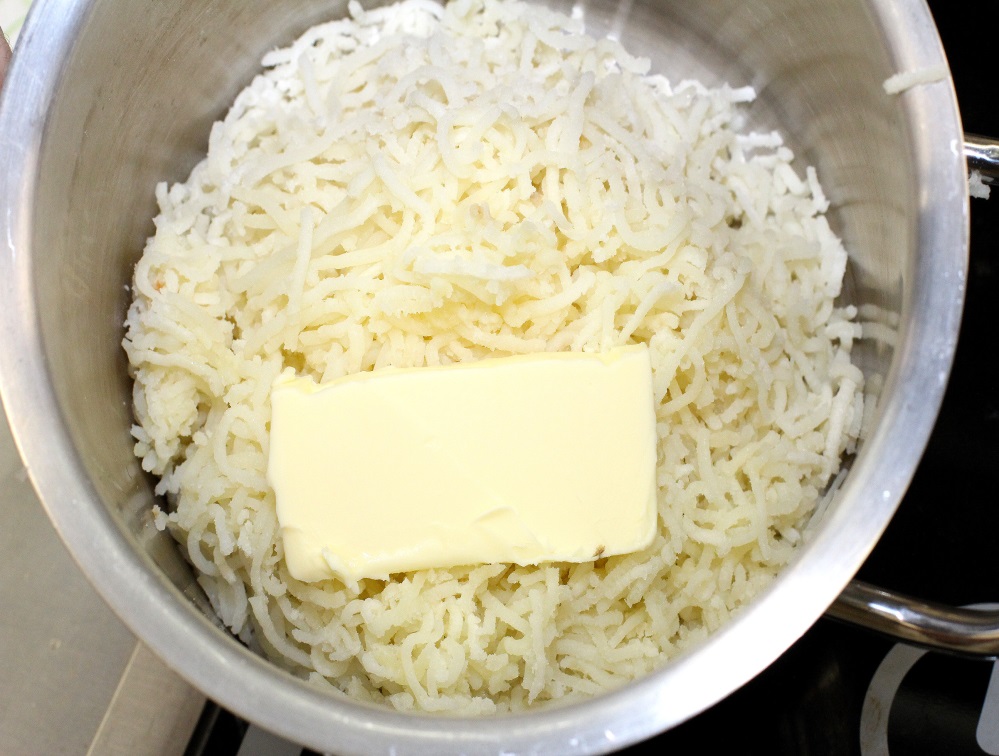 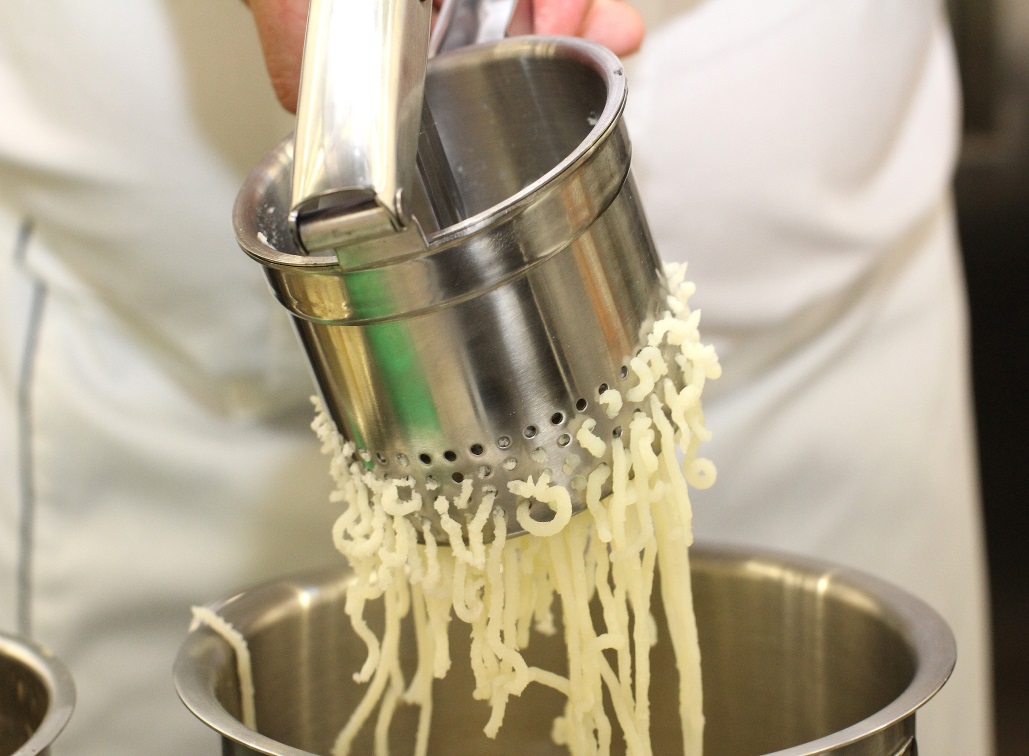 Na mírném ohni pomocí metly vyšleháme kaši a následně zjemníme teplým mlékem a smetanou
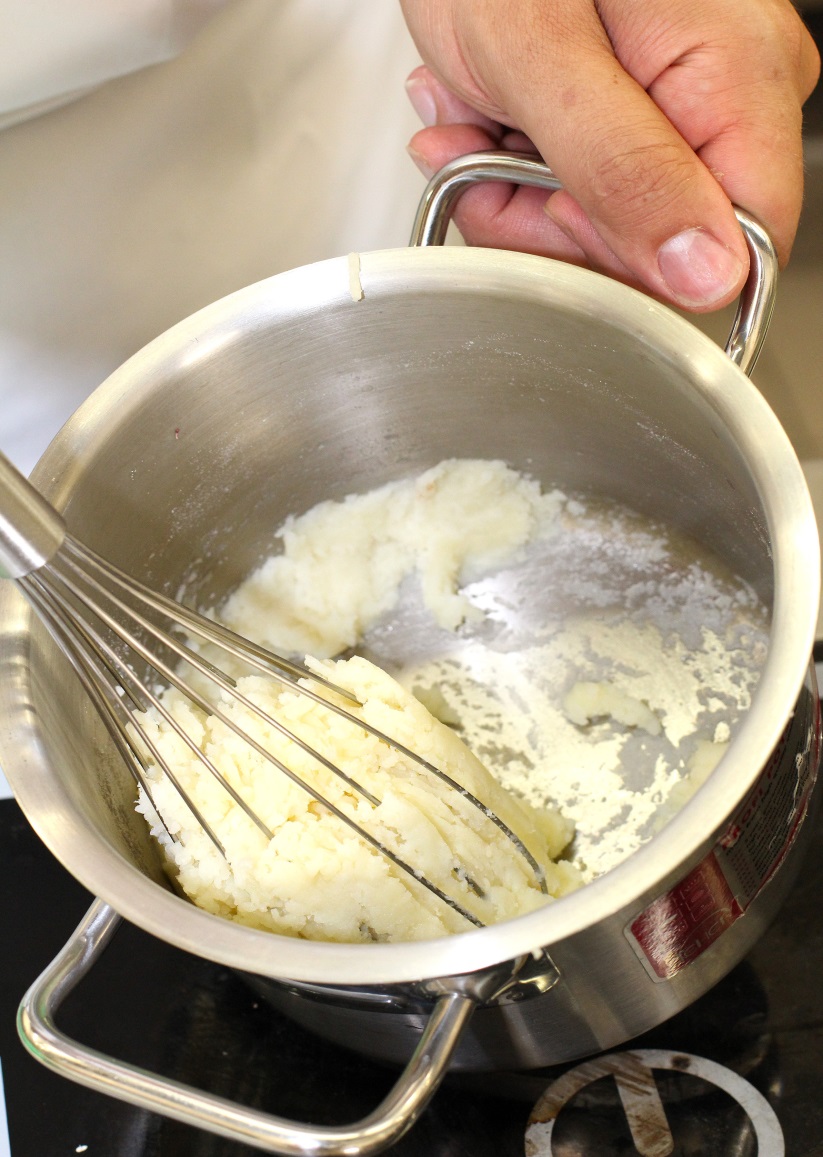 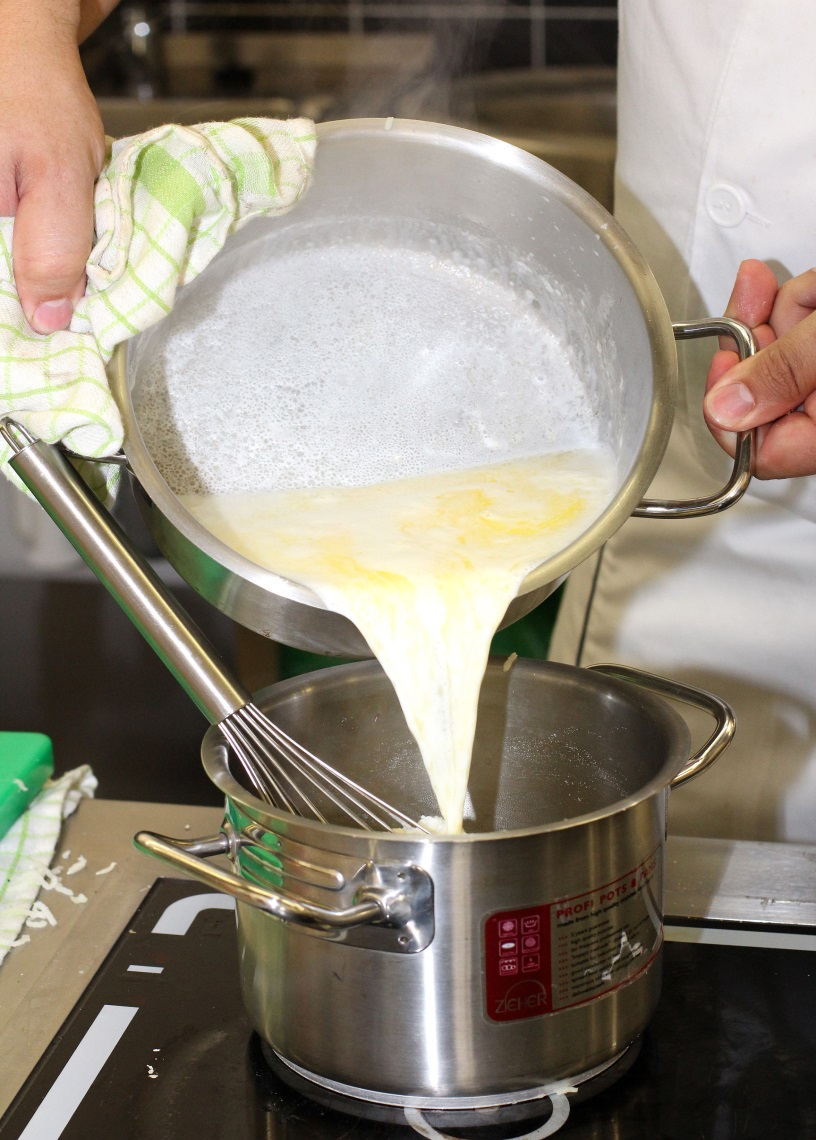 Šleháme tak dlouho, až vznikne hladká kompaktní hmota, která se neroztéká
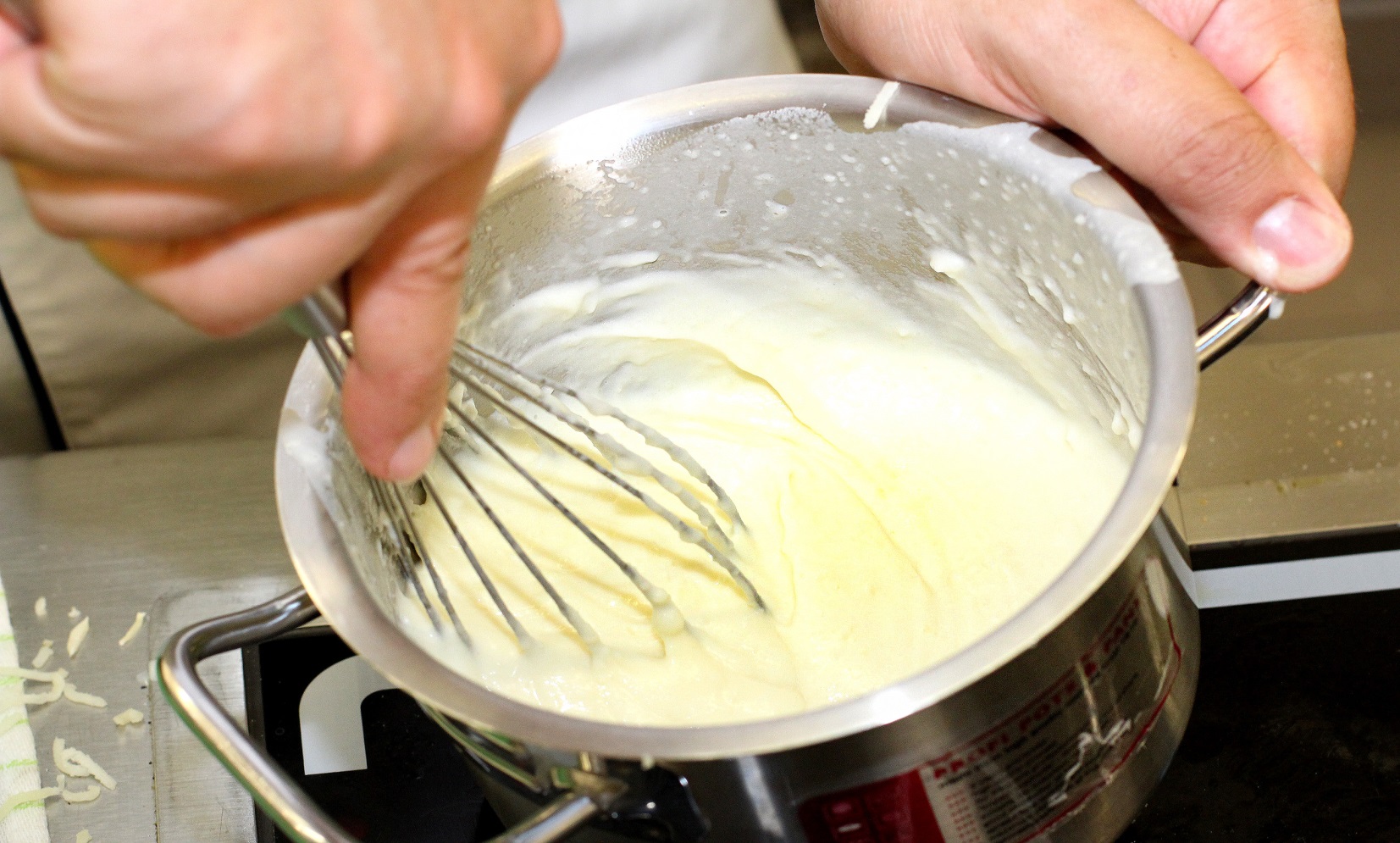 Na talíři pak můžeme použít kaši nejen jako potravinu, ale také jako ozdobný prvek
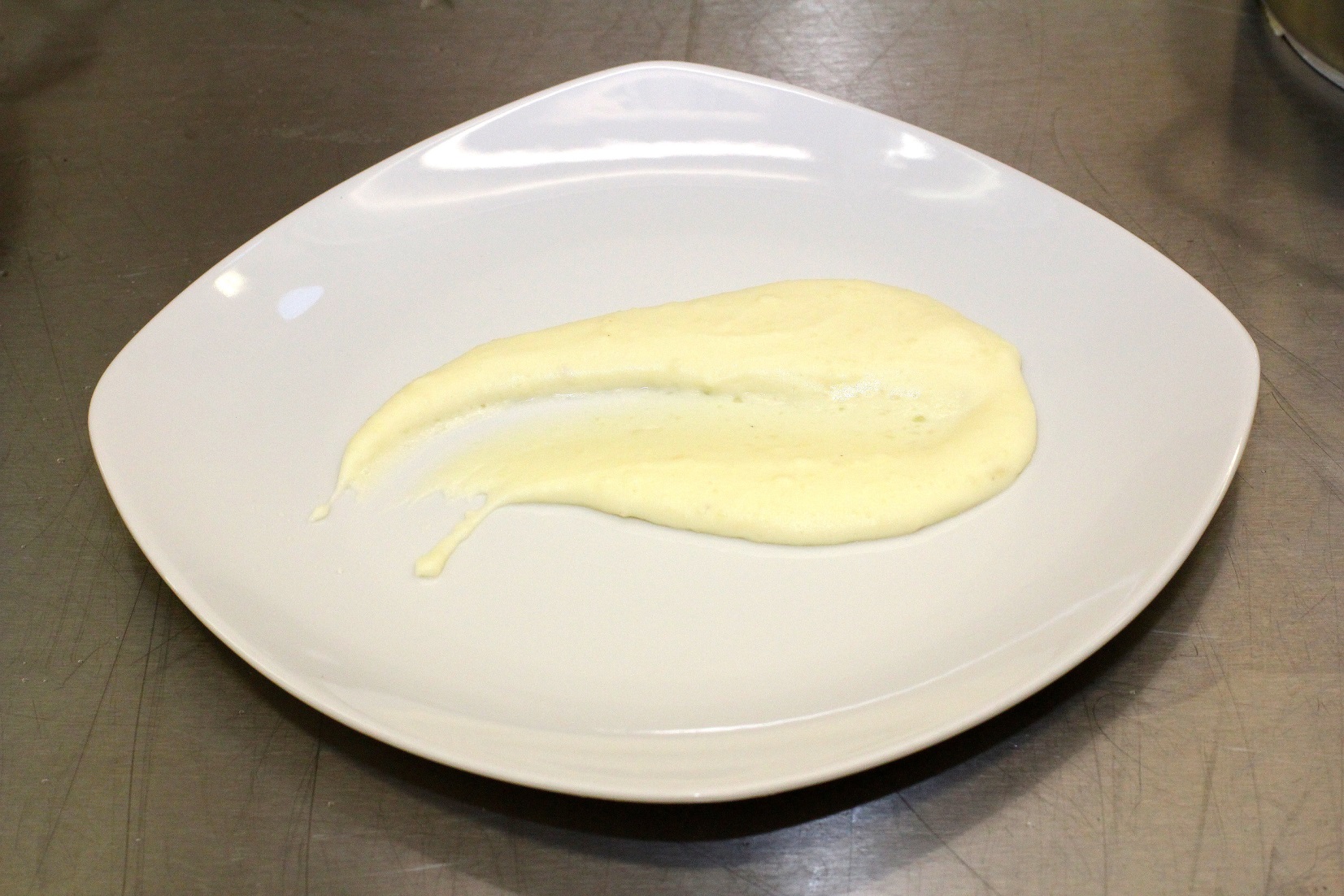 Halušky s brynzou
Suroviny pro přípravu halušek
Oloupané brambory, hrubá mouka, hladká mouka, sůl, tuk- sádlo, brynza, slanina bez kůže
Opláchnuté brambory jemně nastrouháme, necháme ustát a část vody scedíme. Přidáme prosátou mouku, osolíme a dobře promícháme.
Připravené těsto protlačíme do vařící osolené vody přes hrubé struhadlo, vzniklé knedlíčky lehce promícháme a vaříme cca 8-10 min.
Uvařené halušky vyjmeme, necháme okapat a promastíme tukem.
Při podávání posypeme halušky brynzou a přelijeme částečně roztavenou slaninou nakrájenou na kostičky.
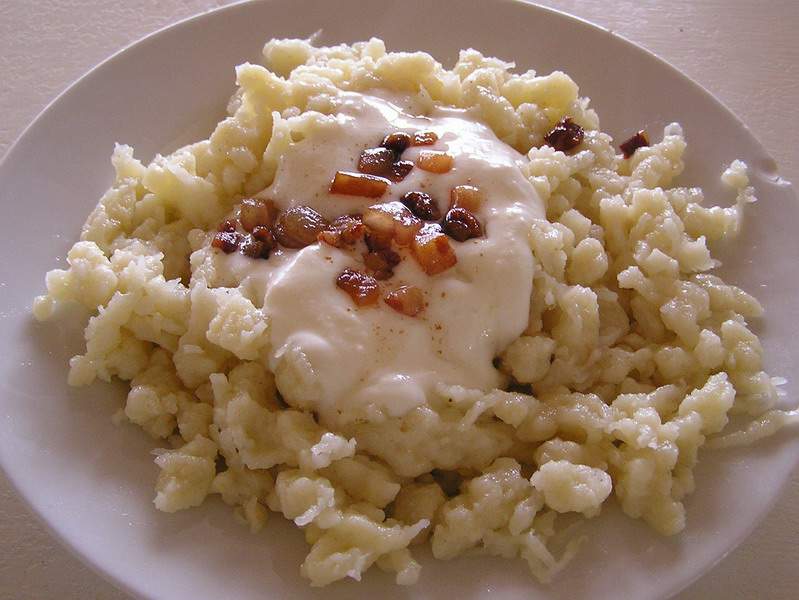 Střapačky se zelím
Suroviny pro přípravu střapaček
Brambory, hladká mouka, vejce, sůl, kysané zelí, uzené maso, slanina, cibule.
Dáme vařit kysané zelí, uvaříme je do měkka. Brambory oloupeme a nastrouháme najemno. Přidáme vejce, sůl a hladkou mouku a celé promícháme.
Těsto by mělo být hustší než na bramboráky.

Pomocí haluškového síta (otvory asi 1 cm) protlačujeme těsto do vroucí osolené vody.
Promícháme je a necháme je projít varem. Uvařené je vyjmeme a dáme do mísy.
Slaninu nakrájíme na kostičky a dáme na pánev, aby pustila tuk. Přidáme nakrájenou cibuli a smažíme do zlatova.
Přidáme na kostičky nakrájené uzené maso. Vše promícháme a osmahneme.

Do halušek přidáme zelí a směs masa s cibulí a vše promícháme.
Střapačky se zelím připravené k podávání
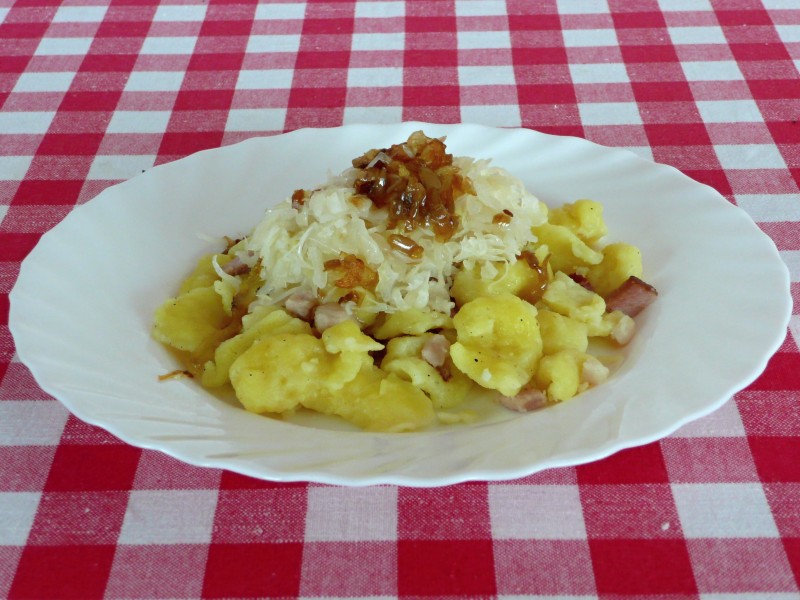 Bramborový guláš
Oloupané brambory, kabanos, cibule, paprika, trochu oleje, dvě vrchovaté lžíce hladké mouky, sůl, mletý pepř, majoránka, lžička mleté papriky, špetka kmínu, česnek
Brambory a uzeninu nakrájíme na kousky, papriku na nudličky. Na oleji necháme zesklovatět pokrájenou cibuli, přidáme mouku a usmažíme růžovou jíšku. Nakonec do ní přimícháme mletou papriku. Přilijeme asi litr vody, osolíme, opepříme, vsypeme pokrájené brambory, kabanos a papriku, okmínujeme a za občasného zamíchání vaříme do změknutí brambor.
Před koncem vaření přidáme větší špetku majoránky, kdo chce, může přidat kostku masoxu.Po vypnutí a ukončení varu přimícháme prolisovaný česnek.
Podáváme s pečivem.
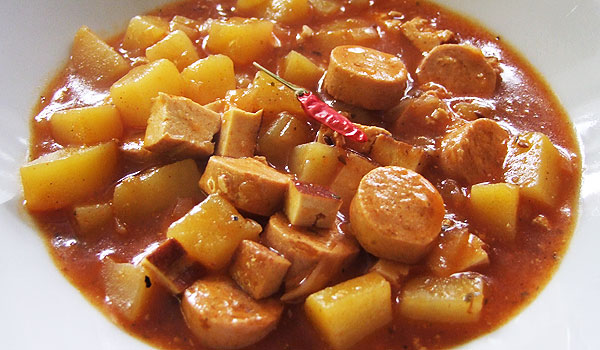 Bramborové knedlíky s uzeným masem
Suroviny pro přípravu
Uzená krkovice, brambory vařené ve slupce, hrubá mouka, krupice, sádlo, cibule, vejce, sůl, trocha hladké mouky na vyválení knedlíků
Uvařené a oloupané brambory nastrouháme na jemném struhadle, přidáme mouku, krupici, vejce a sůl.Vypracujeme těsto. Vyválíme asi 0,5 cm silné pláty a rozkrájíme na čtverce asi 5x5 cm. Najemno nasekané kousky uzeného masa zabalíme do těsta a vaříme v osolené vodě asi 10–12 minut. Vařené knedlíky vyjmeme a podáváme přelité cibulkou osmaženou na sádle.
Knedlíky připravené k podávání
Bramborové knedlíky se švestkami
Suroviny pro přípravu
Oloupané brambory, sůl, vejce, ,krupice, hrubá mouka, švestky, voda na uvaření knedlíků, tvaroh, cukr moučka, tuk - máslo
Brambory uvaříme ve slupce, oloupeme a necháme vychladnout. Poté je najemno nastrouháme, přidáme sůl, vejce, krupici, mouku a propracujeme v těsto. Těsto rozválíme na tenčí plát, nakrájíme na čtverce, naklademe na ně švestky a knedlíky zabalíme. Vložíme do osolené vařící vody a vaříme. 

Při expedici posypeme knedlíky nastrouhaným tvarohem, moučkovým cukrem a přelijeme máslem.
Bramborové knedlíky se švestkami připravené k podávání
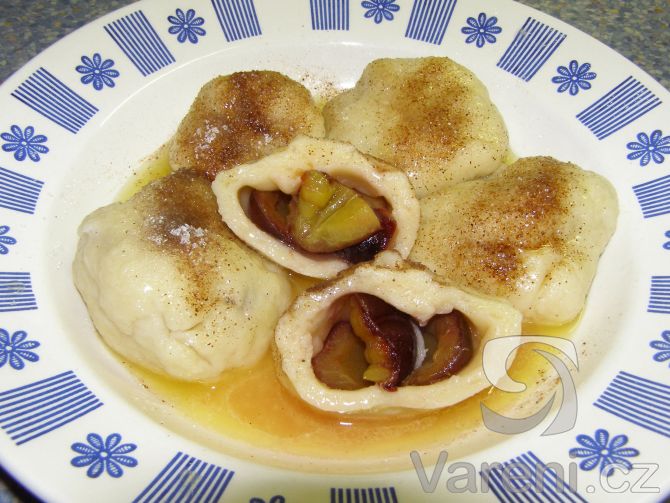 Brambory Ritz
Brambory nakrájíme na stejnoměrné kostky.
Po uvaření smícháme s orestovanou červenou paprikou a cibulkou nakrájenou na kostičky.
Bramborové pyré
Uvařené brambory jsou velmi jemně vyšlehány do hladka spolu s máslem a ohřátým mlékem.
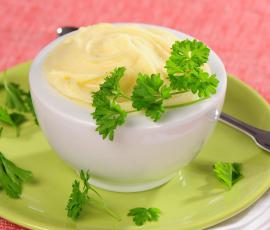 Bramborové suflé
Prolisované, vařené brambory promícháme se smetanou a žloutky, nadlehčíme sněhem a zapečeme
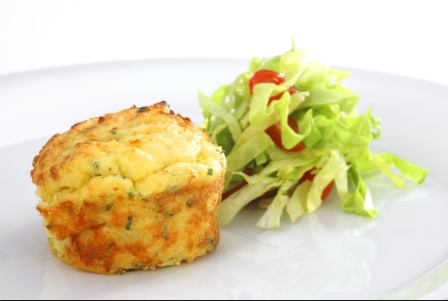 Mgr. Alexandr Burda, Mgr. Michal Adam, Mgr. Zdeněk Remeš, Bc. Martin Kůs